Microbial Communities on Aerial Surfaces: Disease Impact and Resource Dynamics
Max Aleman
Hockett Lab – Plant Pathology and Environmental Microbiology
Defining Aerial Surfaces
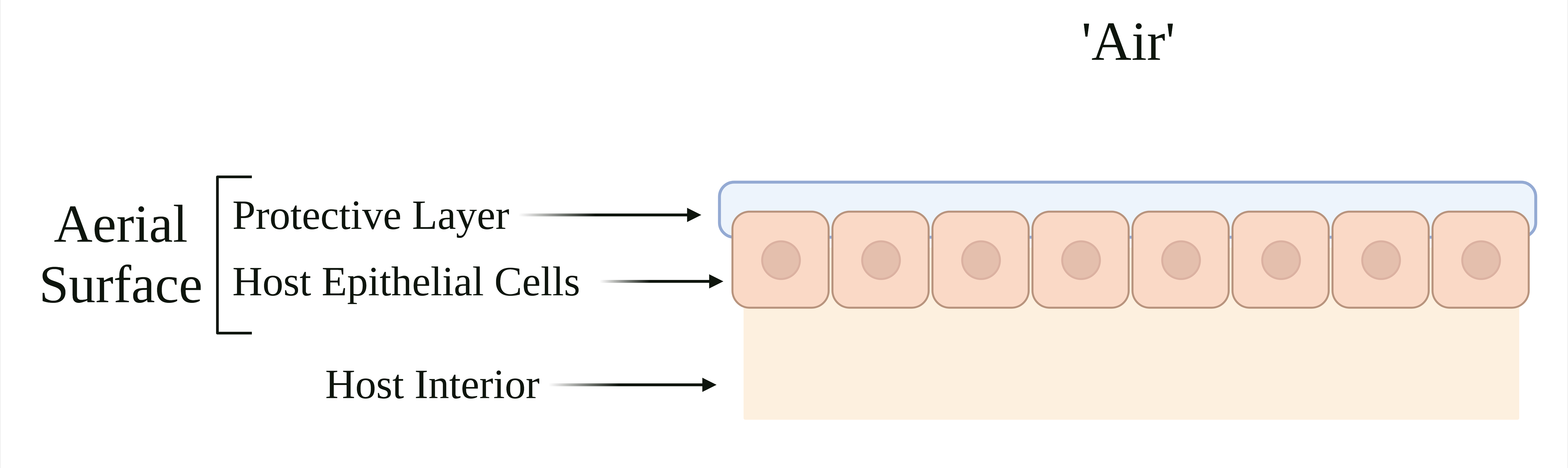 [Speaker Notes: Outer most layer of the host epidermis, typically consists of a layer of host epitherlial cells and a protective layer. There aerial surfaces act as the interface between the host interior and the external environment]
Defining Aerial Surfaces
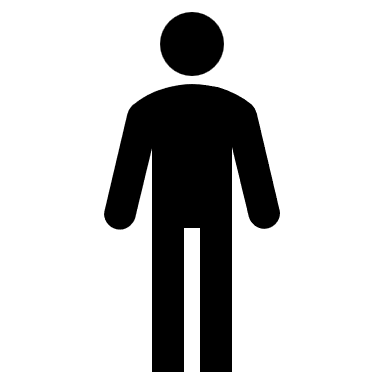 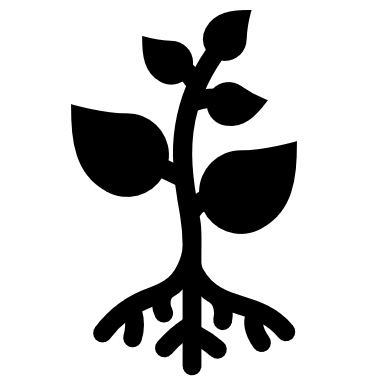 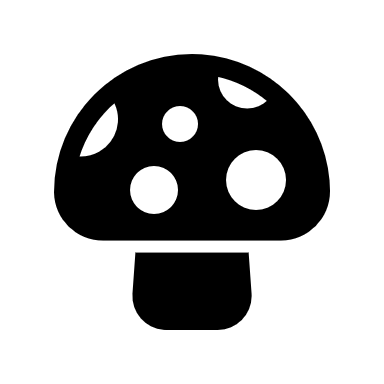 Skin
Upper respiratory tract
‘Mushroom’ (sporocarp)
Stems
Leaves
Flowers
[Speaker Notes: We can find aerial surfaces across many organismsMany different forms of these aerial surfaces exist]
Defining Aerial Surfaces
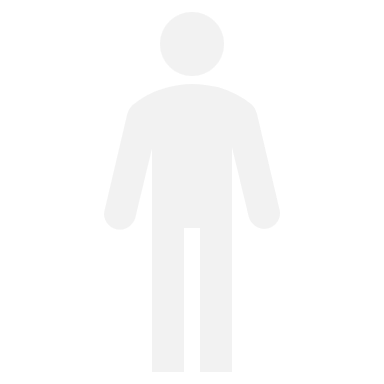 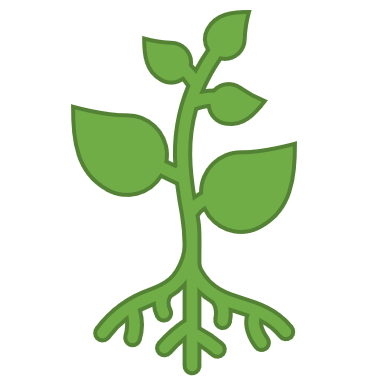 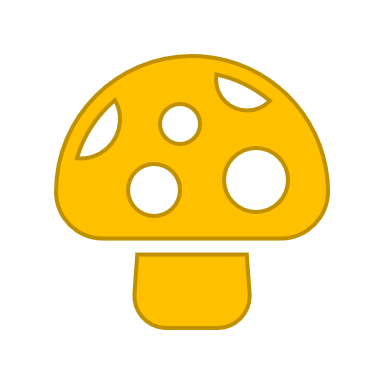 Outer layer of Skin
Upper respiratory tract
‘Mushroom’ (sporocarp)
Leaves
[Speaker Notes: In thinking about aerial surfaces Now that it’s narrowed down a little bit, we can also draw a couple generalizable functions that host aerial surfaces aid.]
Function of Aerial Surfaces
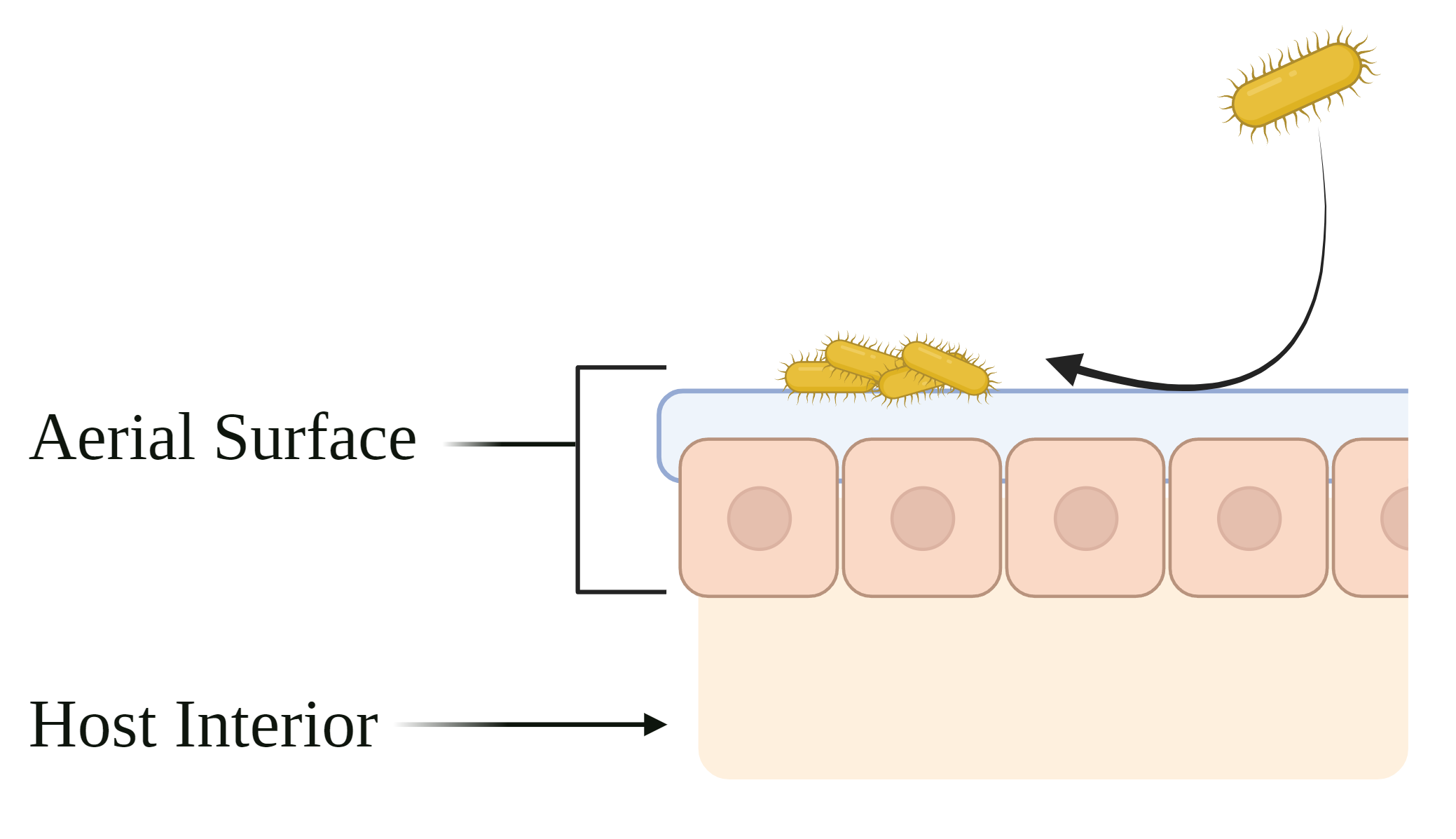 Protects host tissue from invasion by microbes
1
[Speaker Notes: Leads to the accumulation of bacteria in consistent association with the aerial surface

This is particularly interesting as we often consider plant and fungal aerial surfaces to be resource poor- an outcome aided by the aerial surface


This is particularly tough as we often consider aerial surface to be nutrient poor due to the second function]
Function of Aerial Surfaces
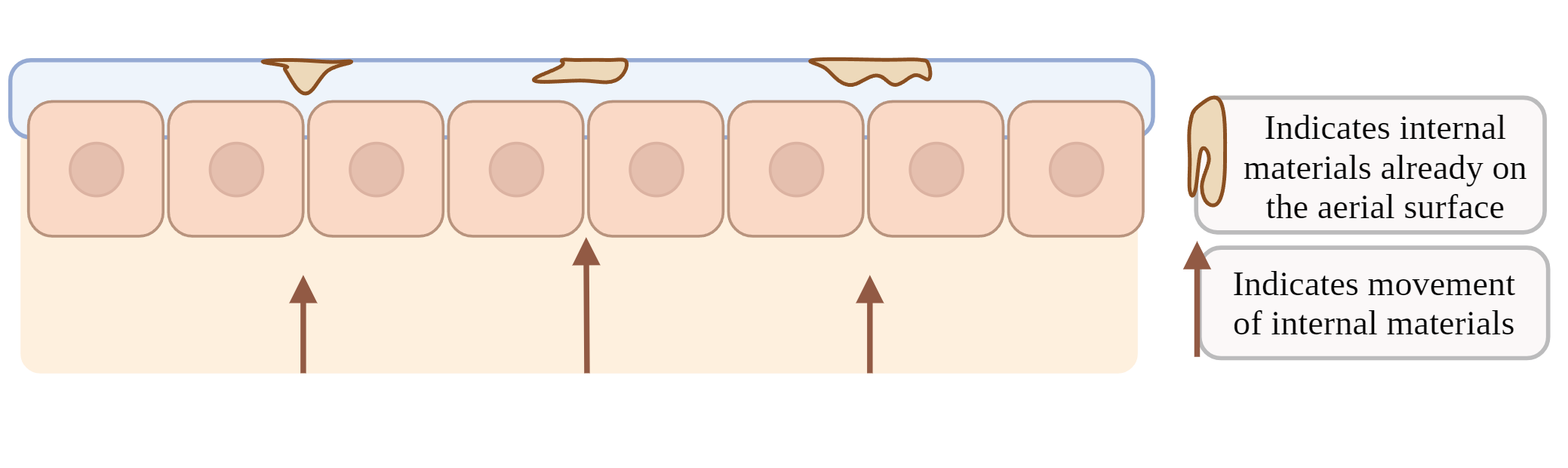 Limits the flow of material from host interior to the aerial surface
2
Protects host tissue from invasion by microbes
1
[Speaker Notes: Which is that the aerial surfaces limit the diffusion of the material rich host interior to the exterior.

And I say limit]
Function of Aerial Surfaces
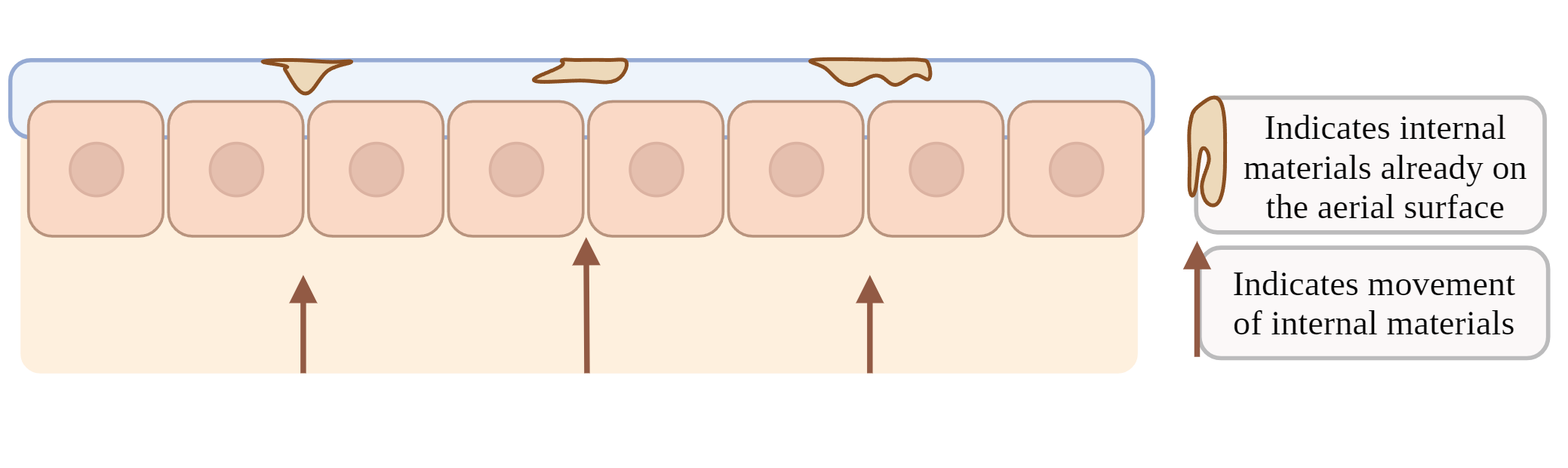 Most resources utilizable by microbes on aerial surfaces diffuse from the host interior
Comprised of nutrients (sugars, amino acids, etc.), primary and secondary metabolites    
Composition of resources significantly impacts aerial surface colonizers
Limits the flow of material from host interior to the aerial surface
2
[Speaker Notes: Leads to the accumulation of bacteria in consistent association with the aerial surface

This is particularly interesting as we often consider plant and fungal aerial surfaces to be resource poor- an outcome aided by the aerial surface


This is particularly tough as we often consider aerial surface to be nutrient poor due to the second function]
Altered Host Metabolism
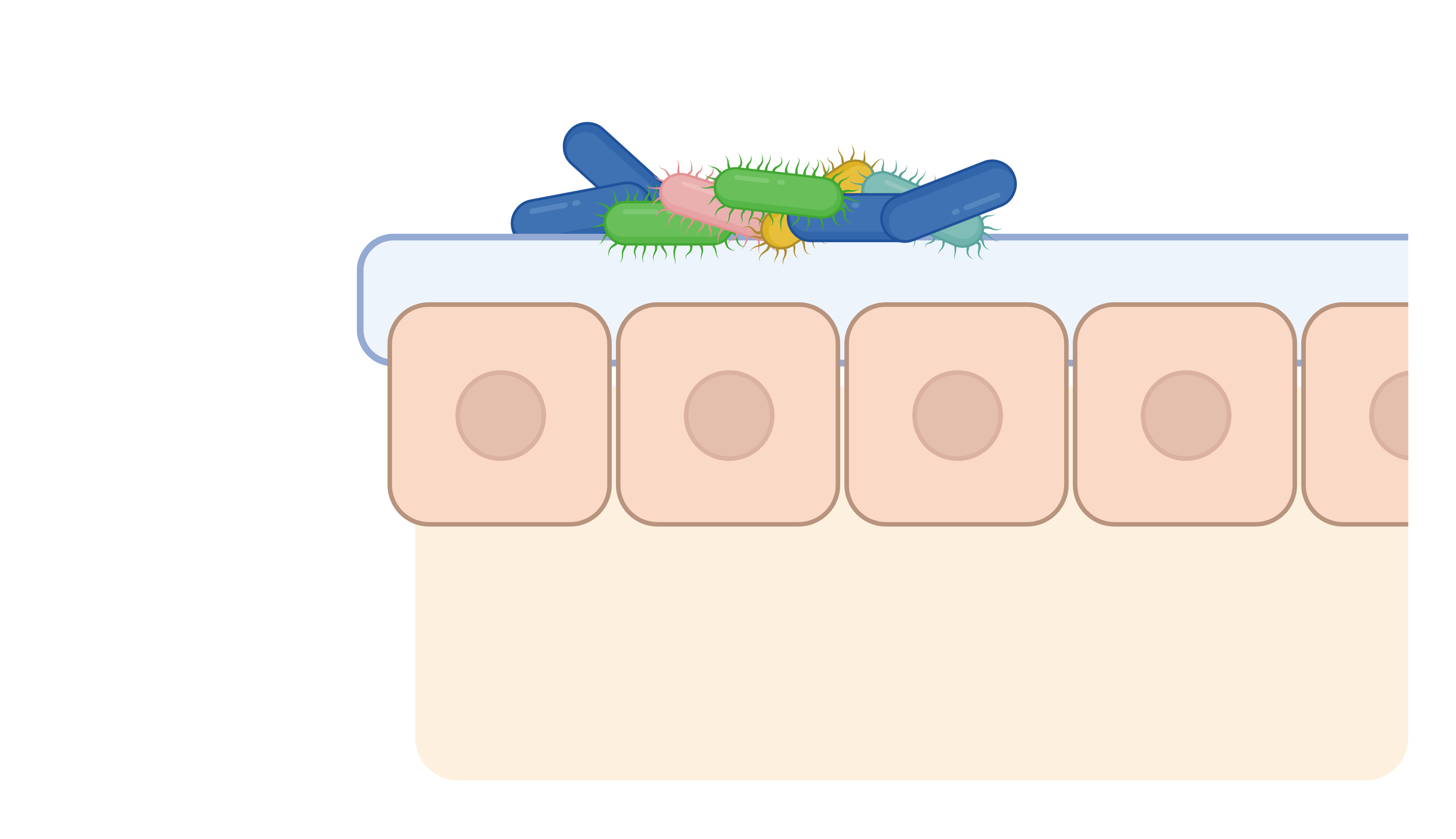 Asymptomatic Phenotype:  Unaltered host metabolic output; no significant stressor present.
[Speaker Notes: MICROBIOMES ARE IMPORANT FOR THE HEALTH OF THE HOST AND WE KNOW THAT 


Things not a fan: you’re showing that they’re endophytic 

Symptomatic phenotype and then showing a change on the microbial community on the surface]
Altered Host Metabolism
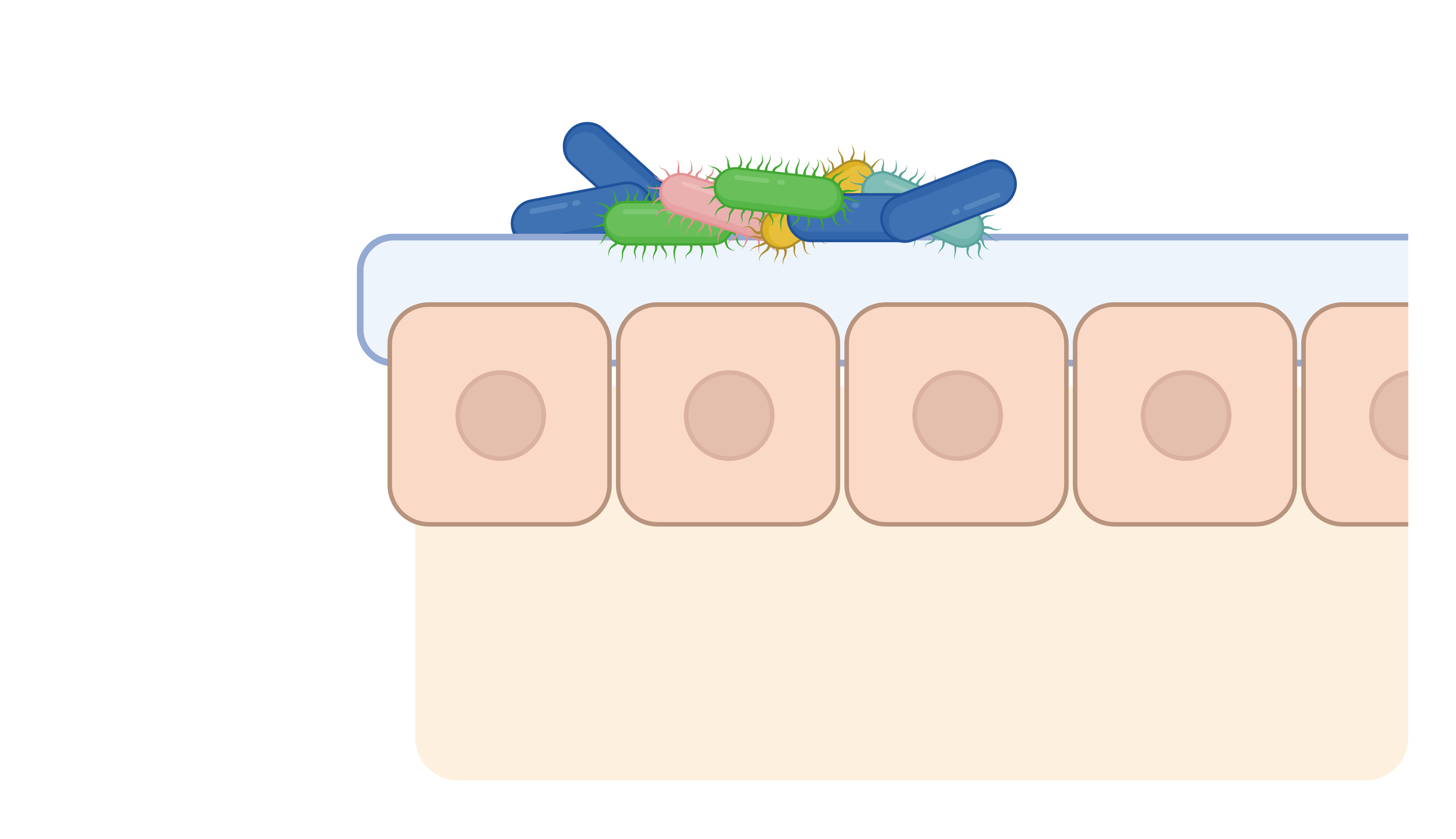 Asymptomatic Phenotype:  Unaltered host metabolic output; no significant stressor present.
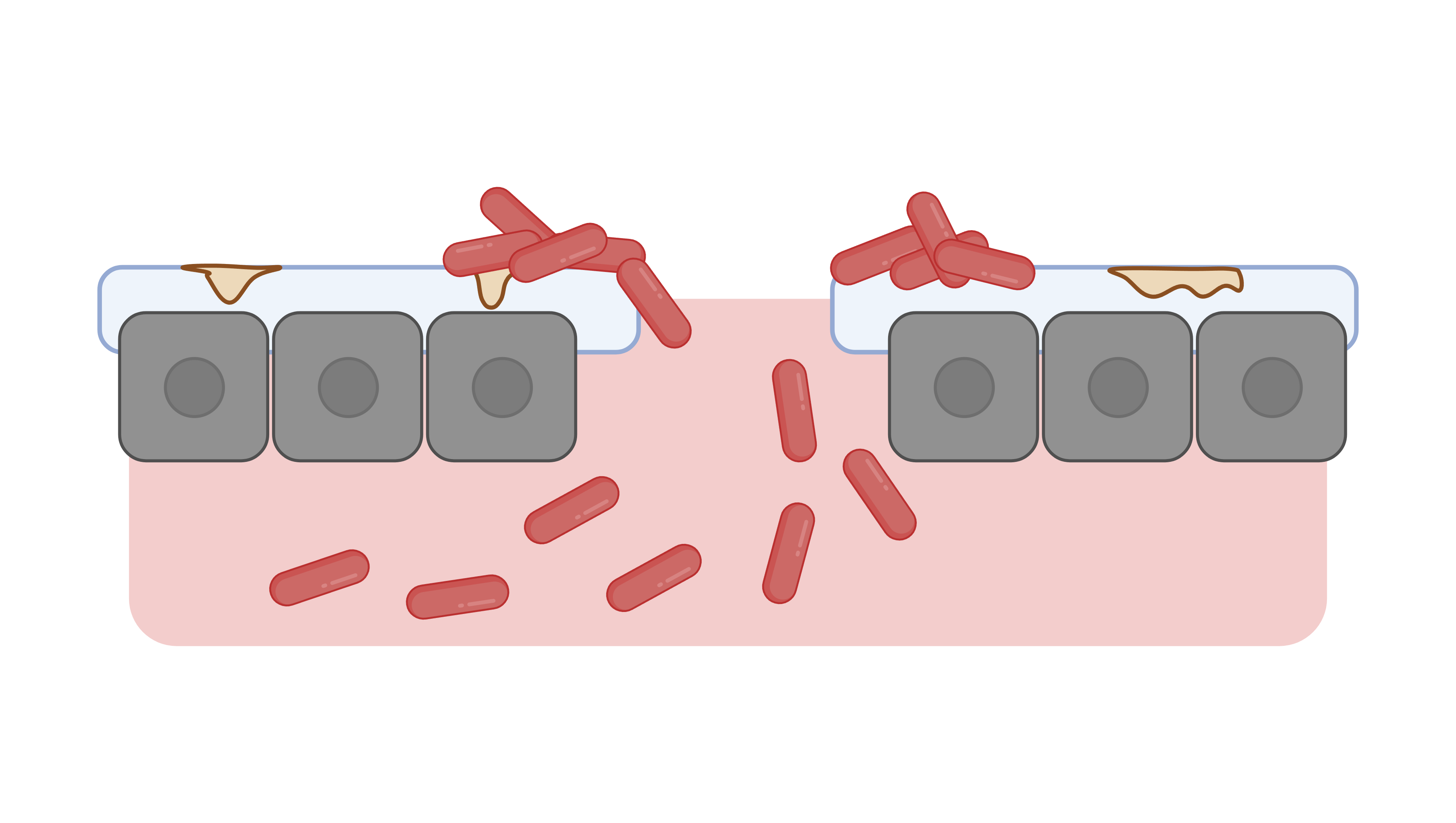 Symptomatic Phenotype: Altered host metabolic output due to infection by pathogen; disease symptoms are present.
[Speaker Notes: MICROBIOMES ARE IMPORANT FOR THE HEALTH OF THE HOST AND WE KNOW THAT 


Things not a fan: you’re showing that they’re endophytic 

Symptomatic phenotype and then showing a change on the microbial community on the surface]
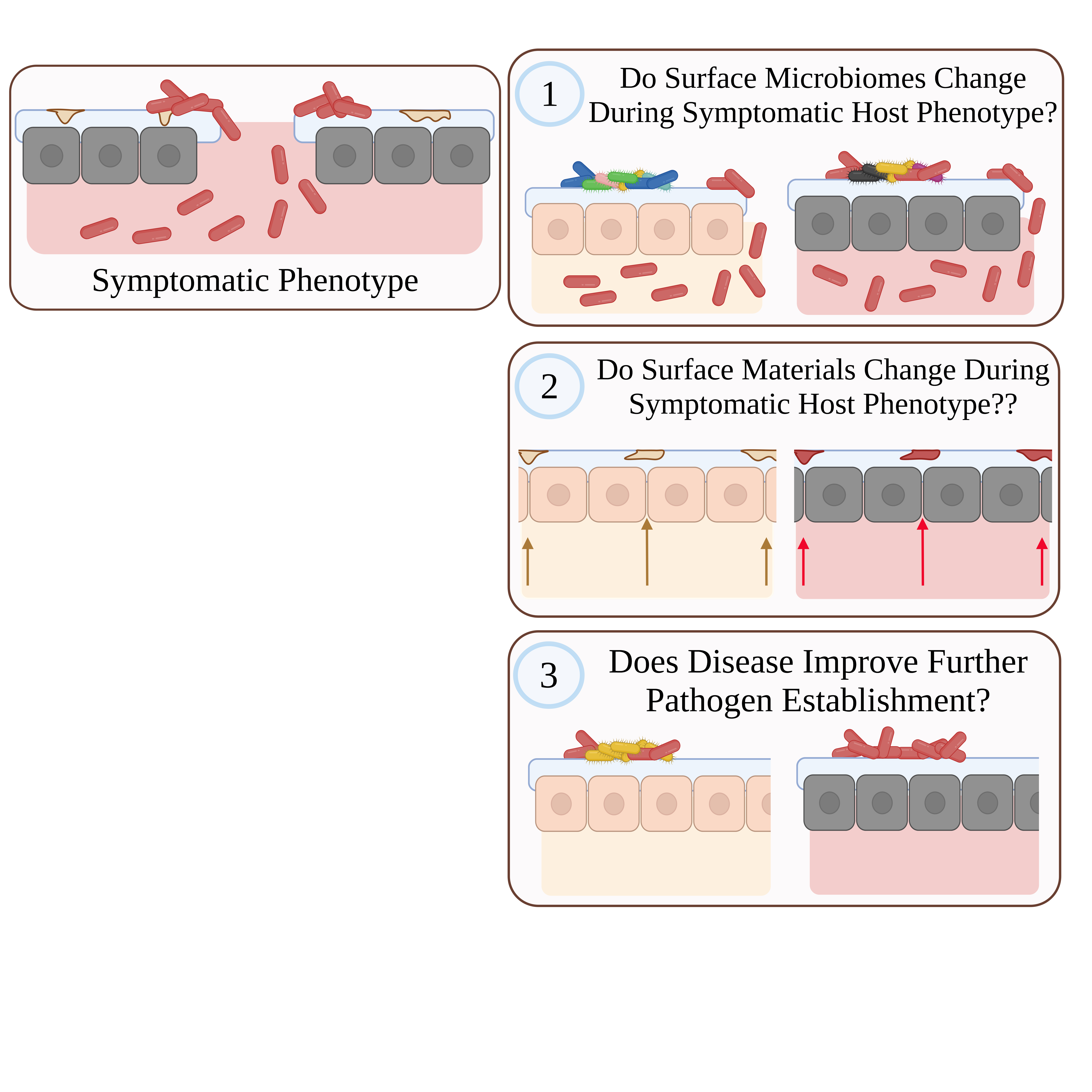 Tie in host surfaces to disease
[Speaker Notes: Goal of the work I’ve done is to  define trends in aerial surfaces during altered metabolic states. Specifically, I’ve wanted to know the extent of change that occurs solely at this surface as it is the first step in invasion into the host

Change the background of the left in number 1 -> take out the pathogenic cells | On the right, presence of pathogen will alter the microbiome but can also affect the microbiome

Even don’t need to get into the weeds to get into the GAM model and DESeq]
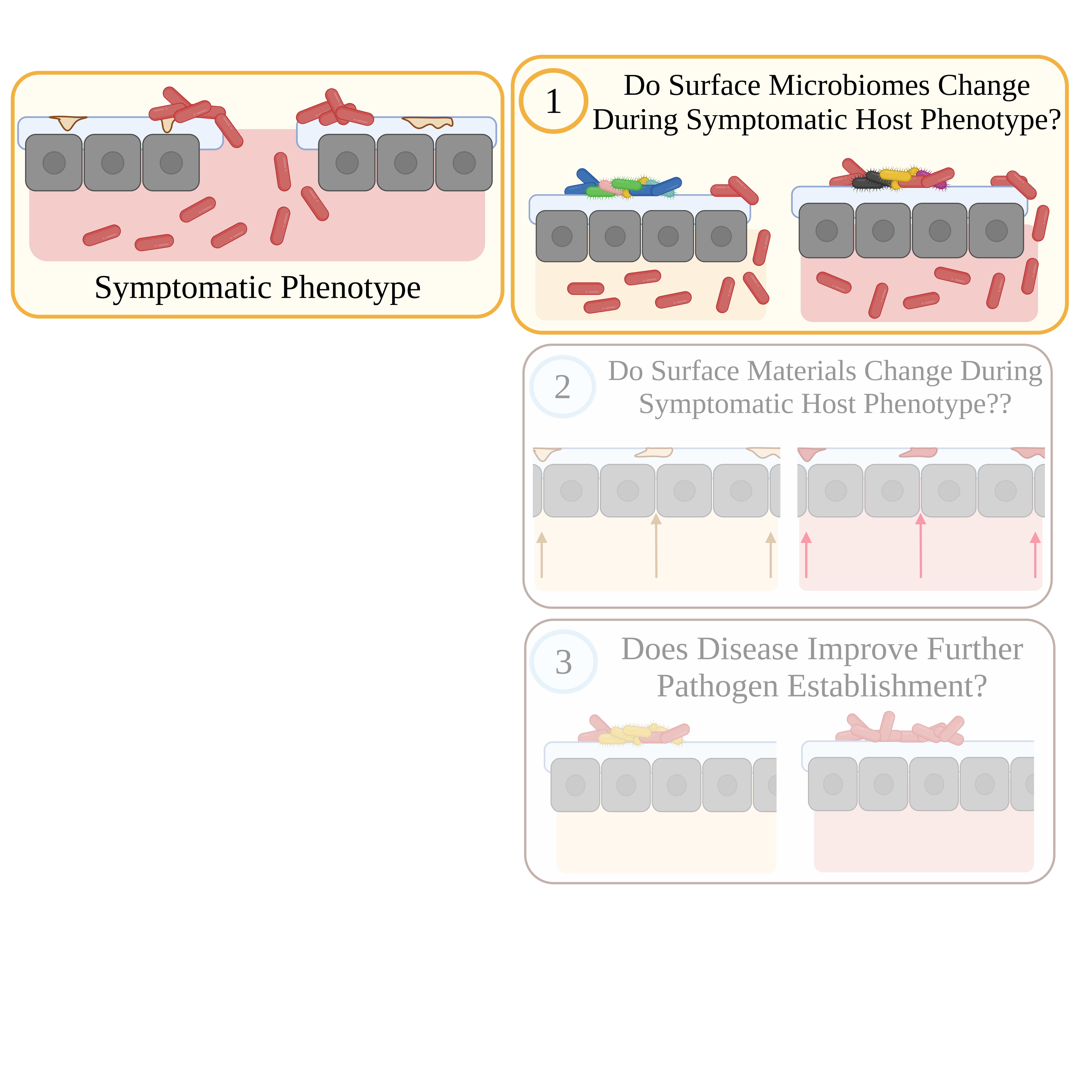 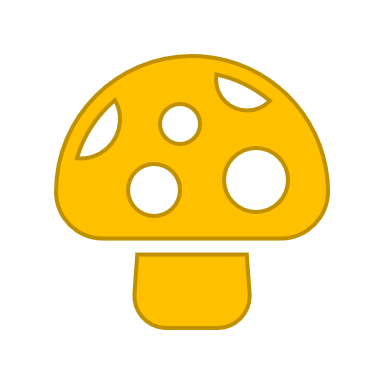 [Speaker Notes: Are there any generalizable patterns in the change of microbiomes or resources available at this host interface during disease? Due to the importance of the microbiome, and the function of the protective layer, I’m curious if disease alters the chemical composition of this]
Bacterial Blotch on White Button Mushroom Microbiomes
Bacterial Blotch was first reportedly caused by P. tolaasii; now many species are known to cause blotch-like symptoms
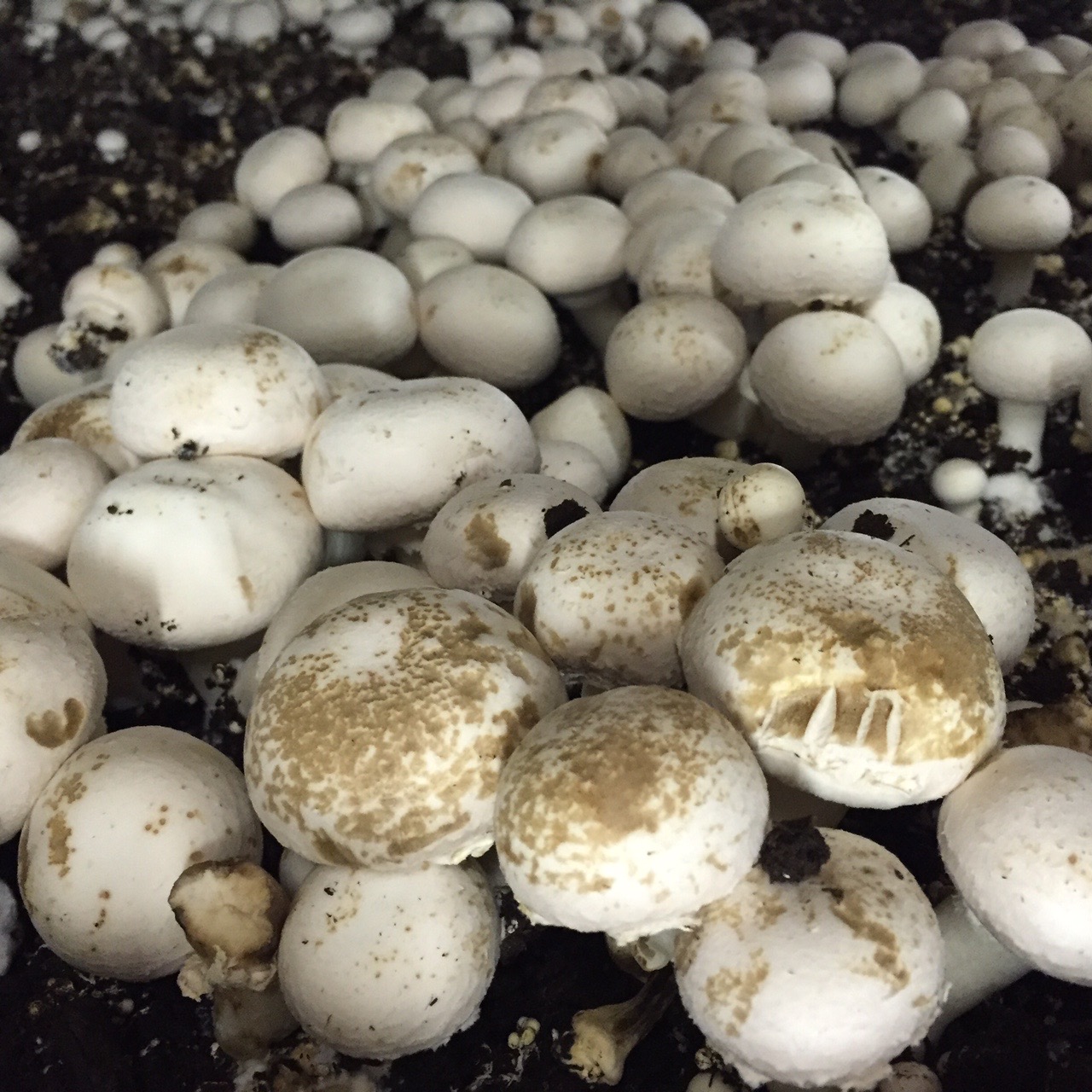 Caps with visible lesions (symptomatic; S) and no visible lesions (asymptomatic; A)
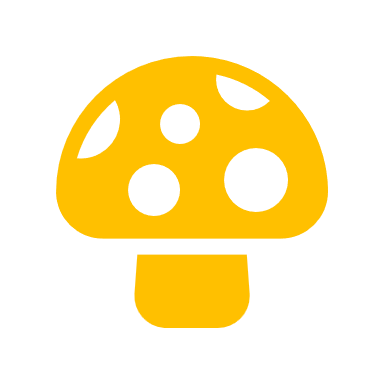 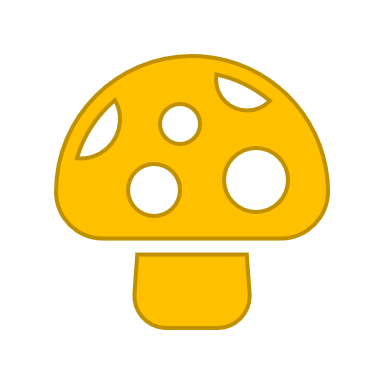 Carolee Bull, 2018
Carolee Bull, 2018
[Speaker Notes: Agaricus bisporus, or as we know it white button mushroom, account for 85% of all mushrooms sold as ‘fresh’ in America, which is about a 1.2 billion dollar industry. One of the more commercially impactful diseases in this system is bacterial blotch. This is due to the brown lesions that form on the cap surface that stops sellers from marketing them to customers. 
Fresh market mushrooms are a 1.2 billion dollar industry, and ~ 85% of those mushroom sold as ‘fresh’ are agaricus bisporus. One commericially impact disease to affect bisporus is bacterial blotch. 

Causes a brown lesion that is typically slimey to the touch. Diseased mushrooms can not be sold as consumers don’t want to by mushrooms like this, it as well reduces how long they can be stored before using. 

Bacterial Blotch was first reportedly caused by P. tolaasii; now many species are known to cause blotch-like symptoms

Caps with visible lesions (symptomatic; S) and no visible lesions (asymptomatic; A) were collected as pairs throughout the mushroom growing facility.]
Bacterial Blotch on White Button Mushroom Microbiomes
Pseudomonads within the growing substrate are critical for proper mushroom formation and development
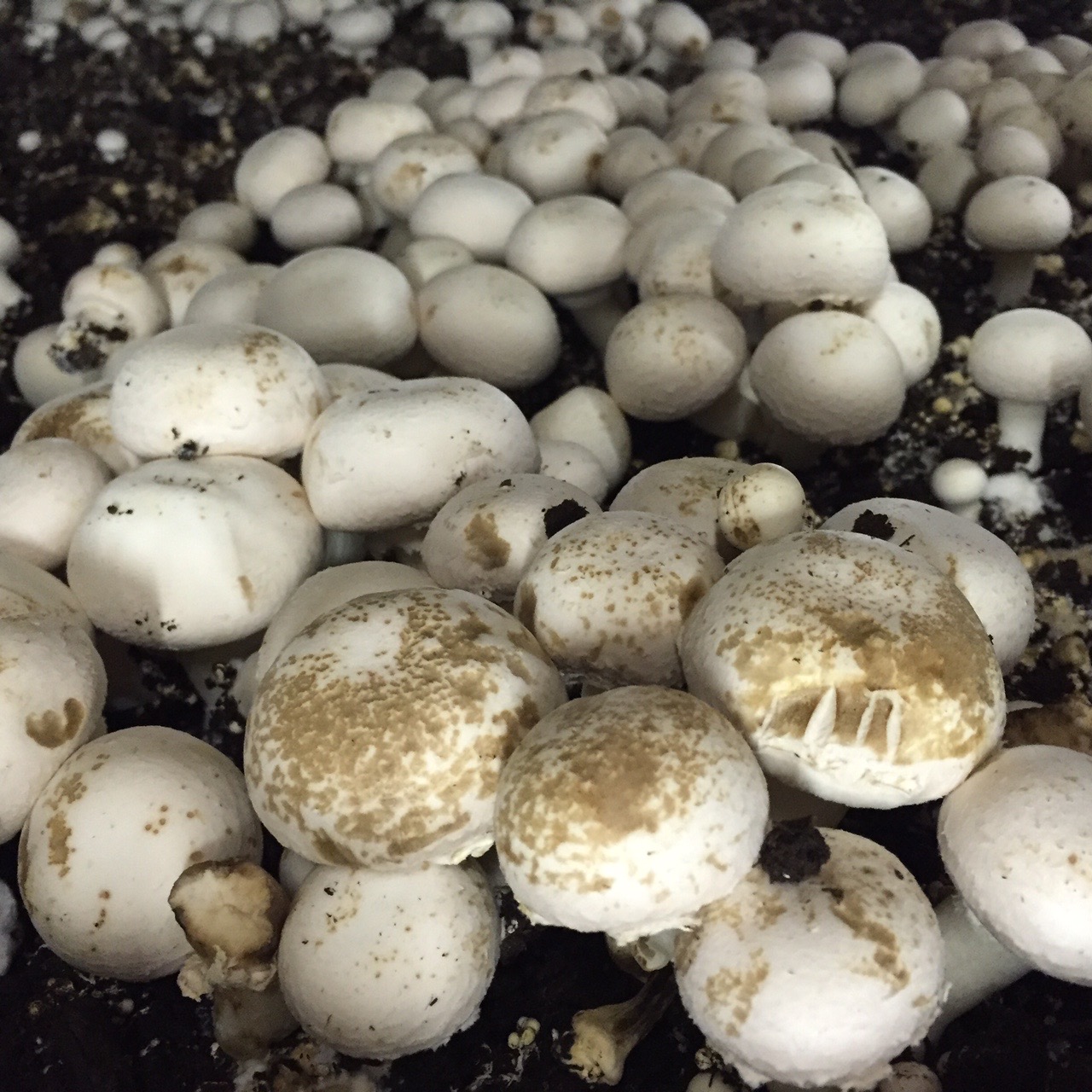 Mushroom Pathogens
Pseudomonas tolaasii
Pseudomonas salomonii
Pseudomonas agarici

Mushroom Growth Promoters
Pseudomonas putida
Pseudomonas fluorescens
Pseudomonas chlororaphis
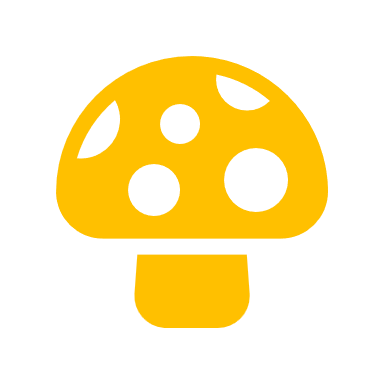 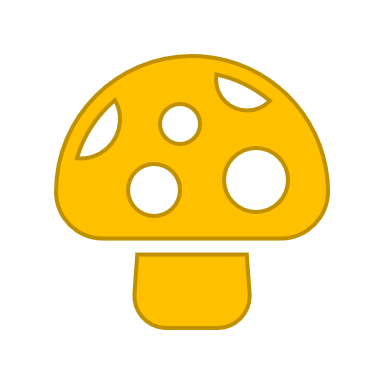 Carolee Bull, 2018
Carolee Bull, 2018
[Speaker Notes: Controlling bacterial blotch is actually challenging, as we there are many positive growth promoters in the growing substrate. To make it more challenging organisms that play a very positive and negative role are within the Pseudomonas genus. These organisms are found ubiquitously within the growing house and substrate as they persist through pasteurization. And typically it’s through environmental conditions like water persisting on mushroom caps that causes the initiation of symptoms. 


Bacterial Blotch was first reportedly caused by P. tolaasii; now many species are known to cause blotch-like symptoms

Caps with visible lesions (symptomatic; S) and no visible lesions (asymptomatic; A) were collected as pairs throughout the mushroom growing facility.]
Bacterial Blotch on White Button Mushroom Microbiomes
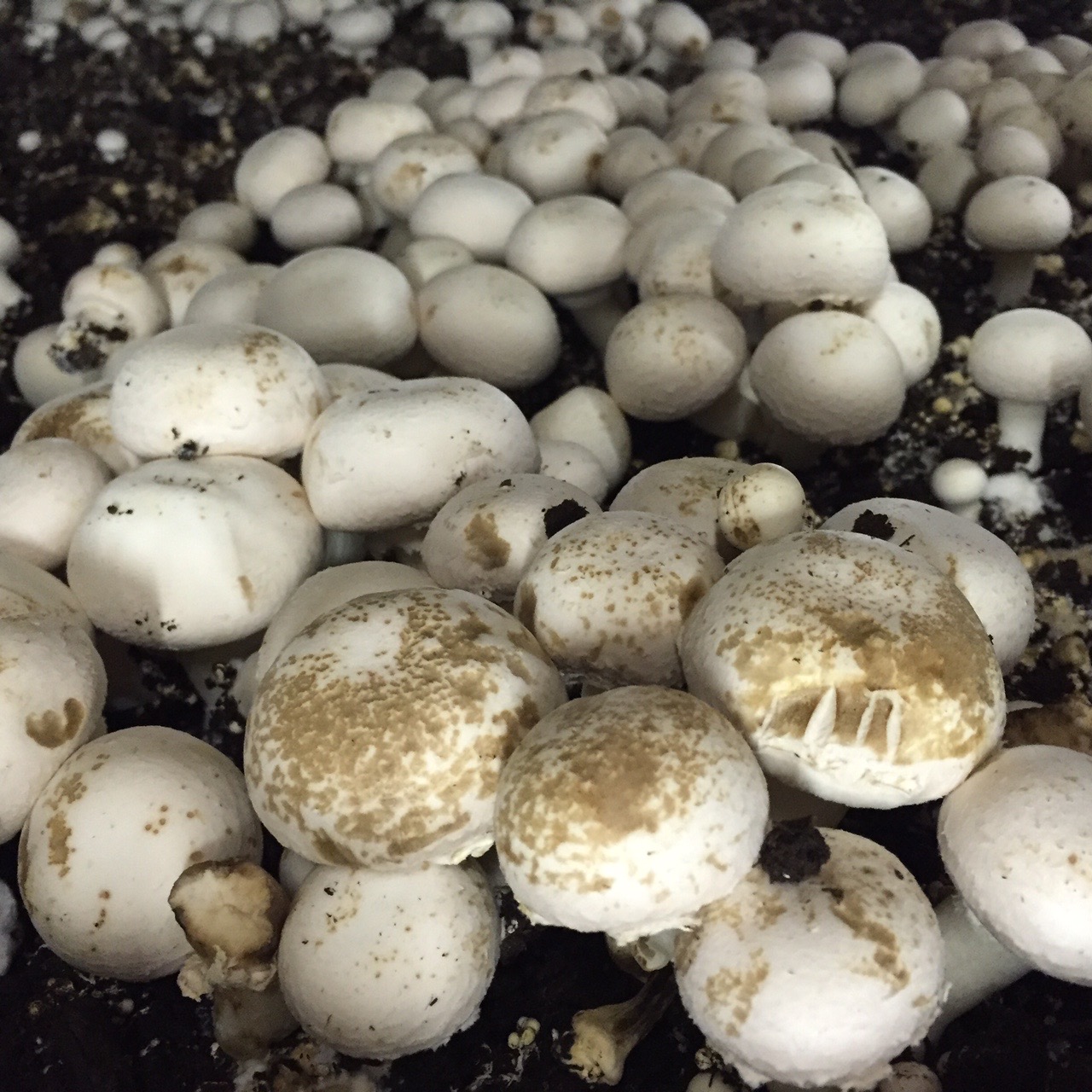 Initial publication by Samuel Martins investigated the impact of Bacterial Blotch Disease on mushroom microbiomes to the genus level.
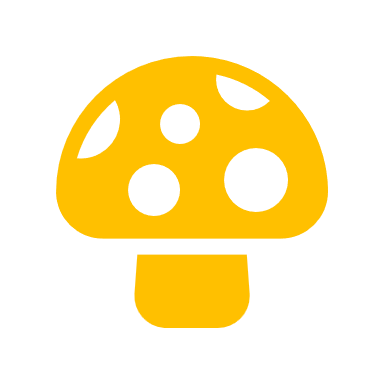 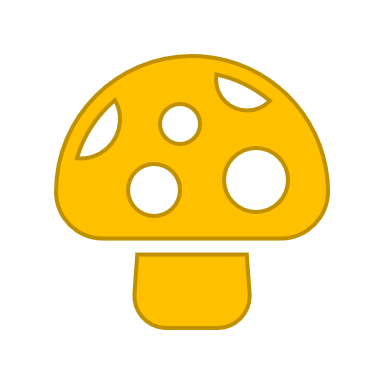 Carolee Bull, 2018
Carolee Bull, 2018
[Speaker Notes: Curious if we could find trends in the communities associated with either phenotype; this gives us insight into future directions for 

Bacterial Blotch was first reportedly caused by P. tolaasii; now many species are known to cause blotch-like symptoms

Caps with visible lesions (symptomatic; S) and no visible lesions (asymptomatic; A) were collected as pairs throughout the mushroom growing facility.]
Resolution Relevant for Disease Diagnosis in Bacterial Blotch
Community One
Community Two
16s rRNA resolution (genus level)
16s rRNA resolution (genus level)
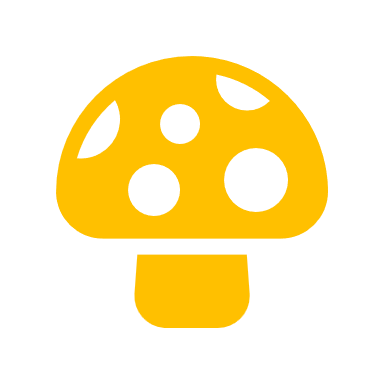 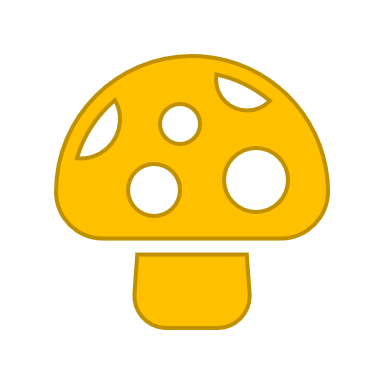 [Speaker Notes: The first problem with utilizing genus level resolutions is that it underestimates community diversity which can lead to 


Make it clearer and compare 16s on the left and metagenomics on the right]
Resolution Relevant for Disease Diagnosis in Bacterial Blotch
Community One
Community Two
Metagenomic resolution (Species / Subspecies level)
Metagenomic resolution (Species / Subspecies level)
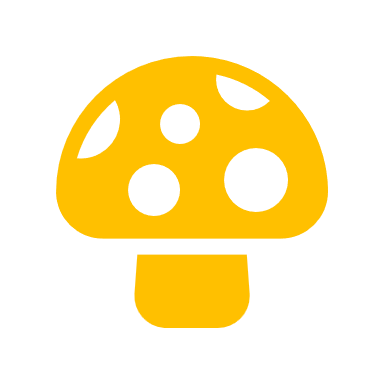 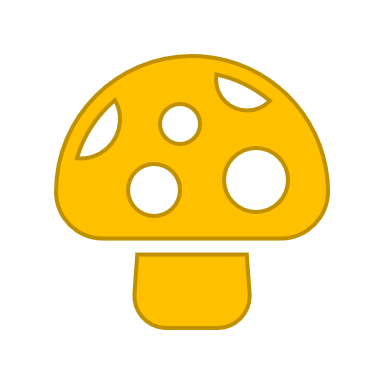 [Speaker Notes: And the second problem is that a genus level resolution is not always relevant for disesase management, as is the case for mushroom systems since both pathogens and critical mushroom growth promoters are pseudomonads]
Resolution Relevant for Disease Diagnosis in Bacterial Blotch
Community Two
Mushroom Pathogens
Pseudomonas tolaasii
Pseudomonas salomonii
Pseudomonas agarici

Mushroom Growth Promoters
Pseudomonas putida
Pseudomonas fluorescens
Pseudomonas chlororaphis
Metagenomic resolution (Species / Subspecies level)
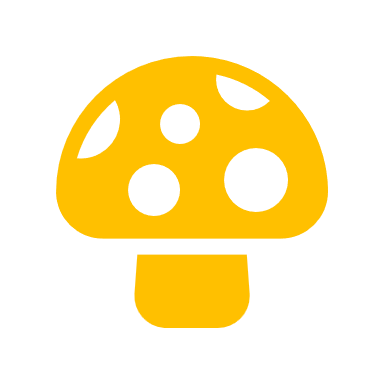 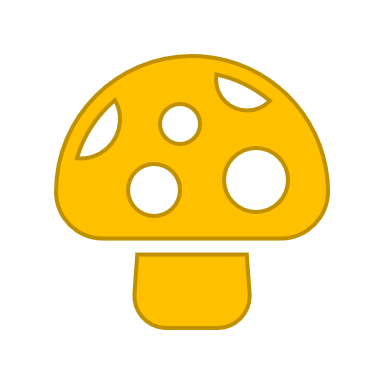 [Speaker Notes: And the second problem is that a genus level resolution is not always relevant for disesase management, as is the case for mushroom systems]
Goal: Identify taxonomic differences in Agaricus bisporus pileipellis (mushroom aerial surface) microbiomes associated with Asymptomatic and Bacterial Blotch Symptomatic phenotypes.
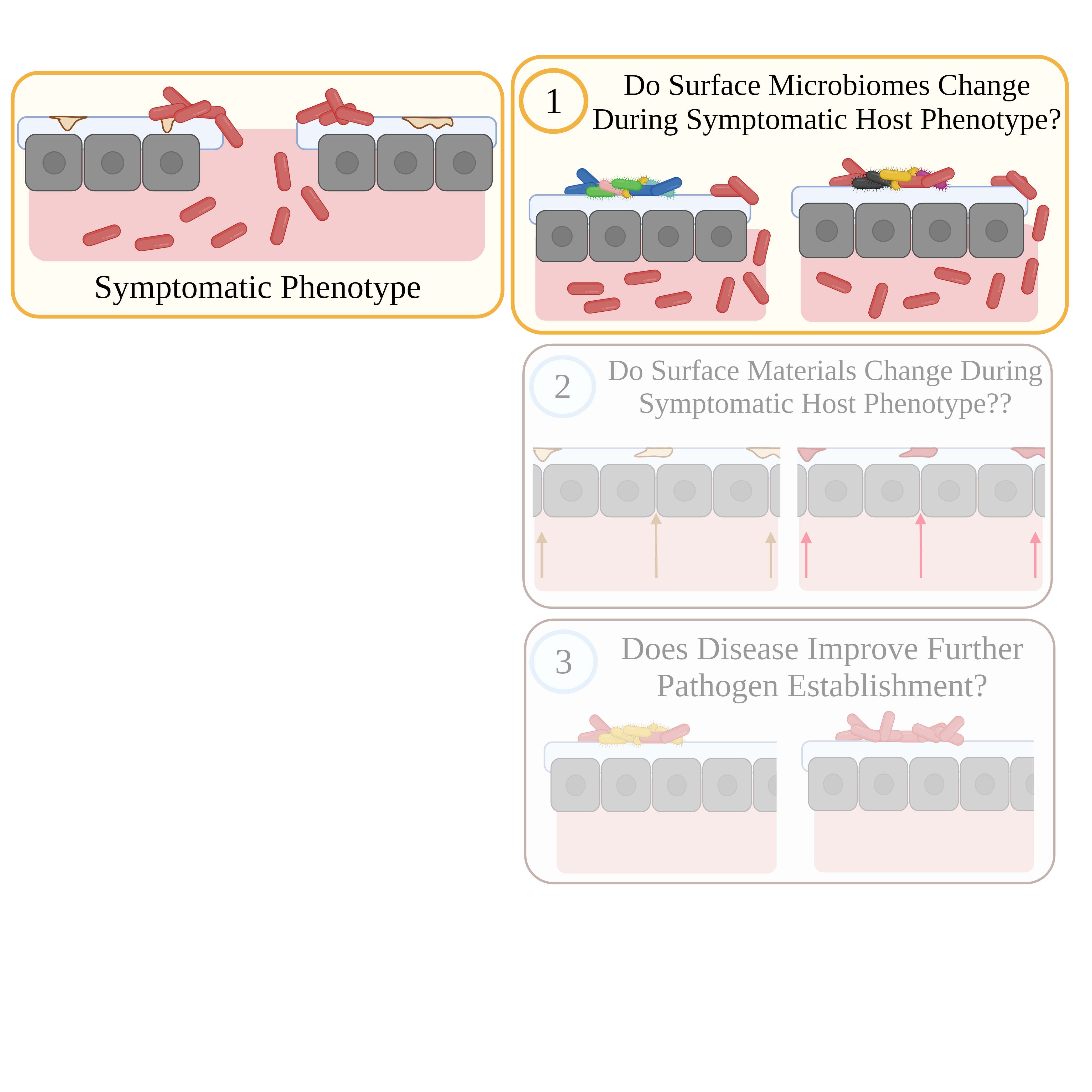 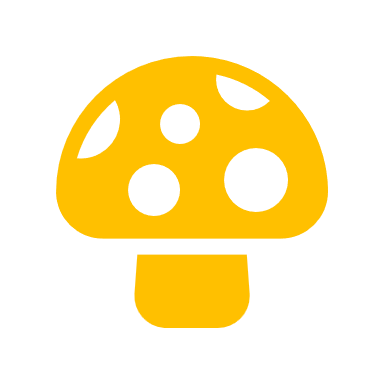 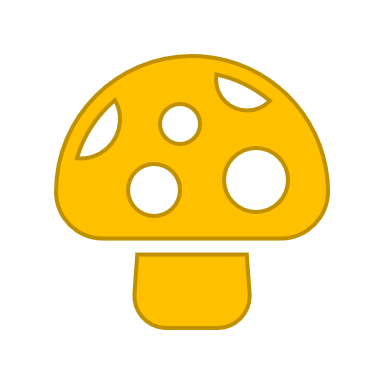 [Speaker Notes: quick methods on how I did the data stuff 

I will alaso have that to say (kraken 2)

What questions can I get at that Martins]
Sampling Methodology
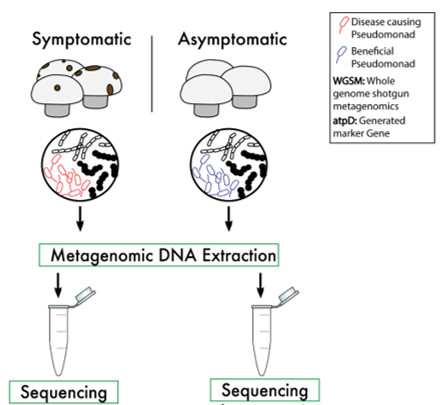 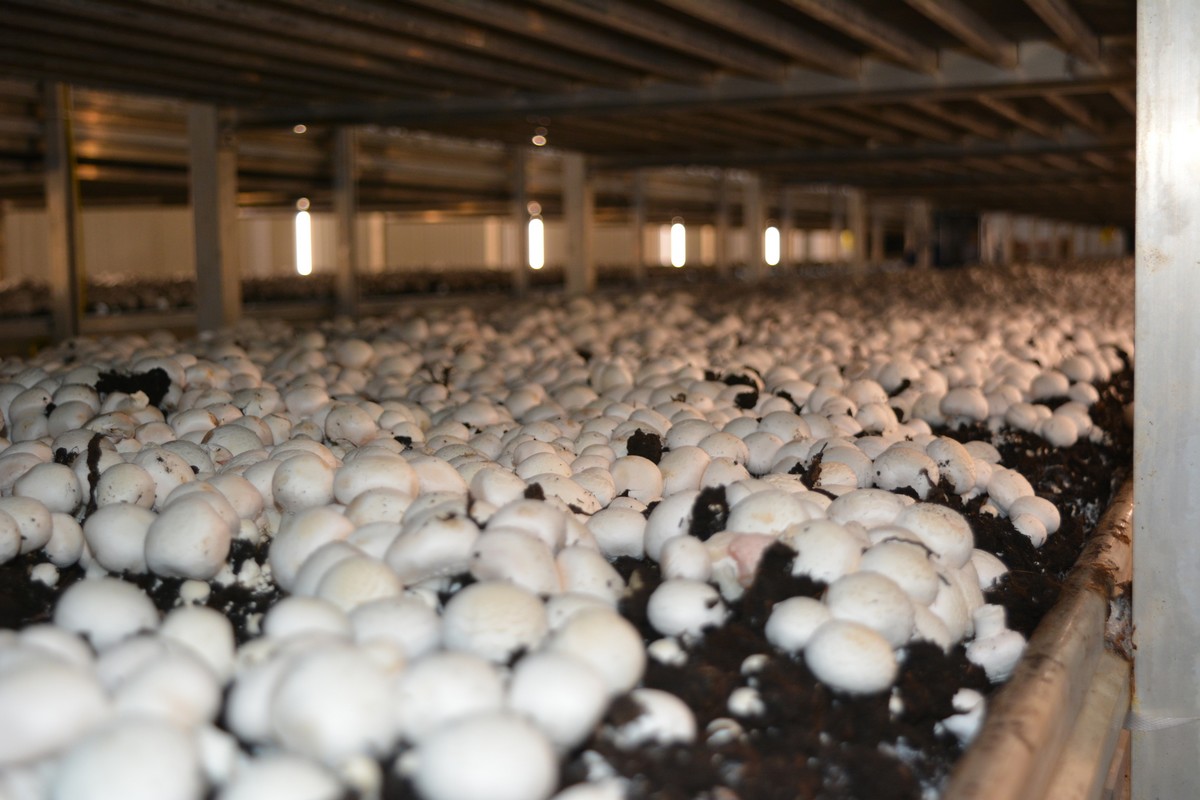 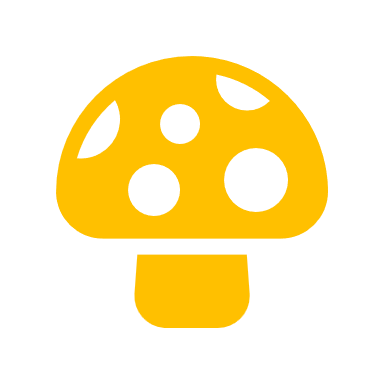 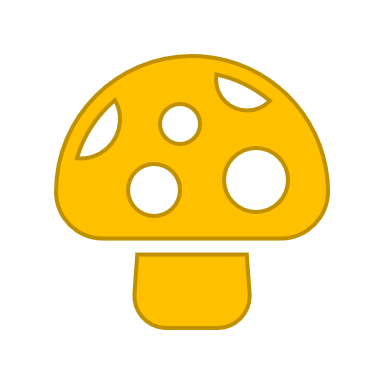 Observed
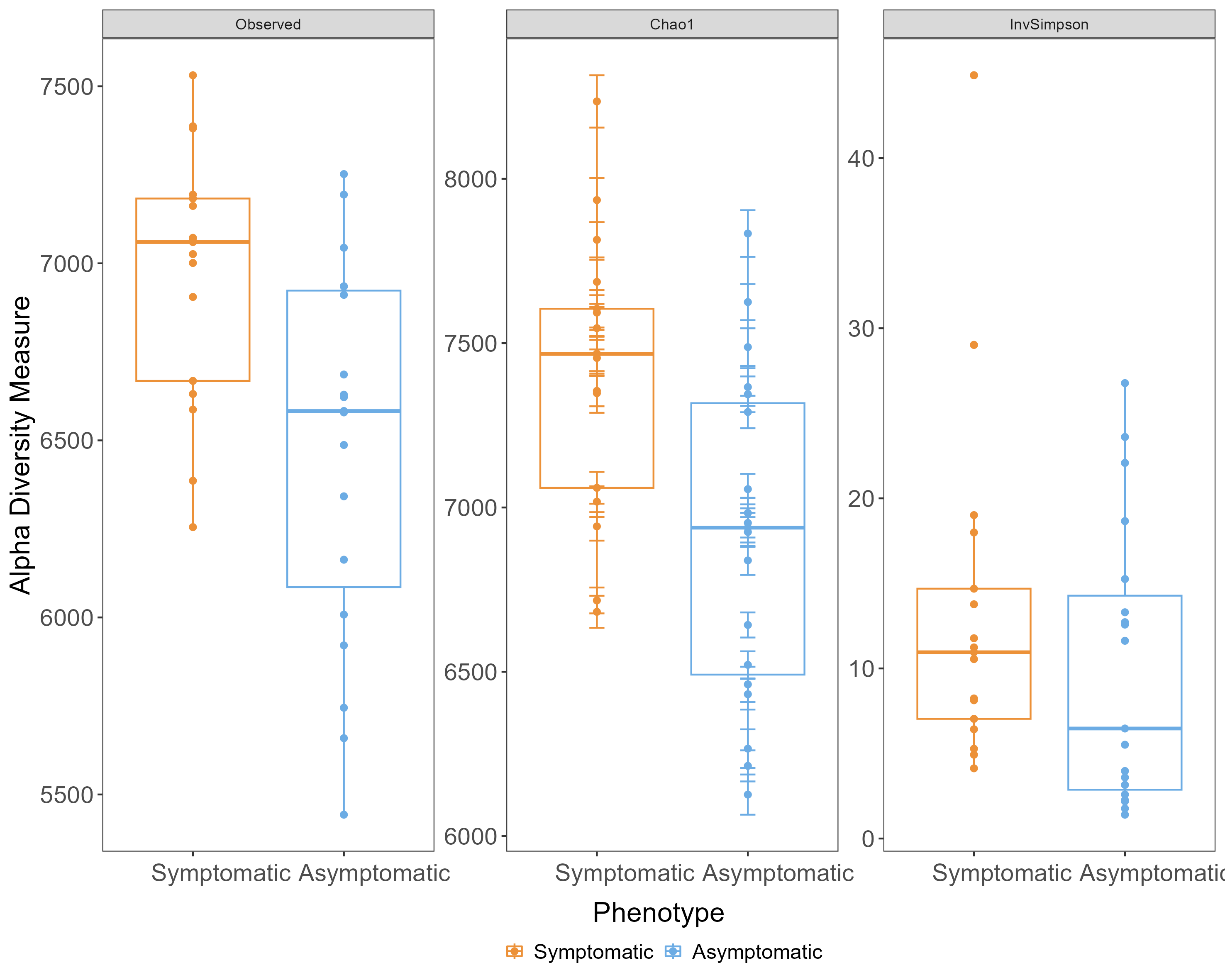 P = .005
P = .23
P = .005
Alpha diversity: species evenness and richness within a sample.
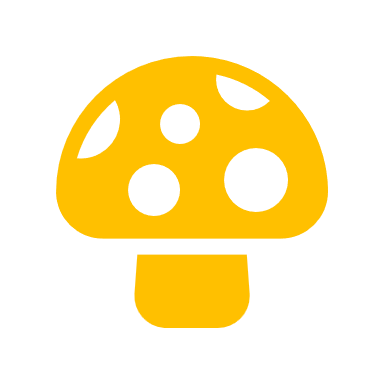 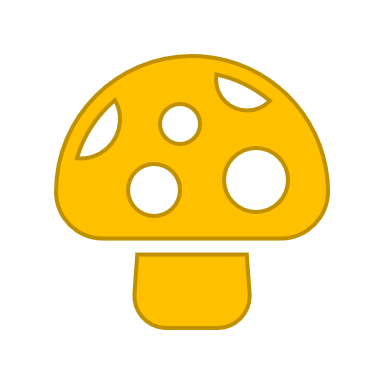 [Speaker Notes: number of species observed in a single sample or community. It's a basic measure of species richness, but it doesn't consider the relative abundance of each species

Increased their relative abundance in the S vs A


Could go at my presentation from two angles: start with my BETA diversity and say ‘okay the communities are kinda different but they aren’t overwhelming, and then going towards the communities are overall different. 

Get rid of shannon and Invsimpson, and then go one by one of chao1 and invsimpson 

Make the transition nicer, now that we are going to ‘zoom out’
Putida HAS to be present for spawning and fruiting 

Chao1 under emphasives eveness and relies more on richness 
Inv emphasizes evenness while taking into account richness 

Increasing # of rare taxa we see within our communities; bringing them above the threshold of recognition 
Invssimpson is a measure of the evenness of a community.
Chao1 is a measure of the richness of a community. It is an estimator of the number of species in a community, and it takes into account the fact that some species may be rare and therefore not sampled very often. Chao1 is therefore higher when there are more species in a community, regardless of their relative abundance.
Fisher alpha diversity is a measure of both the richness and evenness of a community. It is calculated as the product of Chao1 and the Shannon index, which is another measure of the diversity of a community. Fisher alpha diversity is therefore high when there are many species in a community and those species are all relatively abundant.]
CHAO1
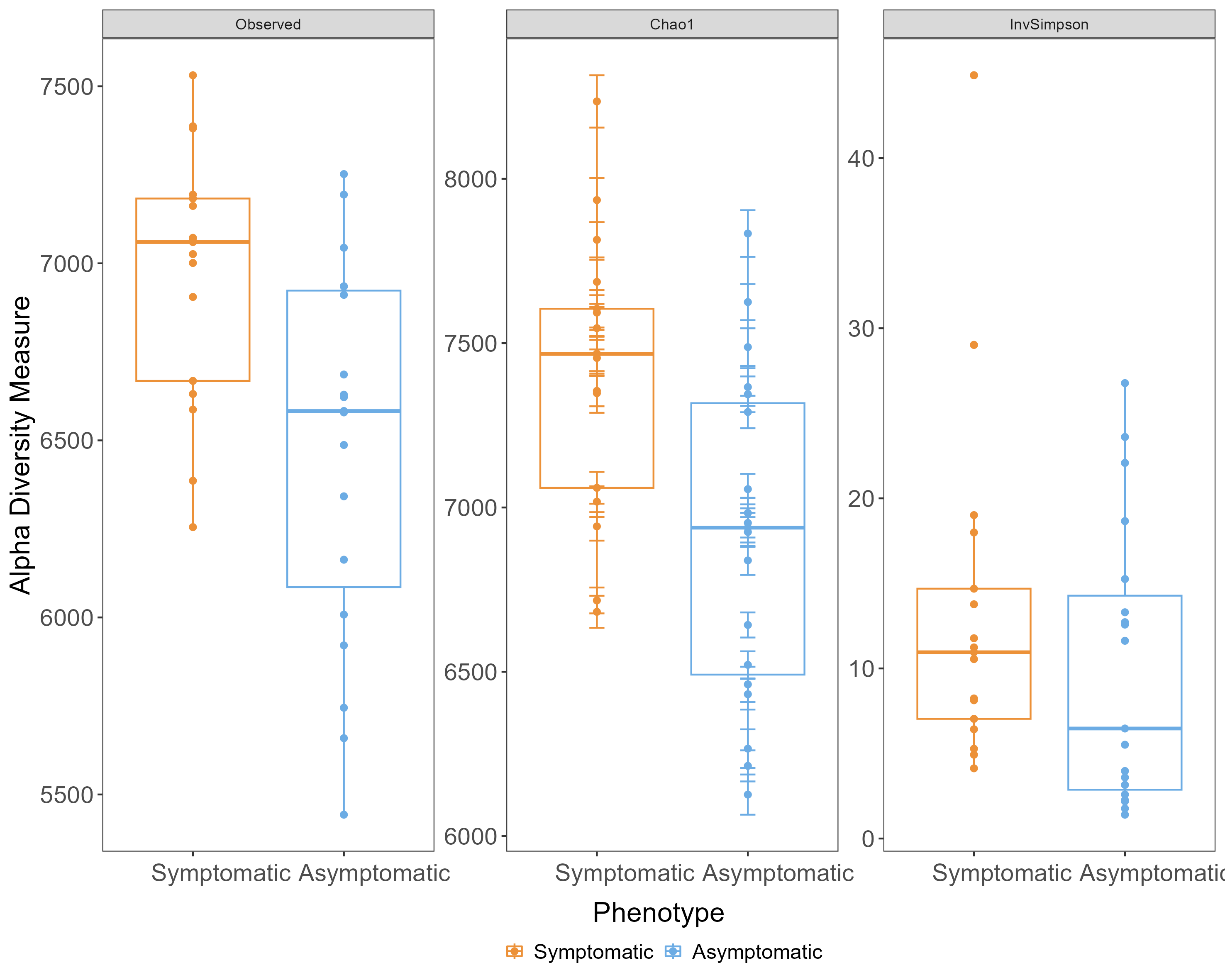 P = .23
P = .005
Alpha diversity: species evenness and richness within a sample.
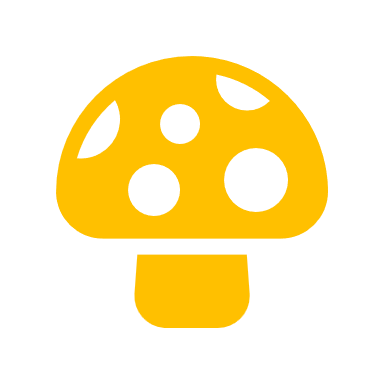 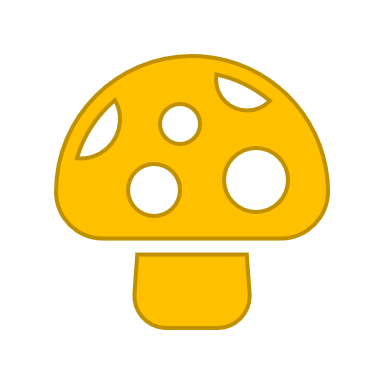 [Speaker Notes: Chao1 is a measure of the richness of a community | Chao1 under emphasives eveness and relies more on richness | takes into account the fact that some species may be rare and therefore not sampled very often

Increasing # of rare taxa we see within our communities; bringing them above the threshold of recognition 
Invssimpson is a measure of the evenness of a community.
Chao1 is a measure of the richness of a community. It is an estimator of the number of species in a community, and it takes into account the fact that some species may be rare and therefore not sampled very often. Chao1 is therefore higher when there are more species in a community, regardless of their relative abundance.


species diversity within a specific sample | many different species are present in that sample and how evenly abundant they are.

Alpha diversity, denoted by the Greek letter α (alpha), refers to the species diversity within a specific habitat or sample. It essentially tells you how many different species are present in that particular location and how evenly abundant they are.

Increase their relative abundance in the S vs A


Could go at my presentation from two angles: start with my BETA diversity and say ‘okay the communities are kinda different but they aren’t overwhelming, and then going towards the communities are overall different. 

Get rid of shannon and Invsimpson, and then go one by one of chao1 and invsimpson 

Make the transition nicer, now that we are going to ‘zoom out’
Putida HAS to be present for spawning and fruiting 

Increasing # of rare taxa we see within our communities; bringing them above the threshold of recognition 
Invssimpson is a measure of the evenness of a community.
Chao1 is a measure of the richness of a community. It is an estimator of the number of species in a community, and it takes into account the fact that some species may be rare and therefore not sampled very often. Chao1 is therefore higher when there are more species in a community, regardless of their relative abundance.
Fisher alpha diversity is a measure of both the richness and evenness of a community. It is calculated as the product of Chao1 and the Shannon index, which is another measure of the diversity of a community. Fisher alpha diversity is therefore high when there are many species in a community and those species are all relatively abundant.]
Invsimpson
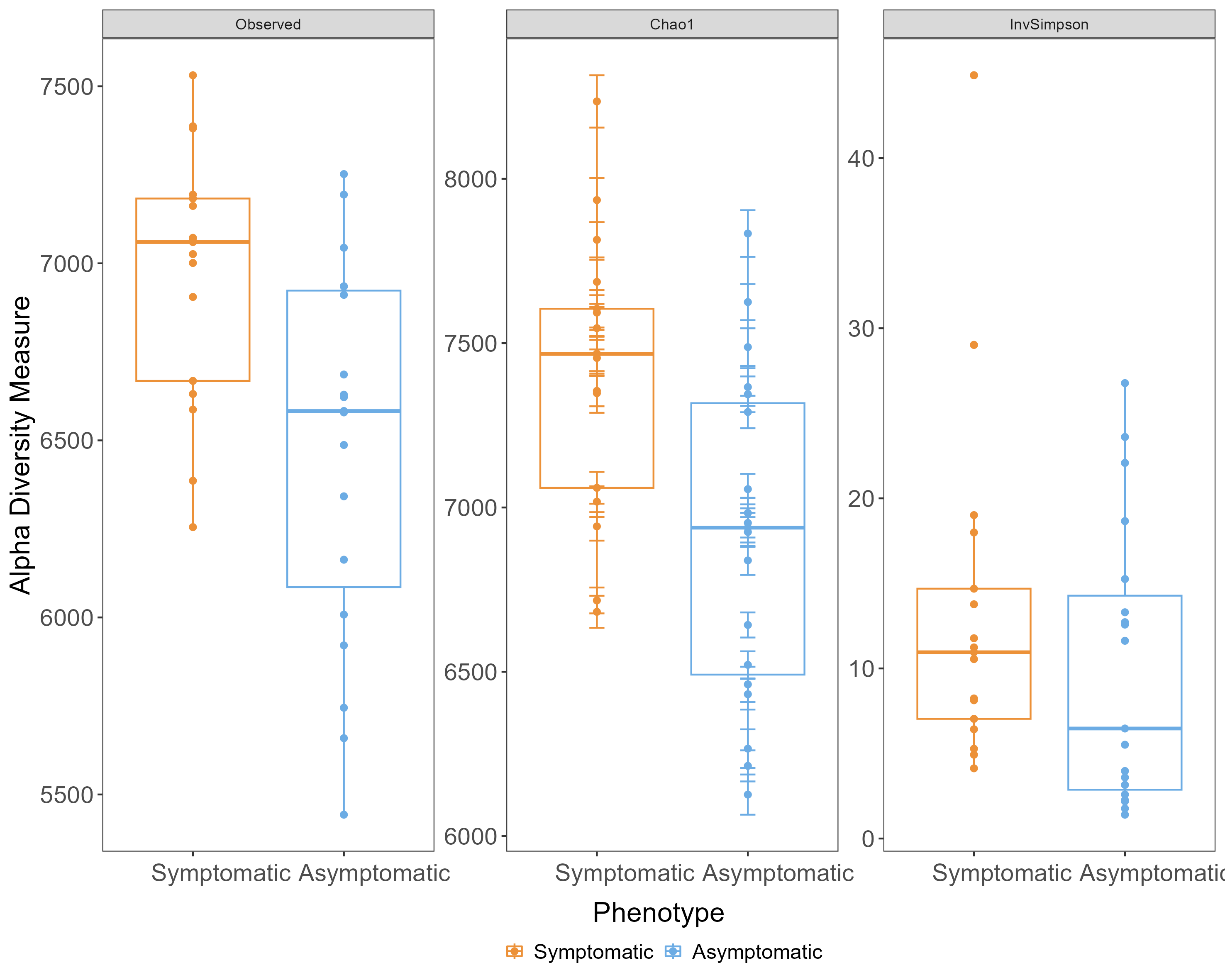 P = .21
Alpha diversity: species evenness and richness within a sample.
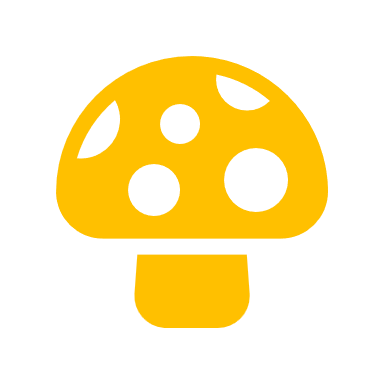 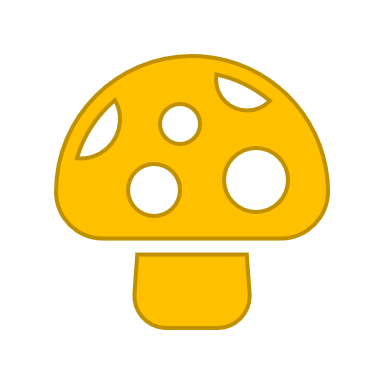 [Speaker Notes: Inv emphasizes evenness while taking into account richness 

Could go at my presentation from two angles: start with my BETA diversity and say ‘okay the communities are kinda different but they aren’t overwhelming, and then going towards the communities are overall different. 

Get rid of shannon and Invsimpson, and then go one by one of chao1 and invsimpson 

Make the transition nicer, now that we are going to ‘zoom out’
Putida HAS to be present for spawning and fruiting 

Chao1 under emphasives eveness and relies more on richness 
Inv emphasizes evenness while taking into account richness 

Increasing # of rare taxa we see within our communities; bringing them above the threshold of recognition 
Invssimpson is a measure of the evenness of a community.
Chao1 is a measure of the richness of a community. It is an estimator of the number of species in a community, and it takes into account the fact that some species may be rare and therefore not sampled very often. Chao1 is therefore higher when there are more species in a community, regardless of their relative abundance.
Fisher alpha diversity is a measure of both the richness and evenness of a community. It is calculated as the product of Chao1 and the Shannon index, which is another measure of the diversity of a community. Fisher alpha diversity is therefore high when there are many species in a community and those species are all relatively abundant.]
Take Away: Enrichment of rarer species in symptomatic communities drives a large portion of the differences observed between phenotypes.
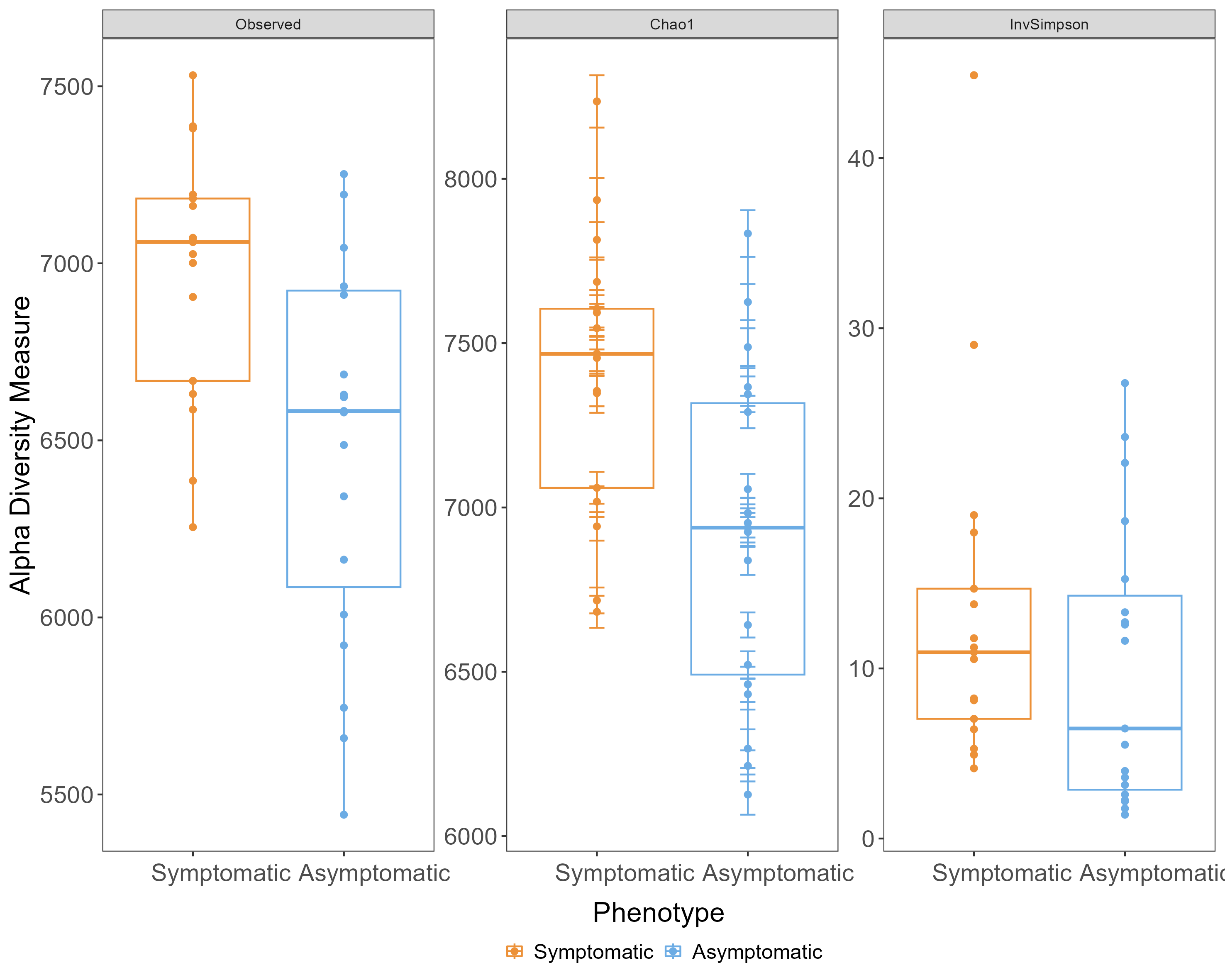 Observed
CHA01
Invsimpson
Alpha diversity: species evenness and richness within a sample.
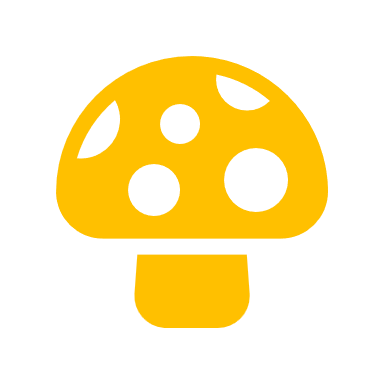 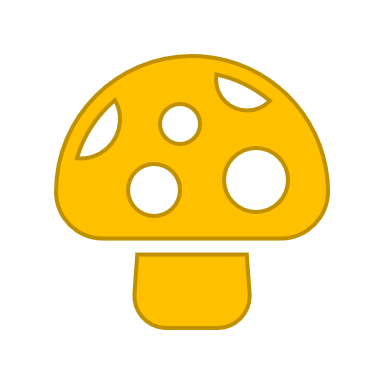 [Speaker Notes: Increasing # of rare taxa we see within our communities; bringing them above the threshold of recognition 

Increase their relative abundance in the S vs A


Could go at my presentation from two angles: start with my BETA diversity and say ‘okay the communities are kinda different but they aren’t overwhelming, and then going towards the communities are overall different. 

Get rid of shannon and Invsimpson, and then go one by one of chao1 and invsimpson 

Make the transition nicer, now that we are going to ‘zoom out’
Putida HAS to be present for spawning and fruiting 

Chao1 under emphasives eveness and relies more on richness 
Inv emphasizes evenness while taking into account richness 

Increasing # of rare taxa we see within our communities; bringing them above the threshold of recognition 
Invssimpson is a measure of the evenness of a community.
Chao1 is a measure of the richness of a community. It is an estimator of the number of species in a community, and it takes into account the fact that some species may be rare and therefore not sampled very often. Chao1 is therefore higher when there are more species in a community, regardless of their relative abundance.
Fisher alpha diversity is a measure of both the richness and evenness of a community. It is calculated as the product of Chao1 and the Shannon index, which is another measure of the diversity of a community. Fisher alpha diversity is therefore high when there are many species in a community and those species are all relatively abundant.]
Take Away: No separation between asymptomatic and symptomatic communities.
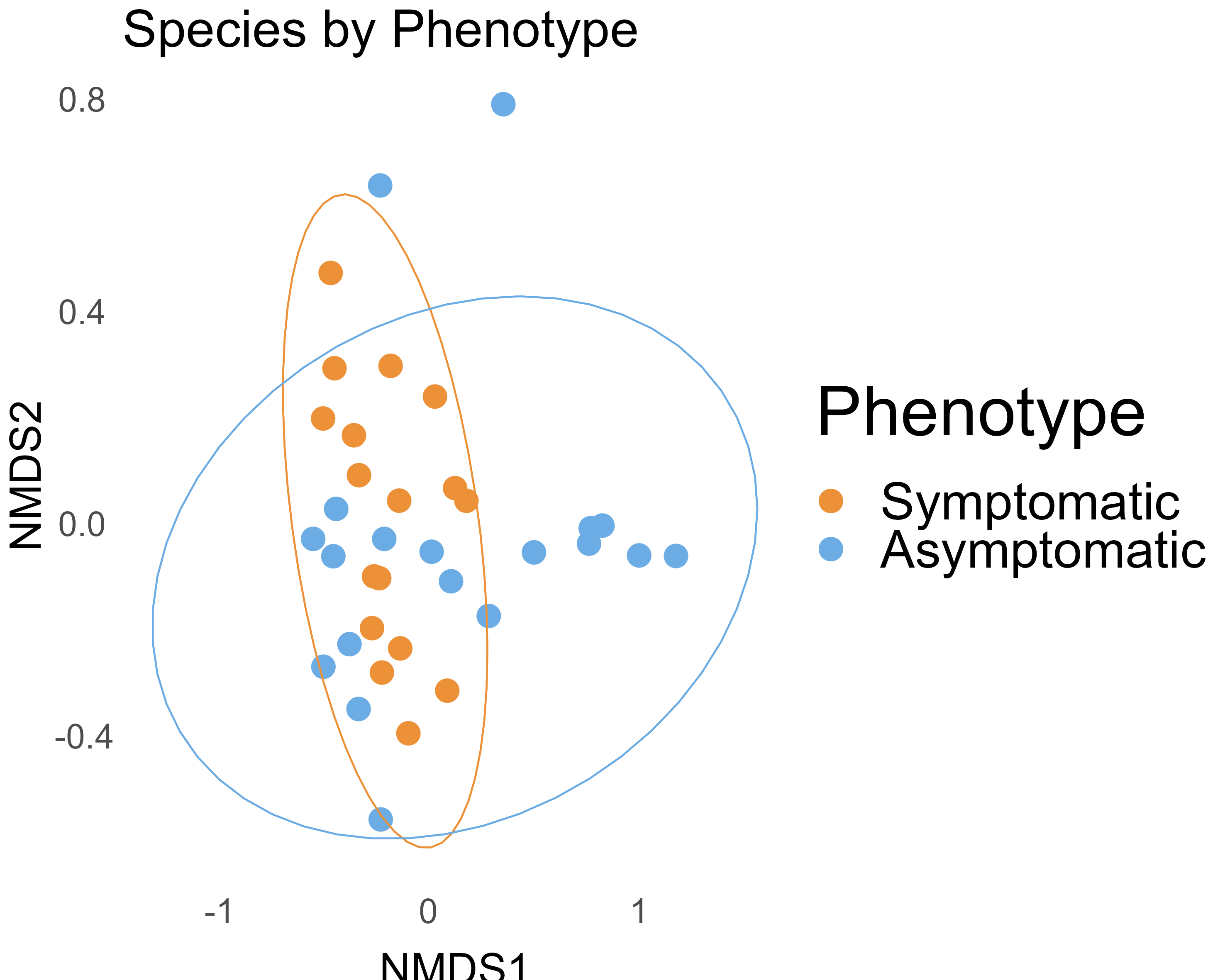 Solid line: represents a 95% confidence interval

Beta diversity: ratio between regional and local species diversity; measures the distance or dissimilarity between each sample
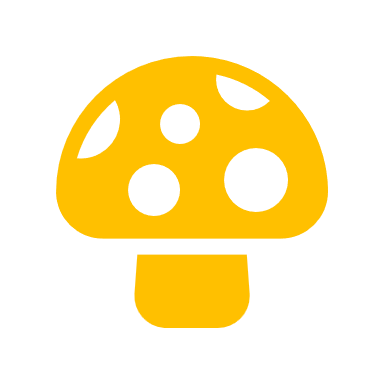 [Speaker Notes: The numbers here need to be explained (the axis) about and I need to make sure I orient people  FIRST to the slide and not go crazy]
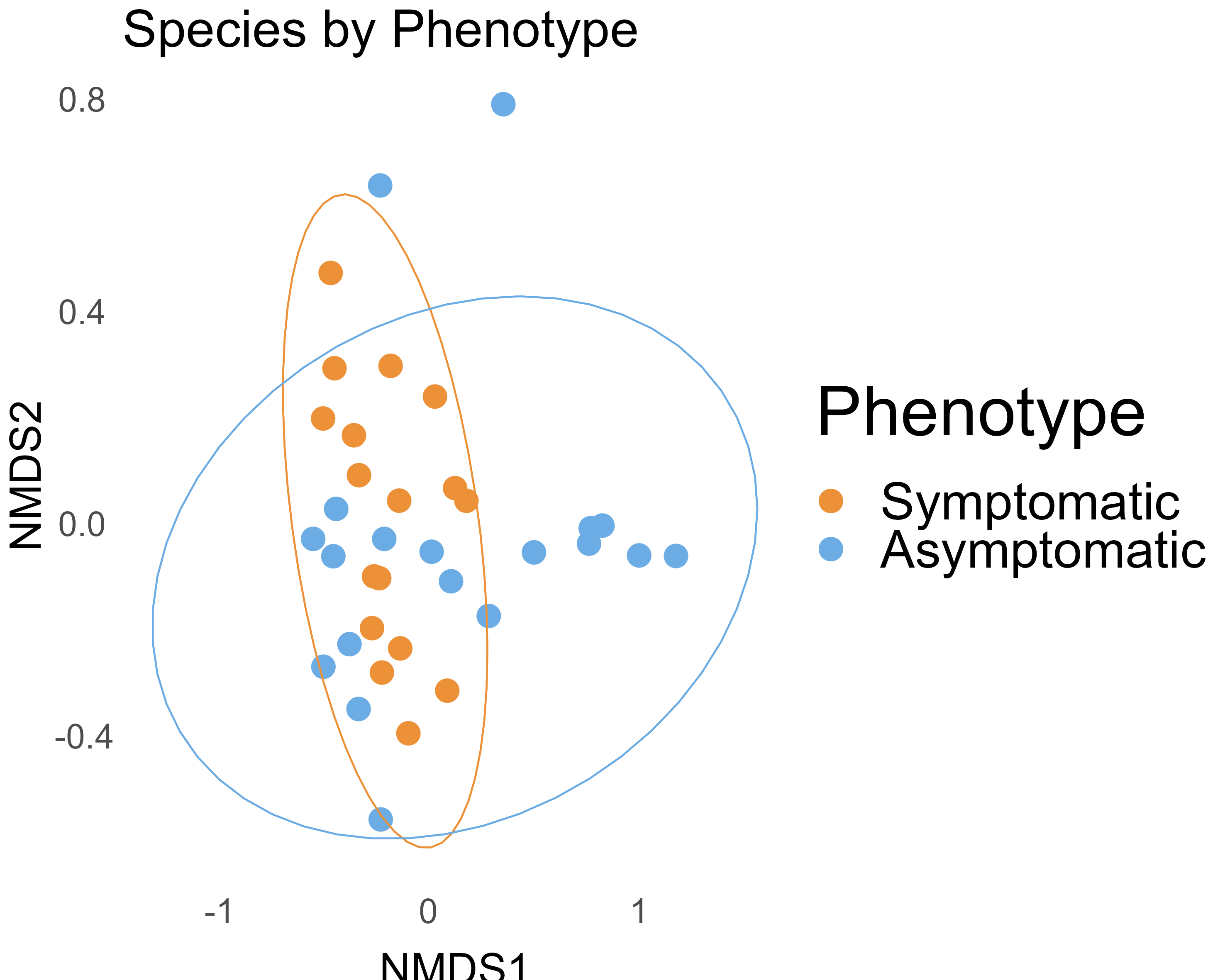 What is driving the difference between the asymptomatic communities?
1
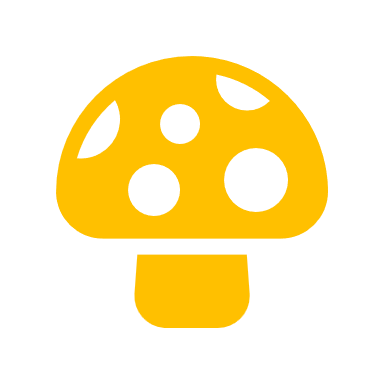 [Speaker Notes: The numbers here need to be explained (the axis) about and I need to make sure I orient people  FIRST to the slide and not go crazy]
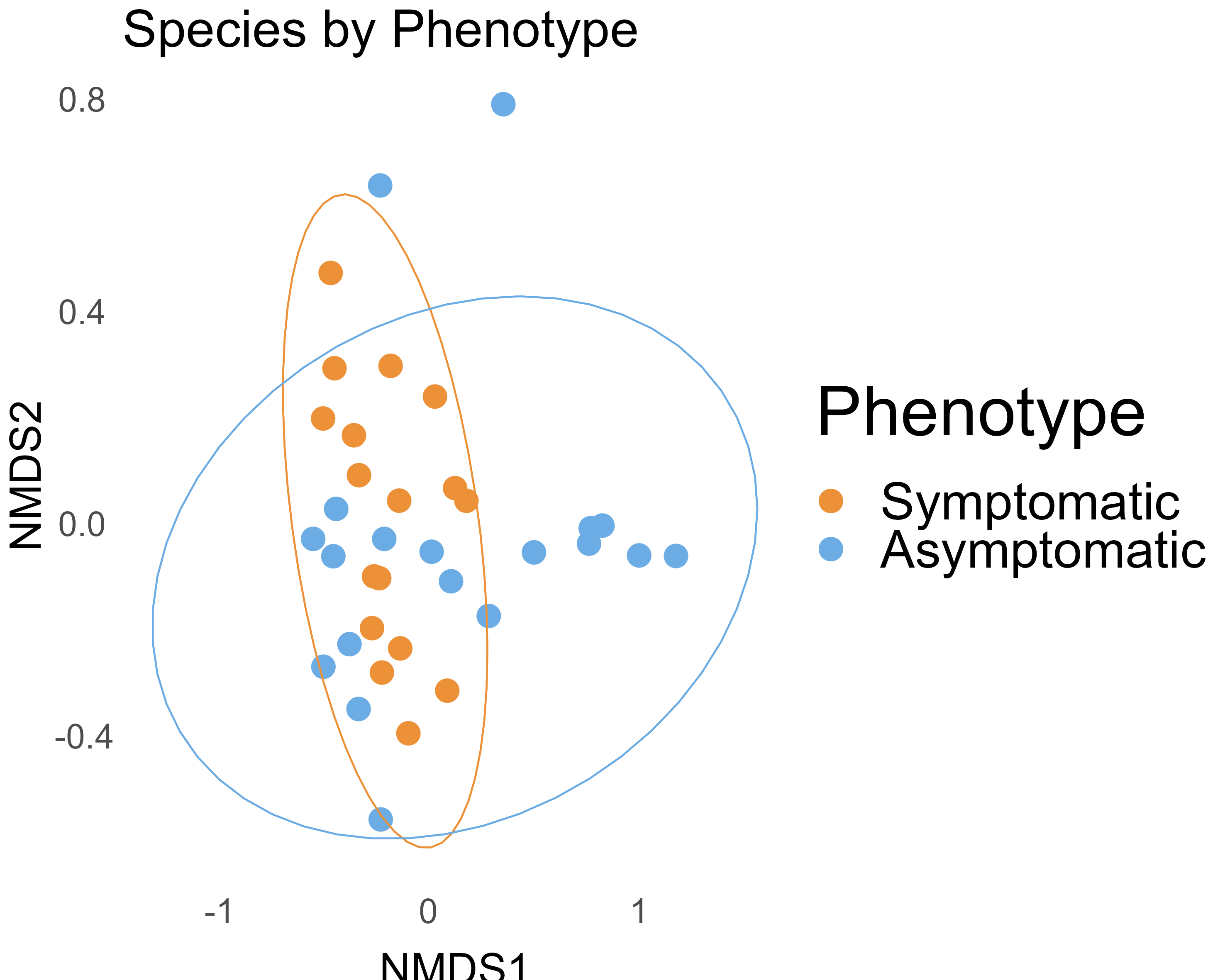 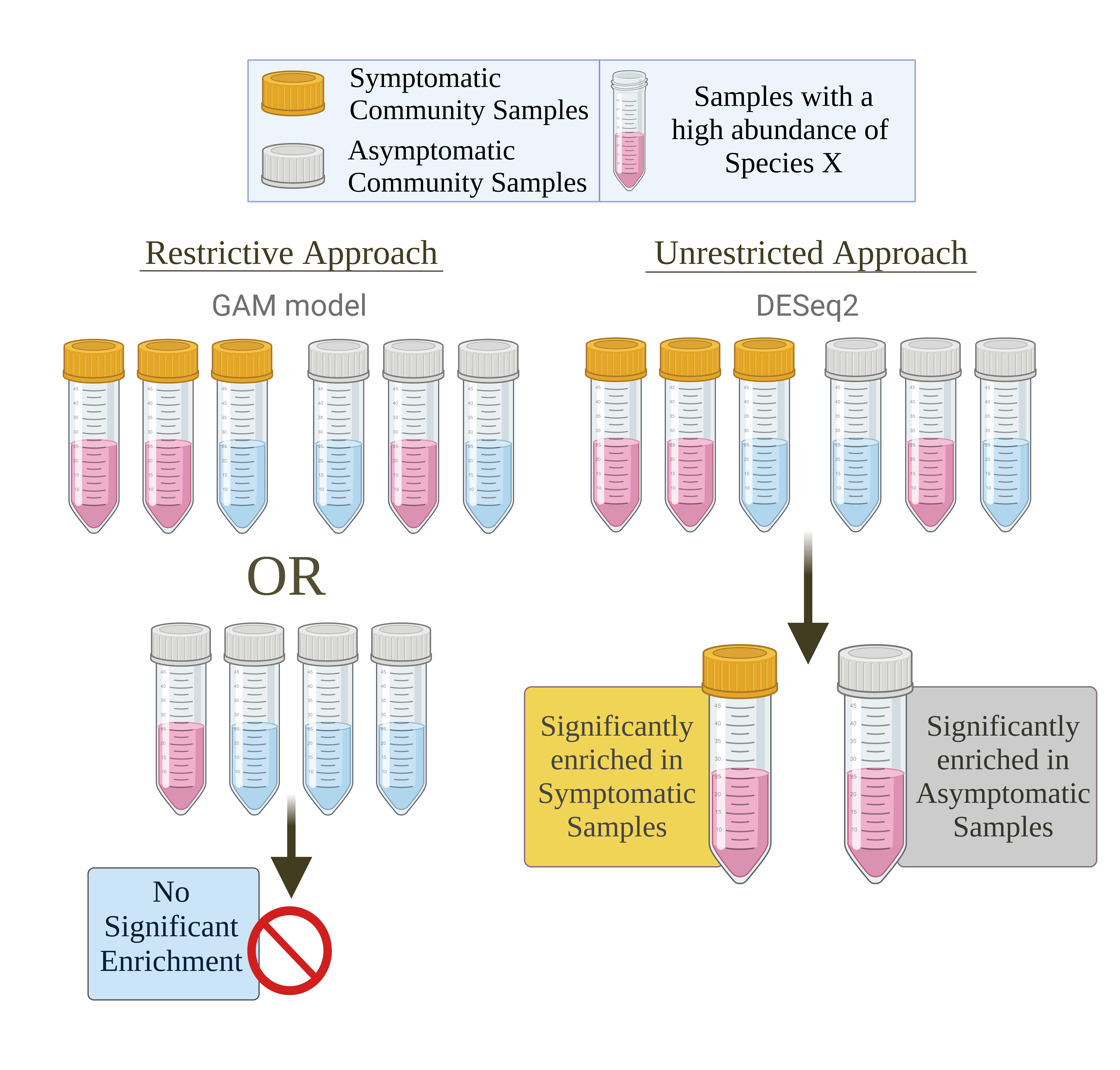 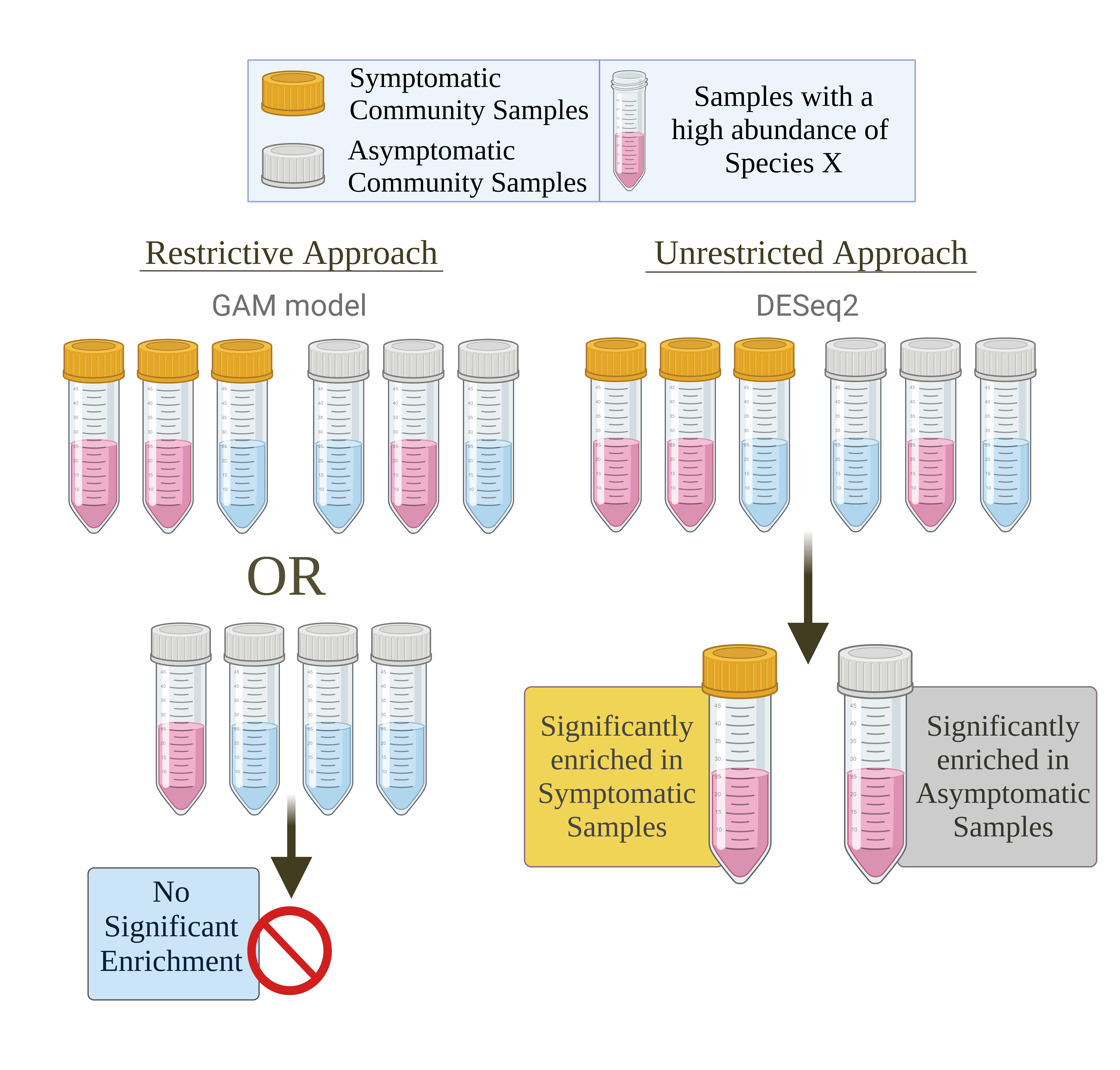 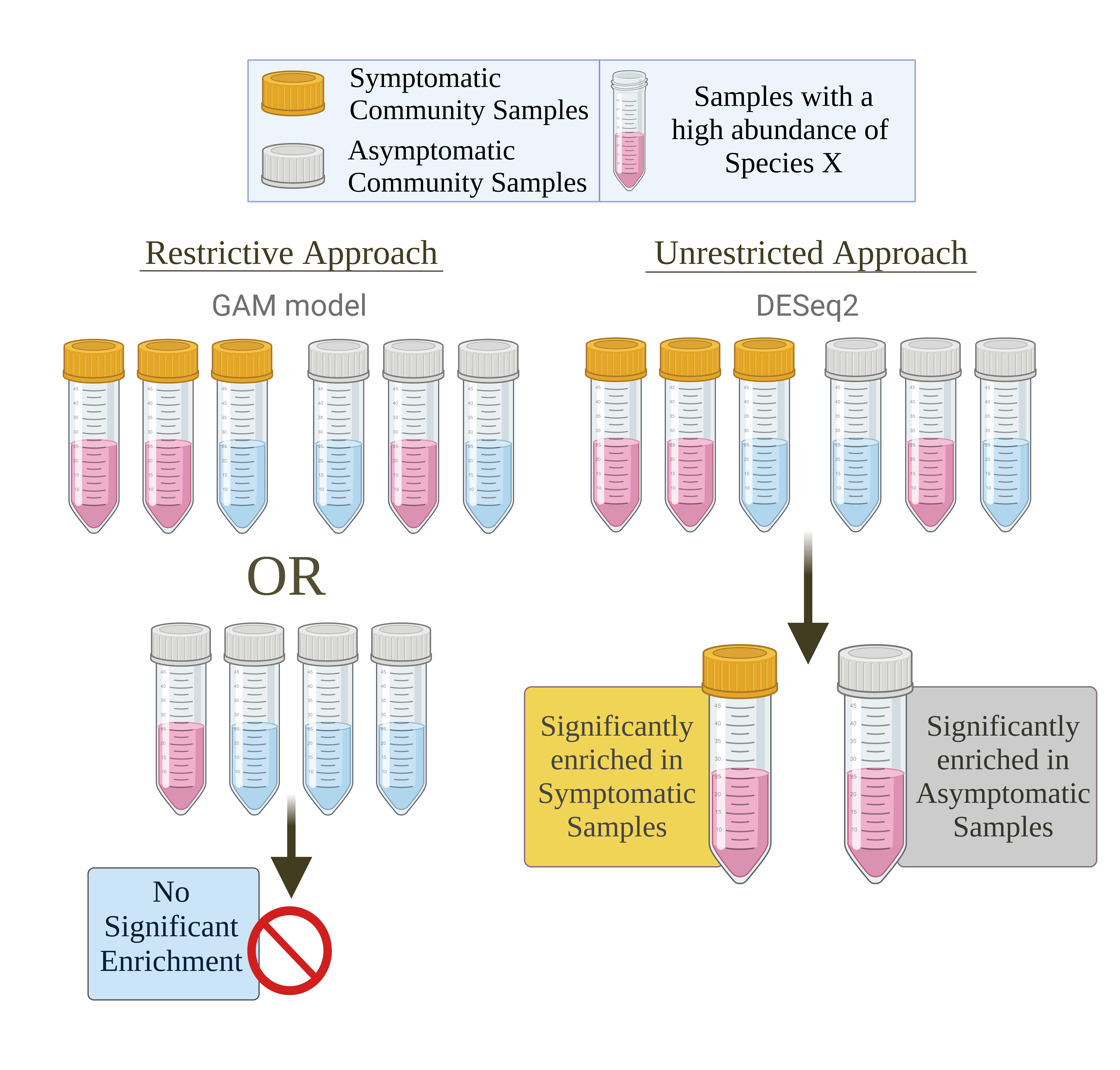 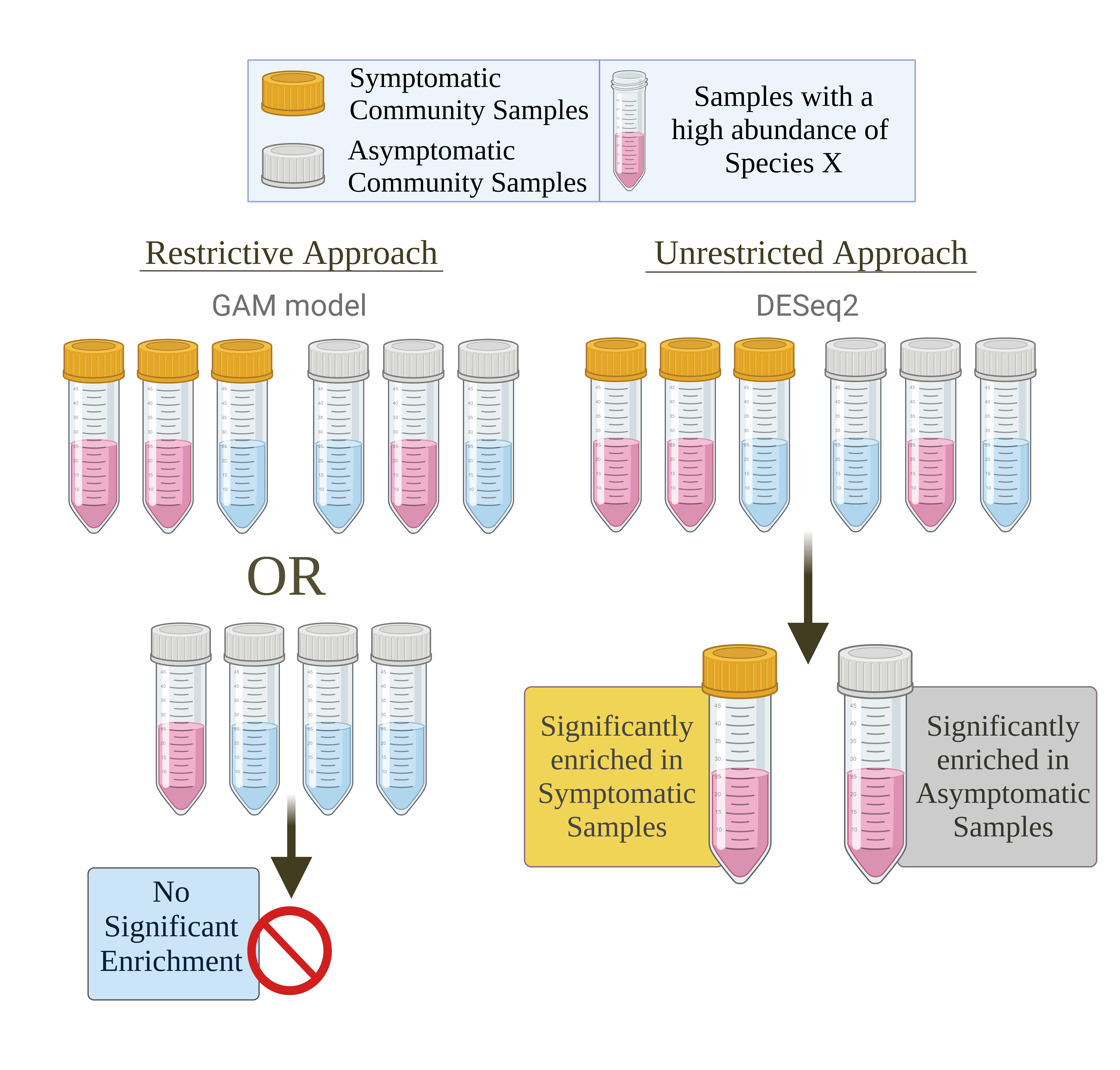 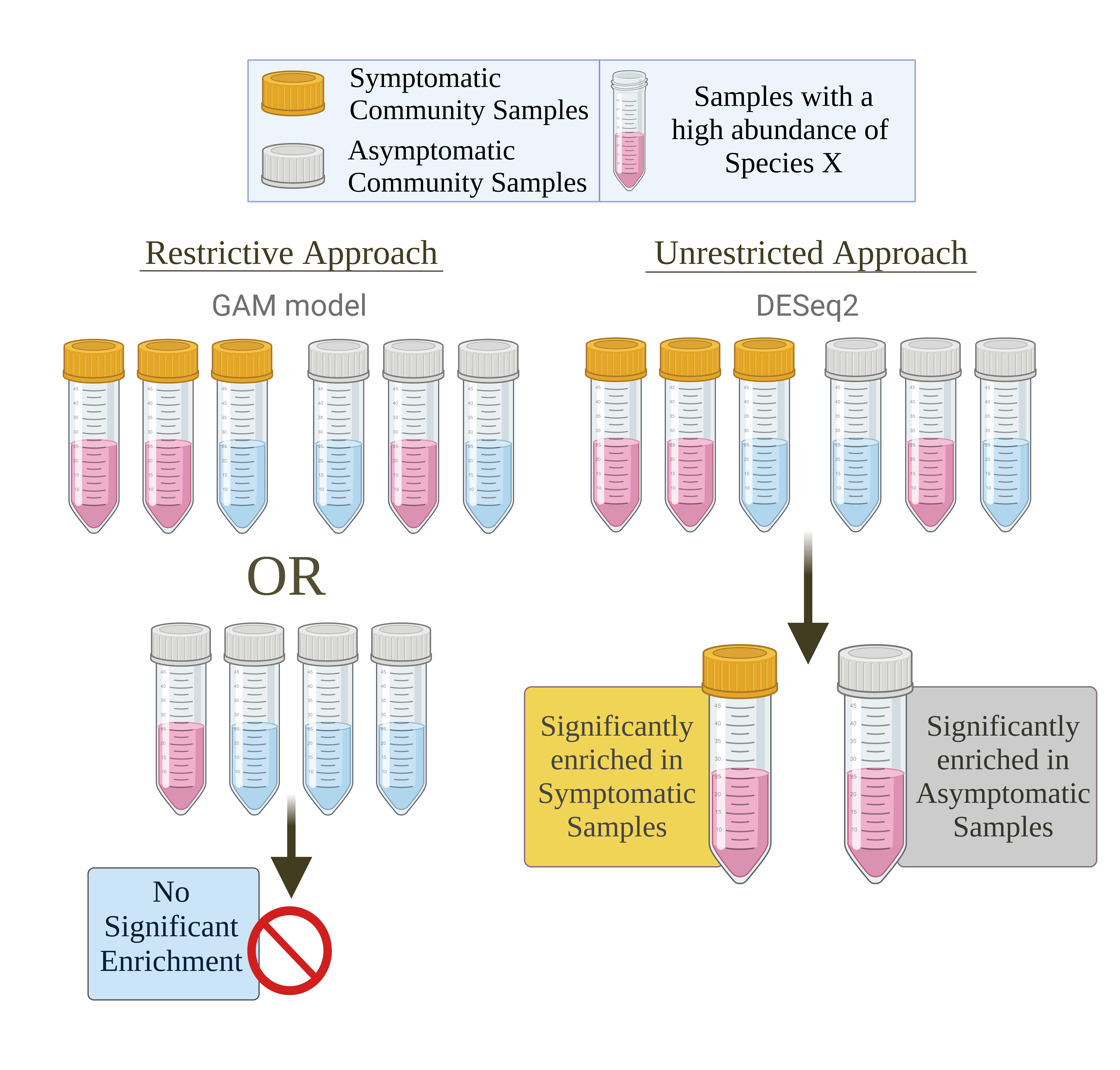 Are there differences between the asymptomatic communities?
1
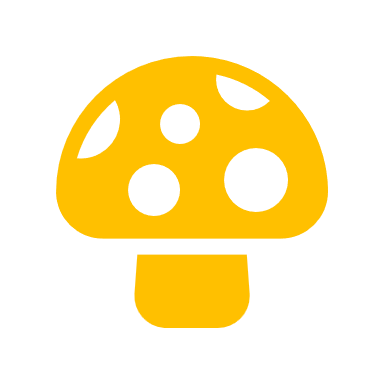 [Speaker Notes: The numbers here need to be explained (the axis) about and I need to make sure I orient people  FIRST to the slide and not go crazy]
Take Away: P. tolaasii makes up between 55 - 80% of the total reads attributed to samples in the non-overlapping asymptomatic 95% confidence interval.
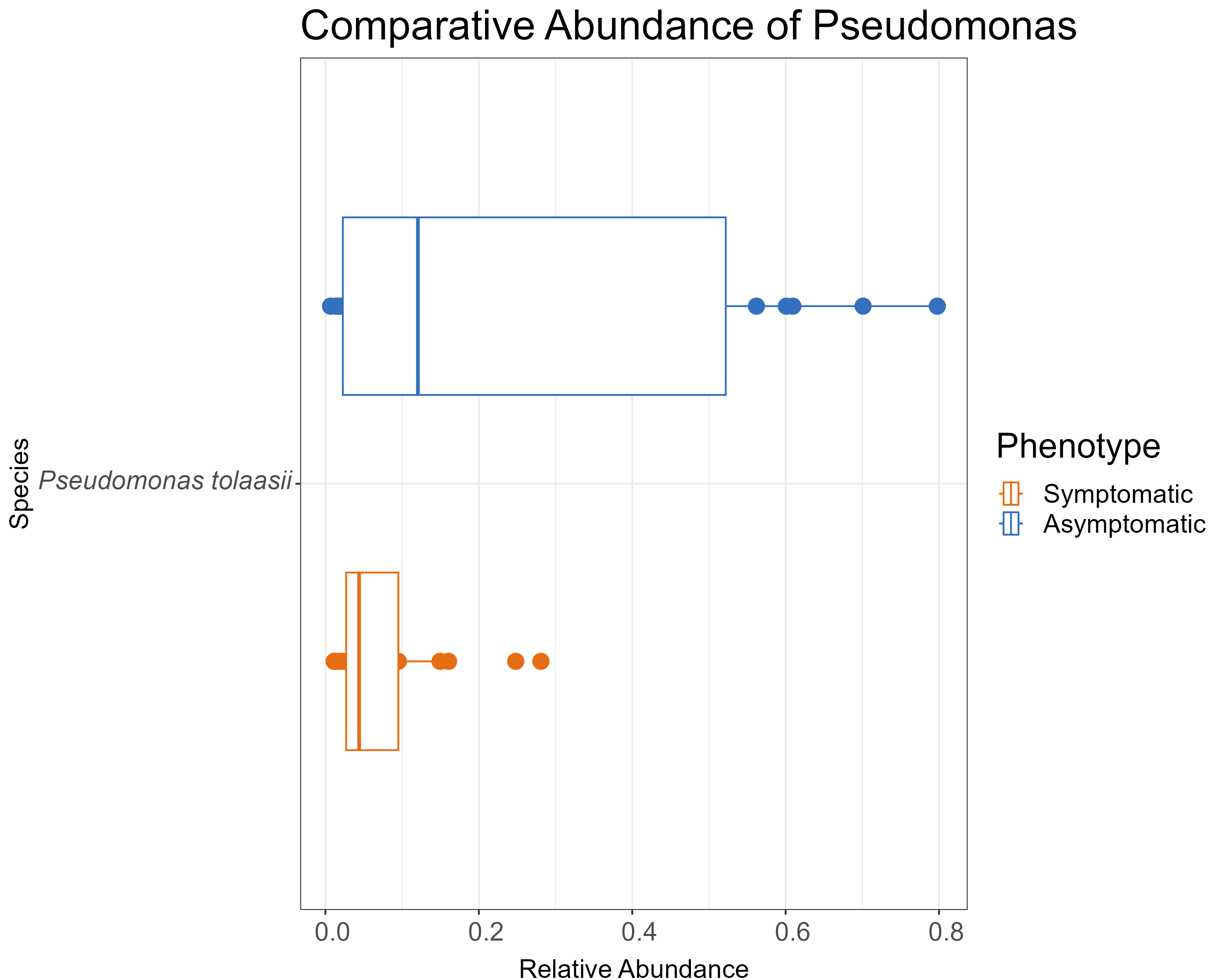 Relative Abundance of P. tolaasii
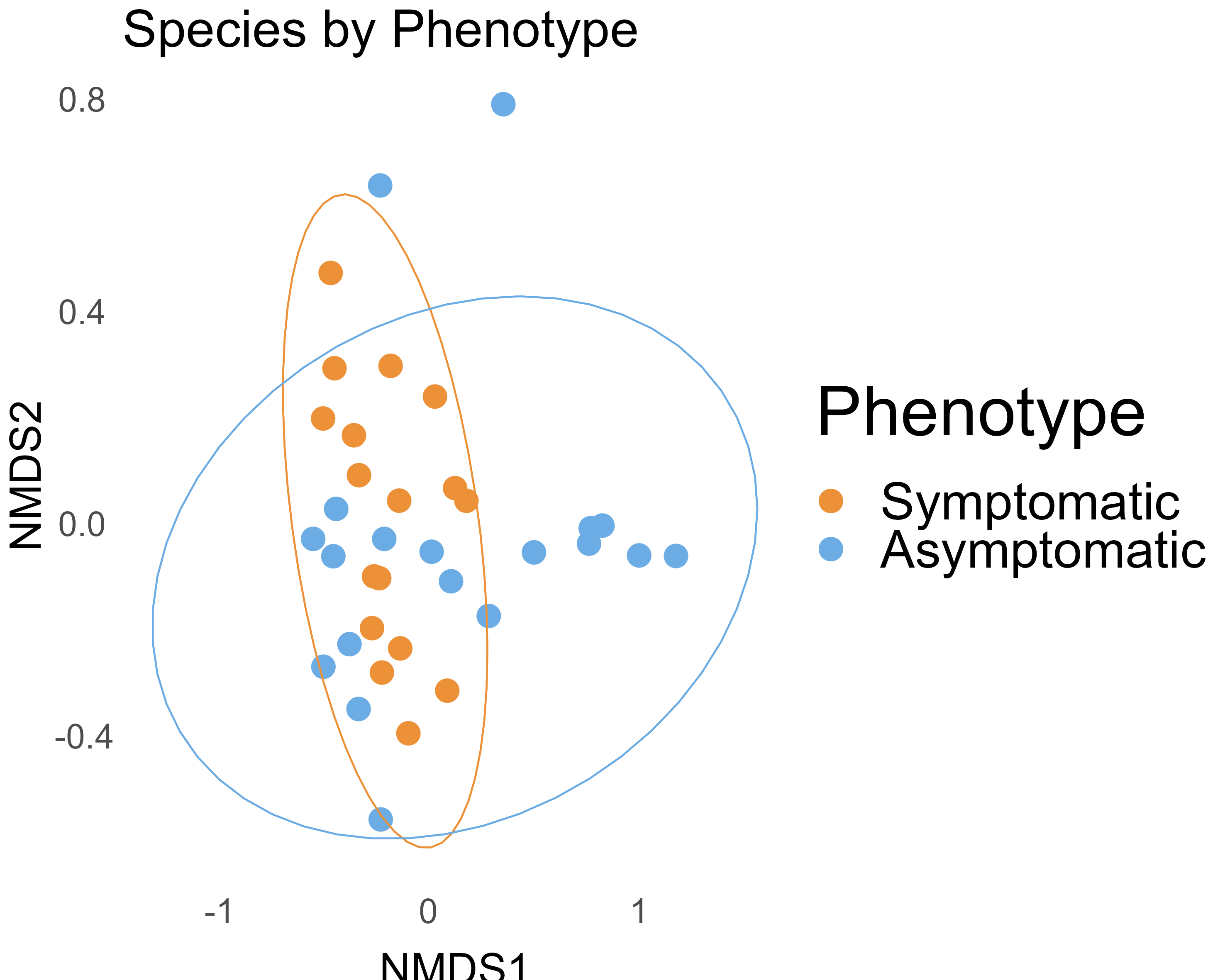 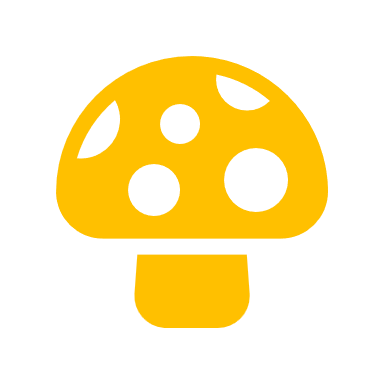 [Speaker Notes: The numbers here need to be explained (the axis) about and I need to make sure I orient people  FIRST to the slide and not go crazy]
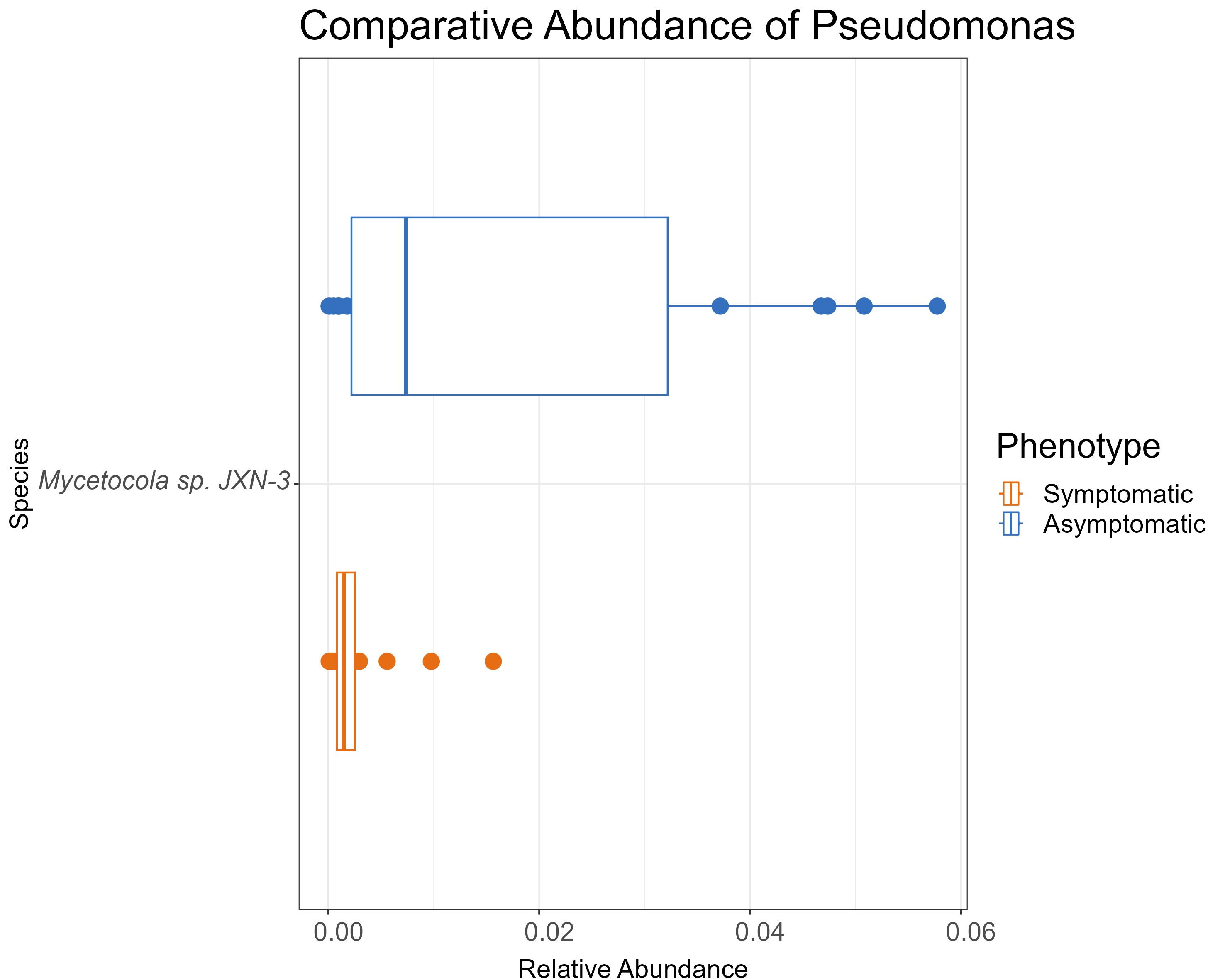 Take Away: Mycetocola sp. JXN-3 is significantly enriched in the same samples as P. tolaasii across both phenotypes.
Relative Abundance of Mycetocola sp. JXN-3
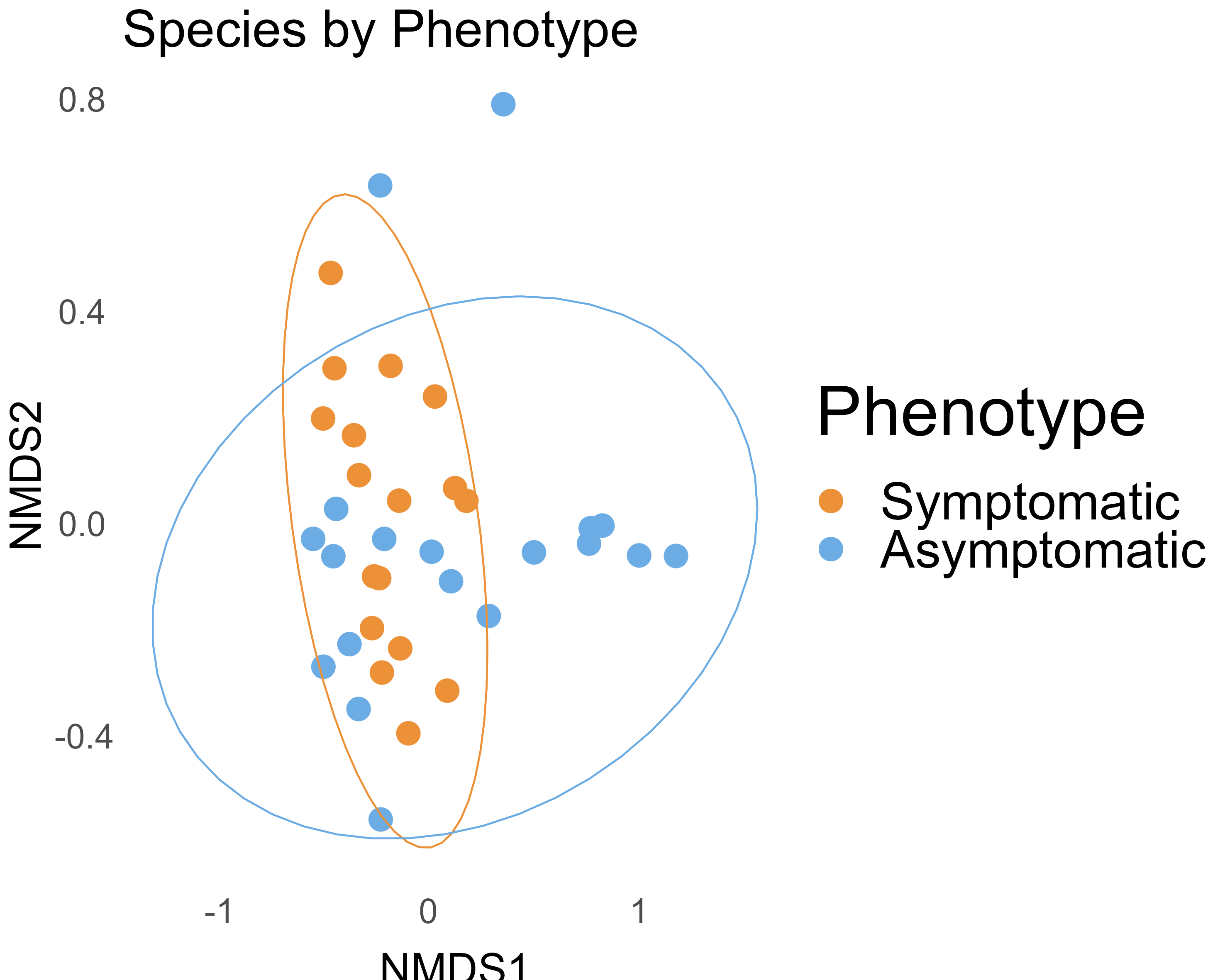 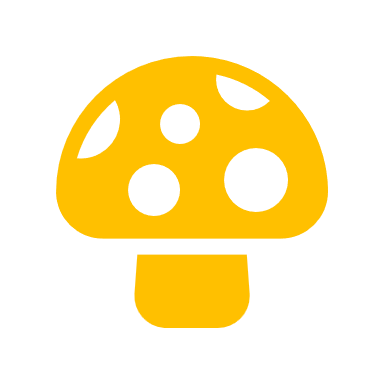 [Speaker Notes: Has been identified as a fungal pathogen of mushroom- typically considered the stipe]
Relative Abundance of P. putida
Take Away: P. putida makes up 33% and 45% of the total reads attributed to samples not overlapped by either 95% confidence interval.
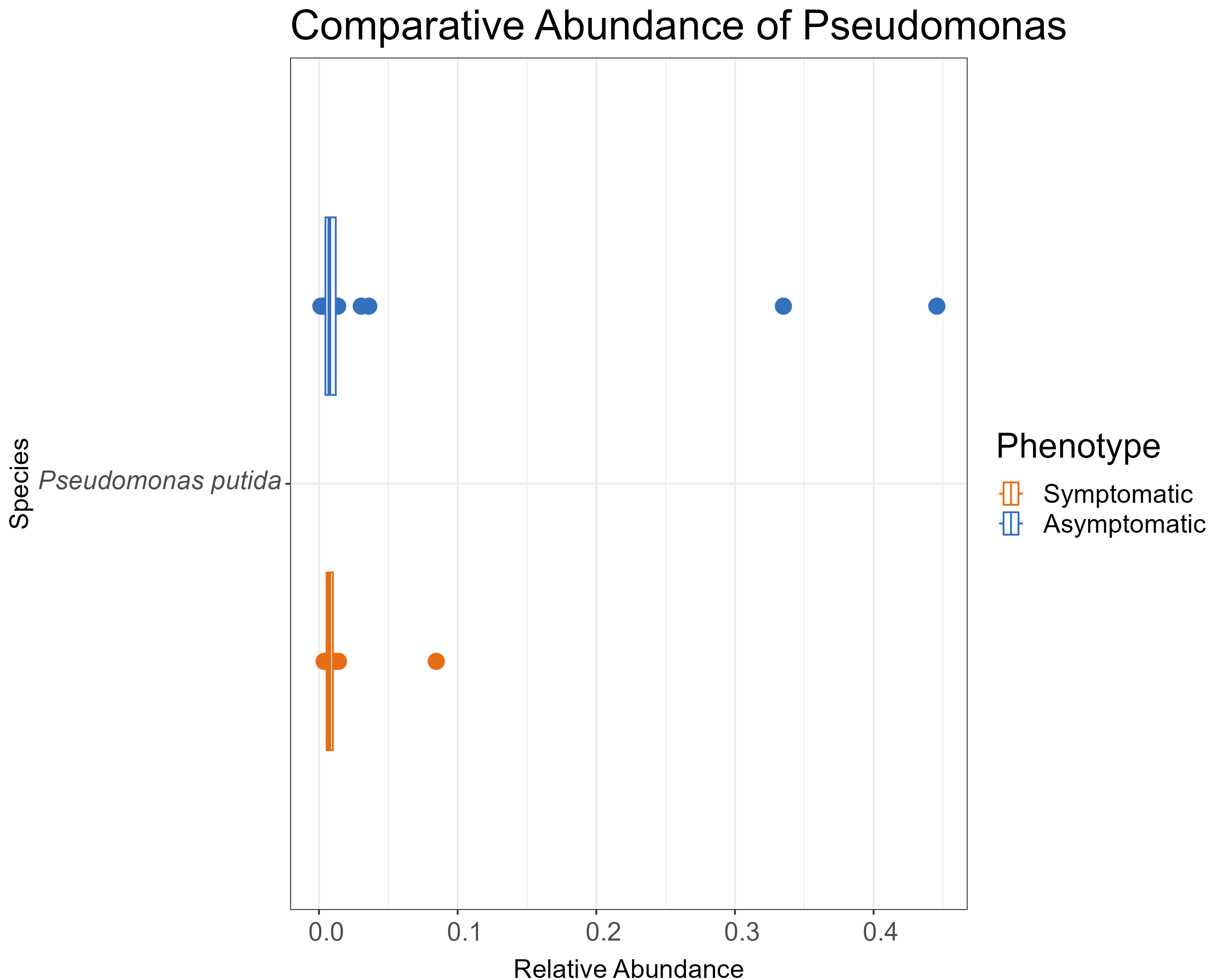 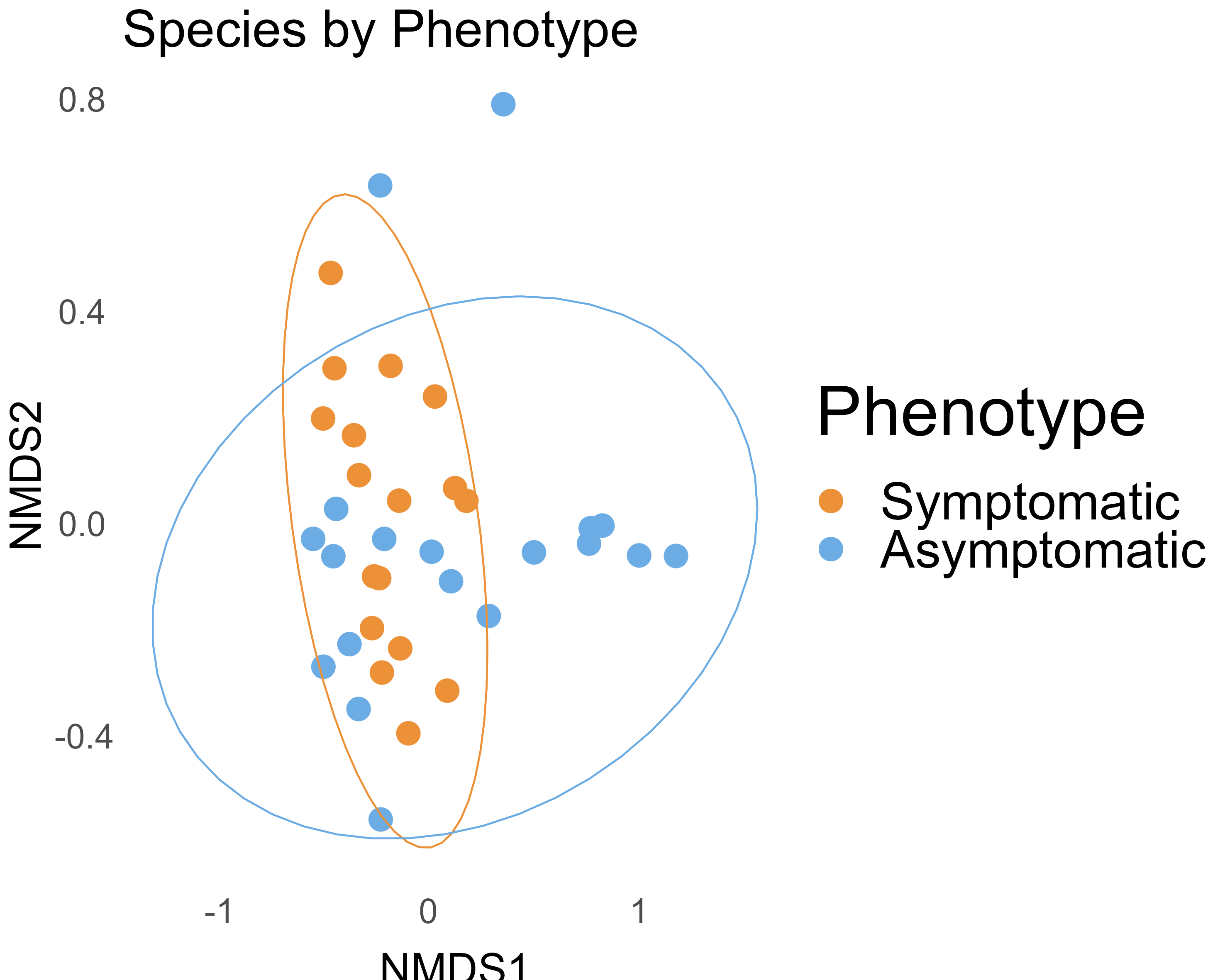 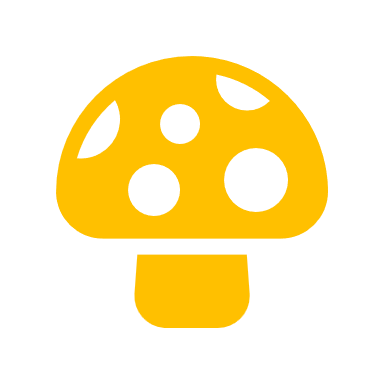 [Speaker Notes: The numbers here need to be explained (the axis) about and I need to make sure I orient people  FIRST to the slide and not go crazy]
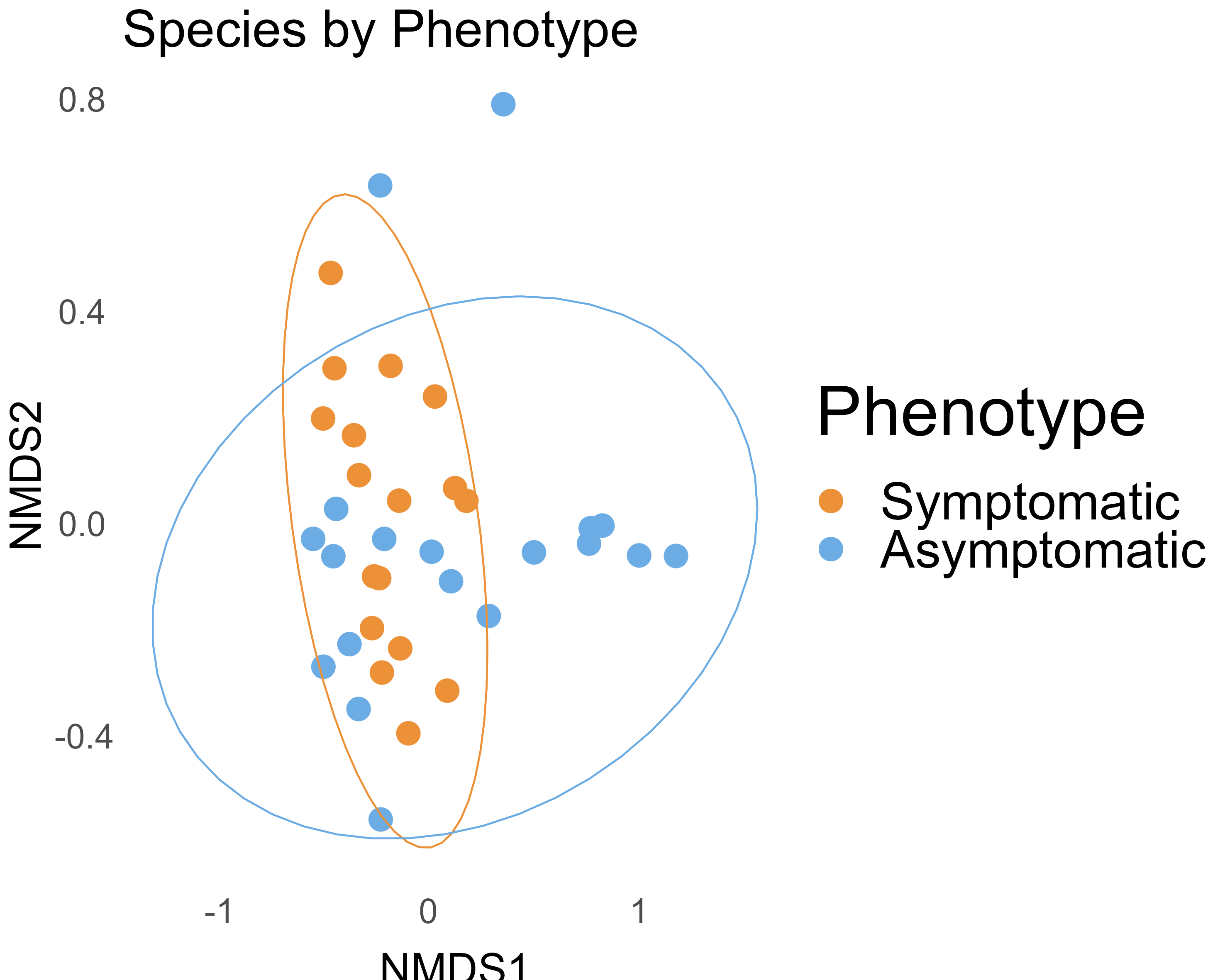 What is driving the difference between the asymptomatic communities?
Are there differences between phenotypes?
1
2
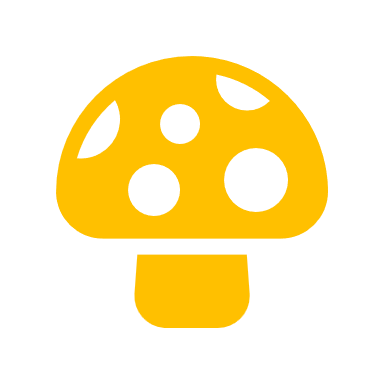 [Speaker Notes: The numbers here need to be explained (the axis) about and I need to make sure I orient people  FIRST to the slide and not go crazy]
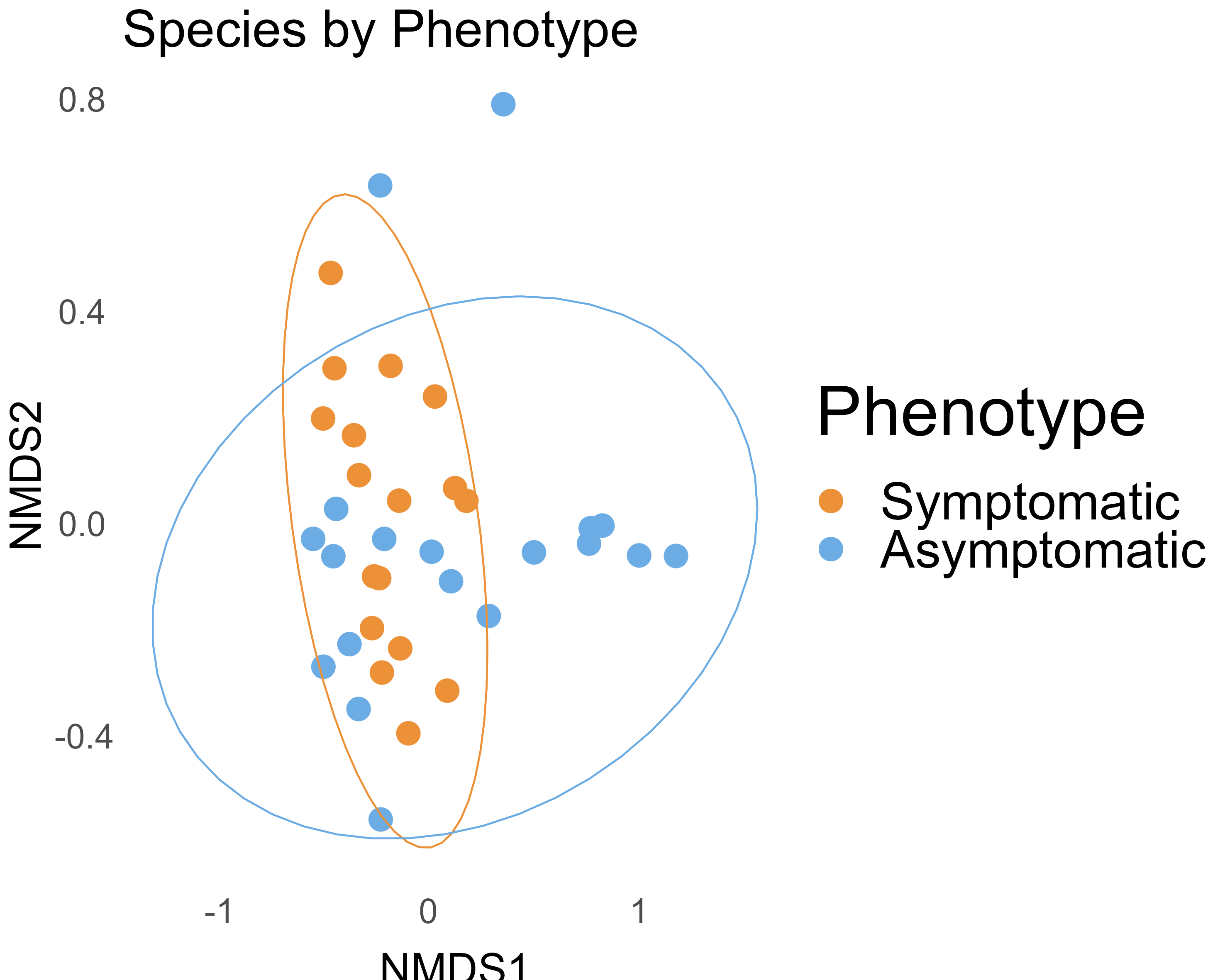 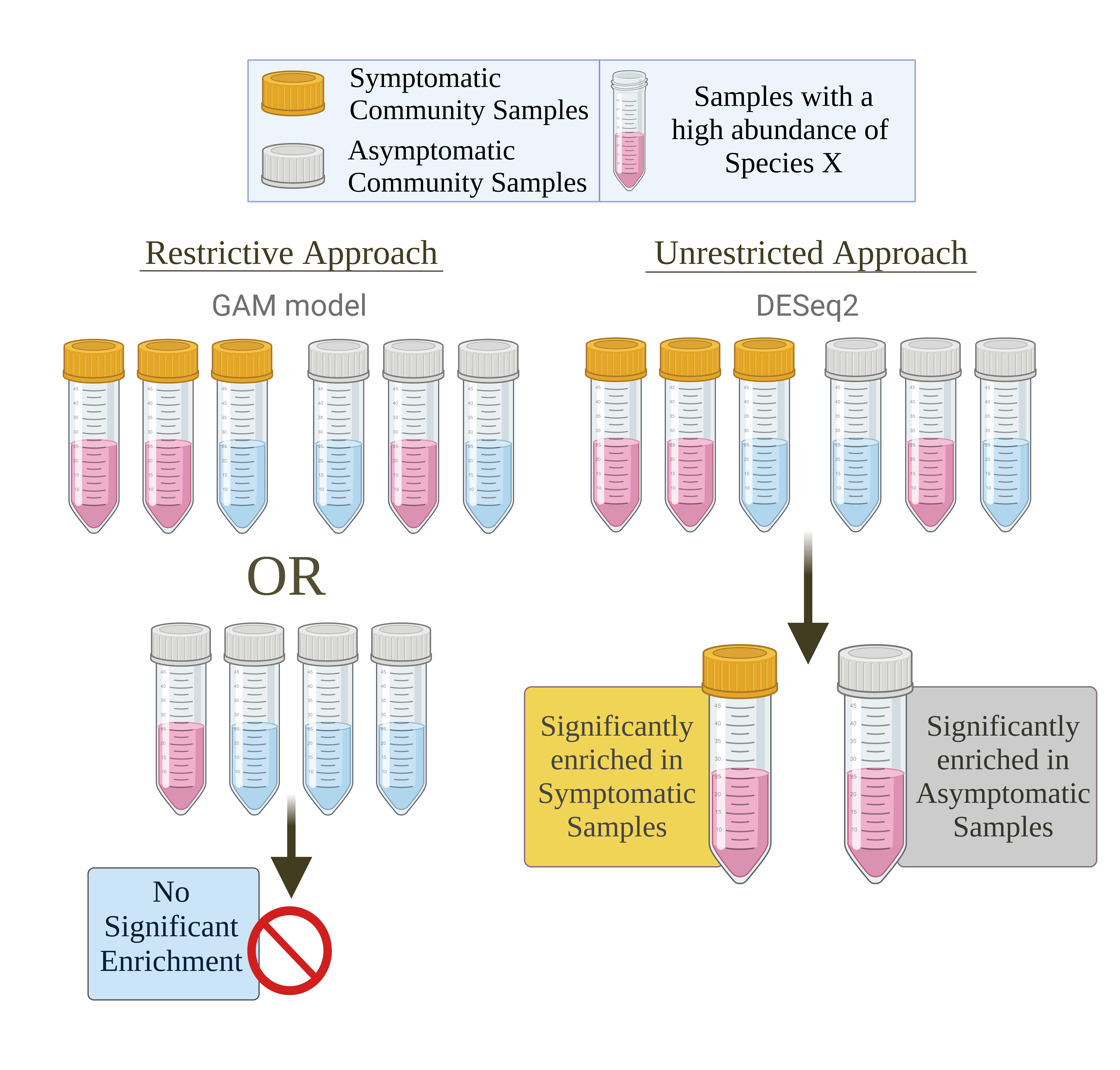 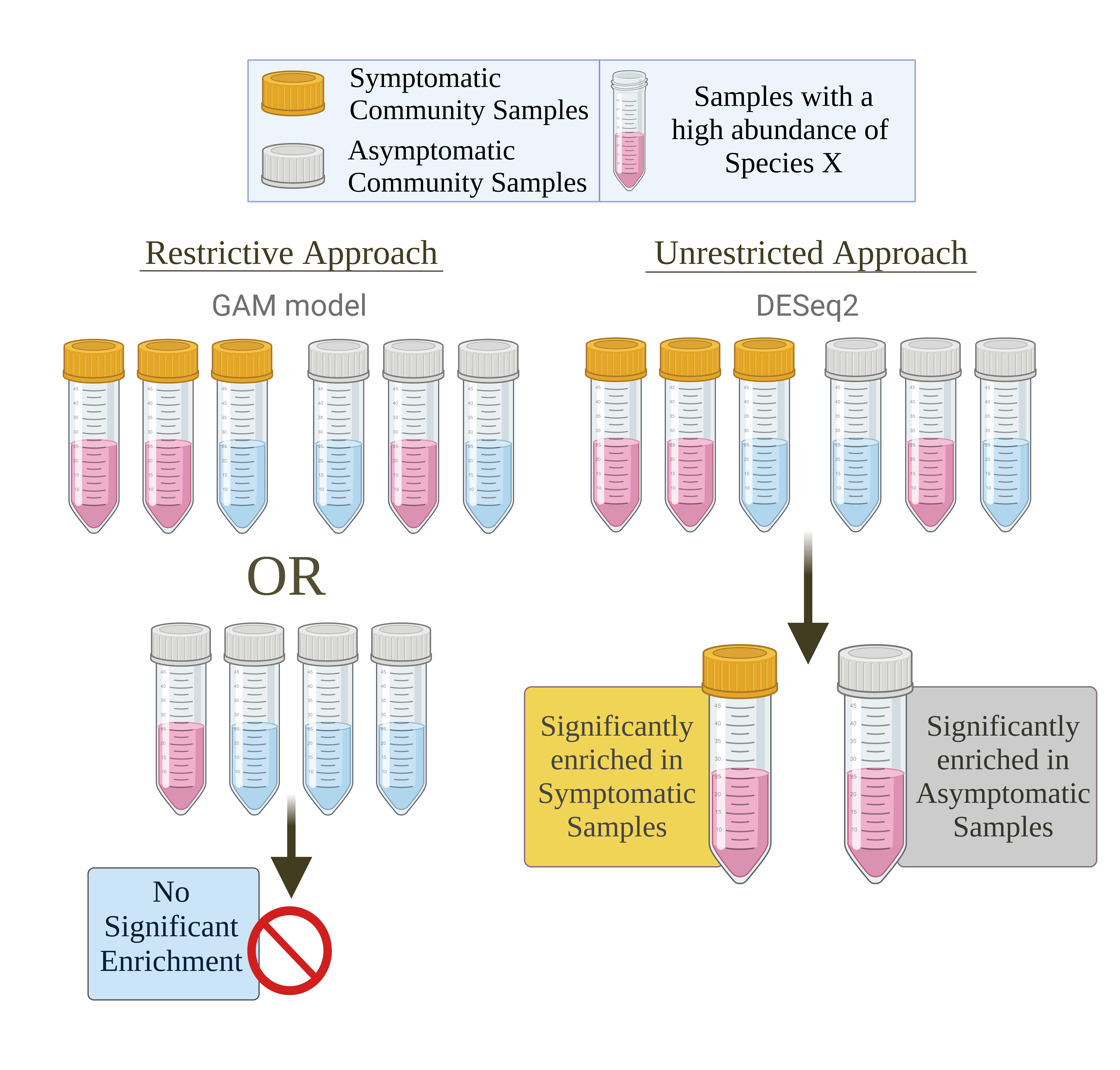 Are there differences between phenotypes?
2
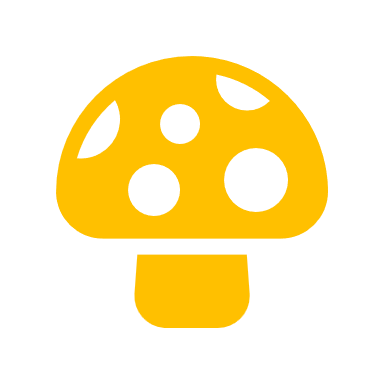 [Speaker Notes: The numbers here need to be explained (the axis) about and I need to make sure I orient people  FIRST to the slide and not go crazy]
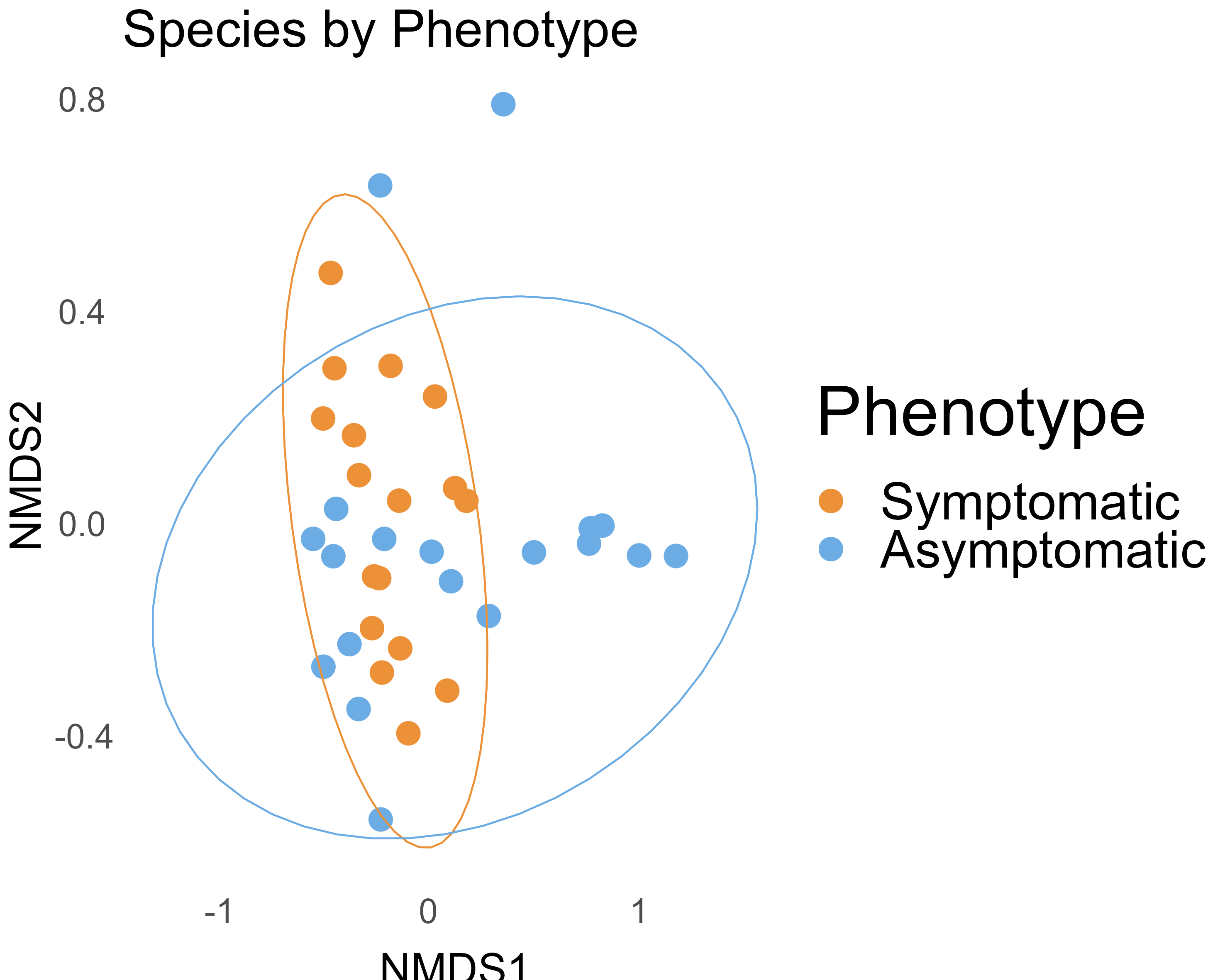 Are there differences between phenotypes?
2
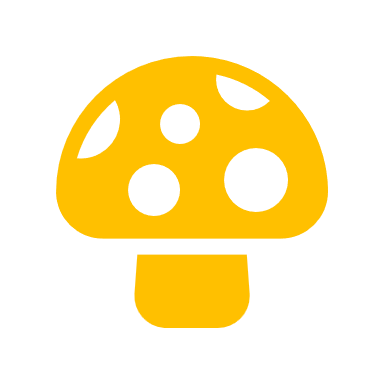 [Speaker Notes: The numbers here need to be explained (the axis) about and I need to make sure I orient people  FIRST to the slide and not go crazy]
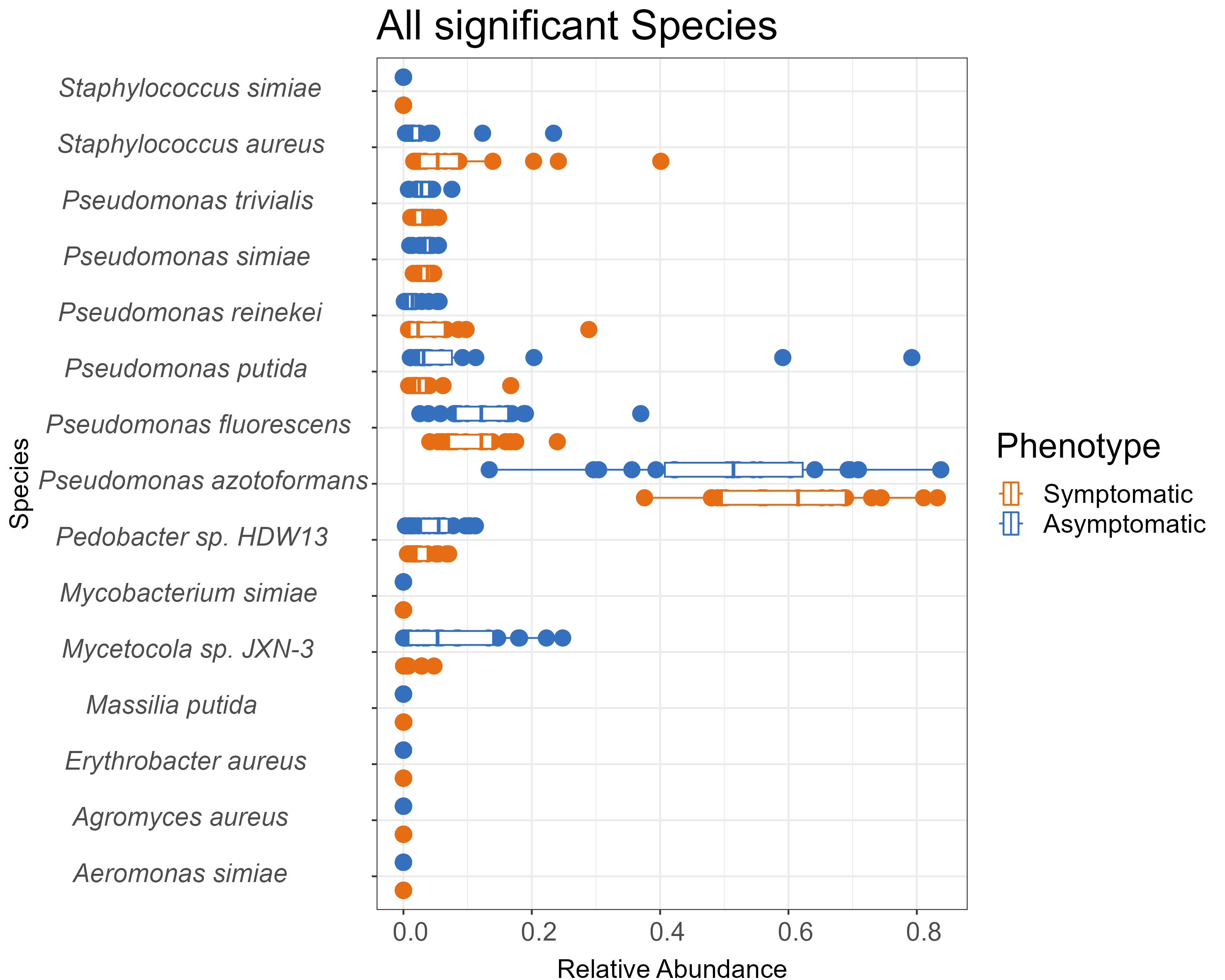 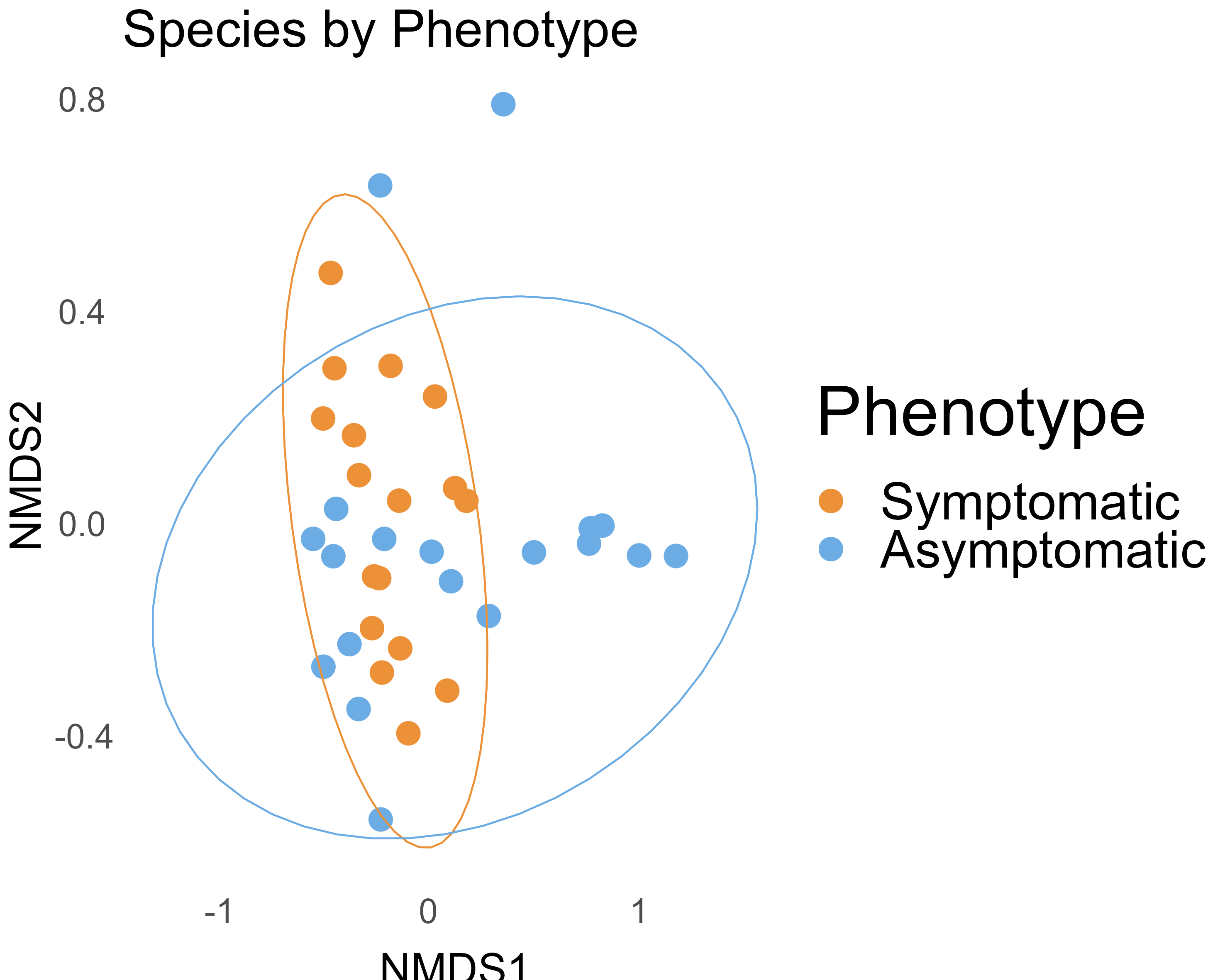 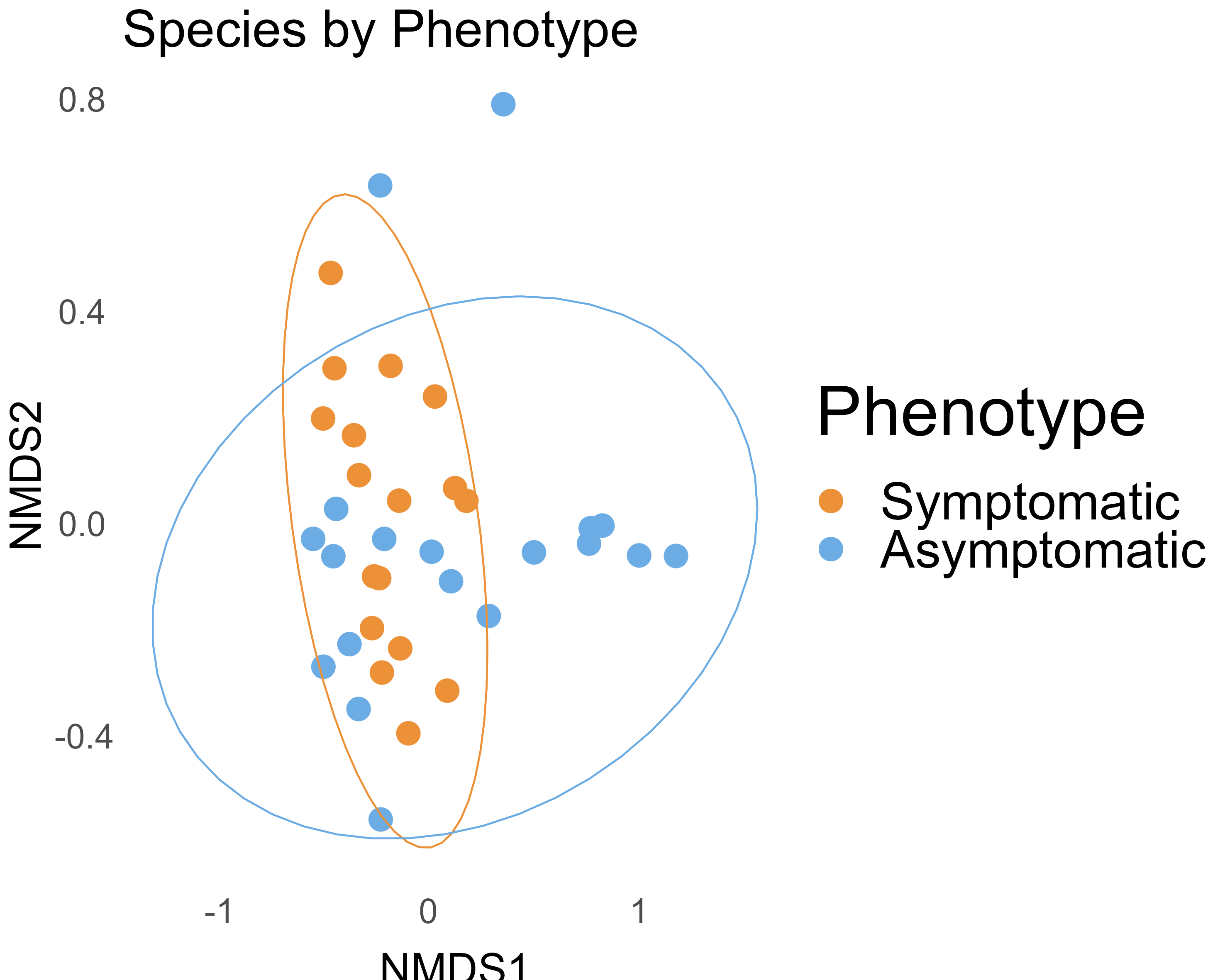 Are there differences between phenotypes?
2
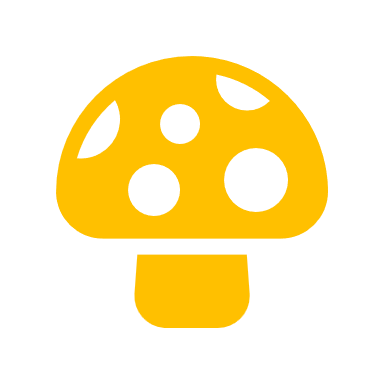 [Speaker Notes: The numbers here need to be explained (the axis) about and I need to make sure I orient people  FIRST to the slide and not go crazy]
Concluding Remarks
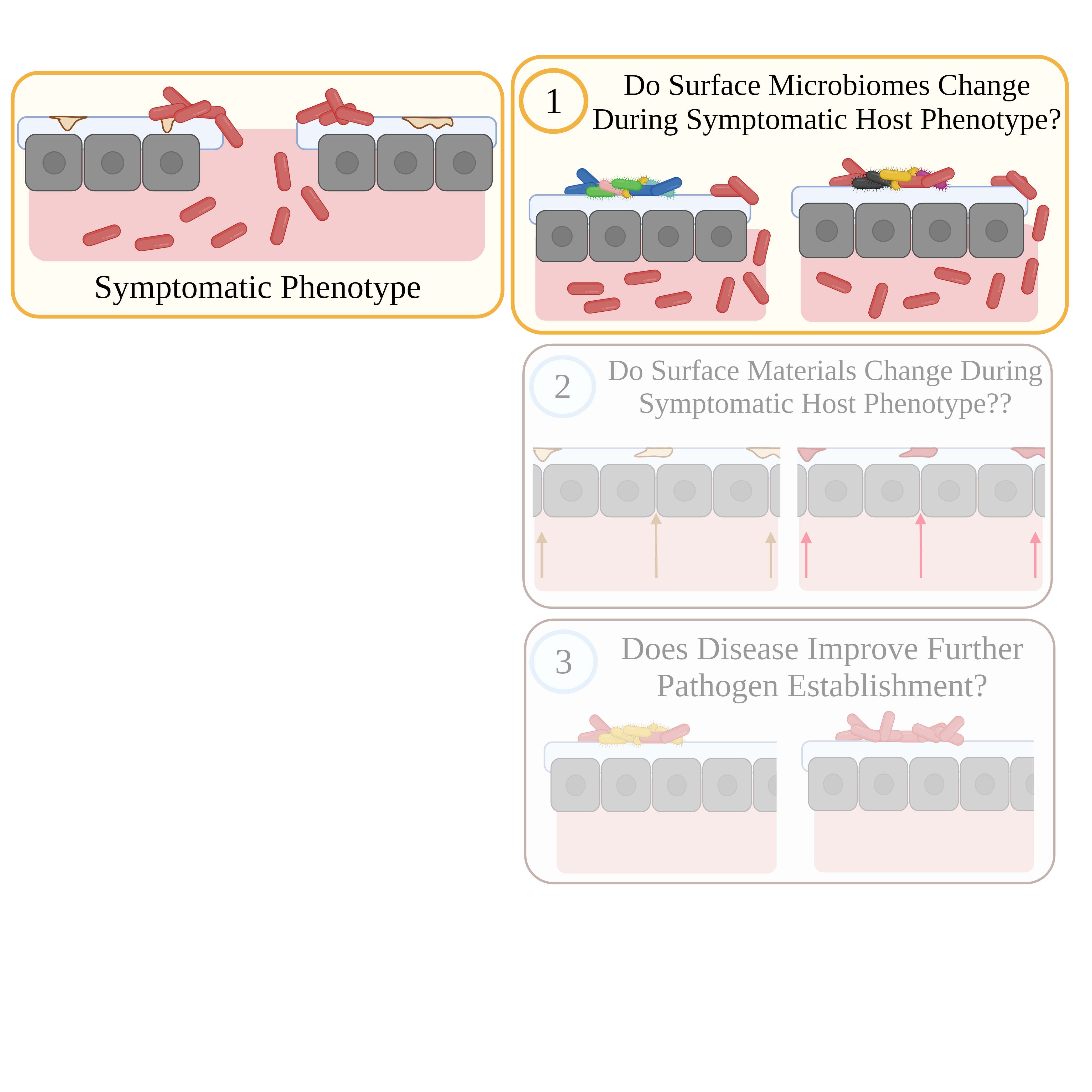 Goal: Identify taxonomic differences in pileipellis (mushroom surface) microbiomes associated with Asymptomatic and Bacterial Blotch Symptomatic phenotypes.
1
2
Increased species richness in caps symptomatic for bacterial blotch; no difference in species diversity across phenotypes
Pseudomonas species were significantly enriched in asymptomatic communities.
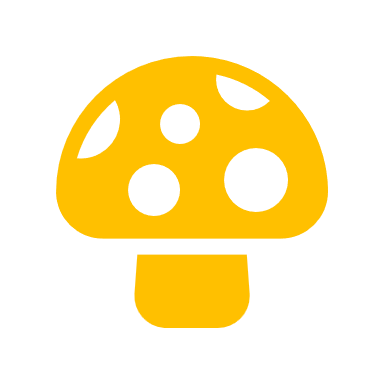 [Speaker Notes: Here needs to include the 'host aerial surfaces' 

reput part of his intro slide 'this is how we answered part. and this is how we answered this part’

2 reasons why tolaasii and disease may be enriched but not seeing a clear separation
-> If we’d waited one more day we might have disease]
Concluding Remarks
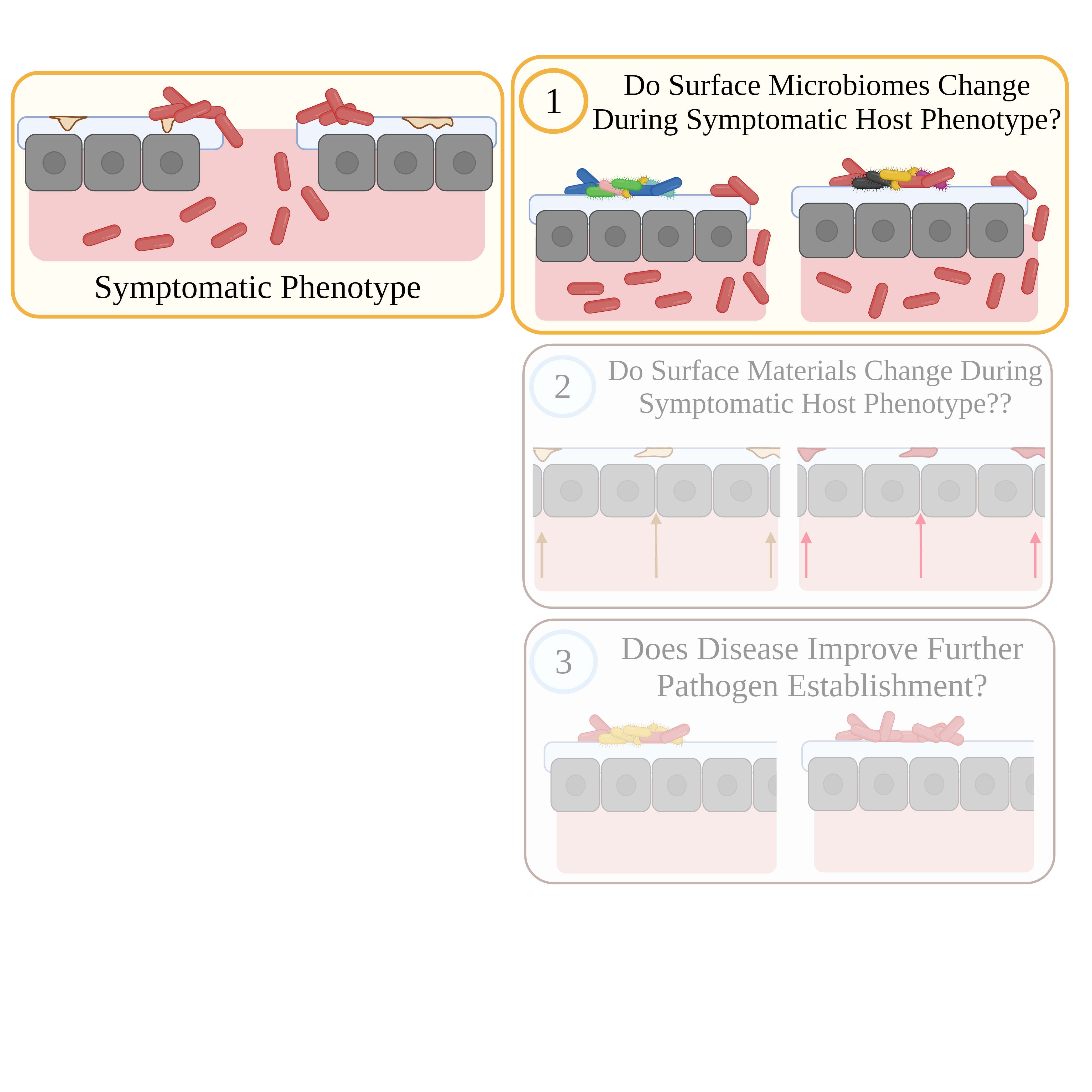 Goal: Identify taxonomic differences in pileipellis (mushroom surface) microbiomes associated with Asymptomatic and Bacterial Blotch Symptomatic phenotypes.
1
2
1
Increased species richness in caps symptomatic for bacterial blotch; no difference in species diversity across phenotypes
Pseudomonas species were significantly enriched in asymptomatic communities.
Functional Annotation Imminent
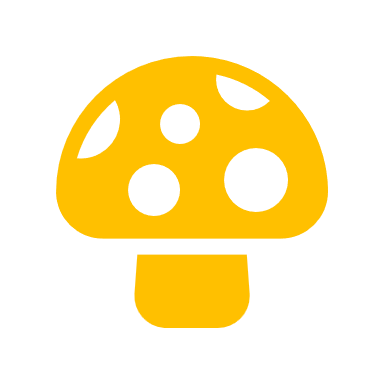 [Speaker Notes: Here needs to include the 'host aerial surfaces' 

reput part of his intro slide 'this is how we answered part. and this is how we answered this part’

2 reasons why tolaasii and disease may be enriched but not seeing a clear separation
-> If we’d waited one more day we might have disease]
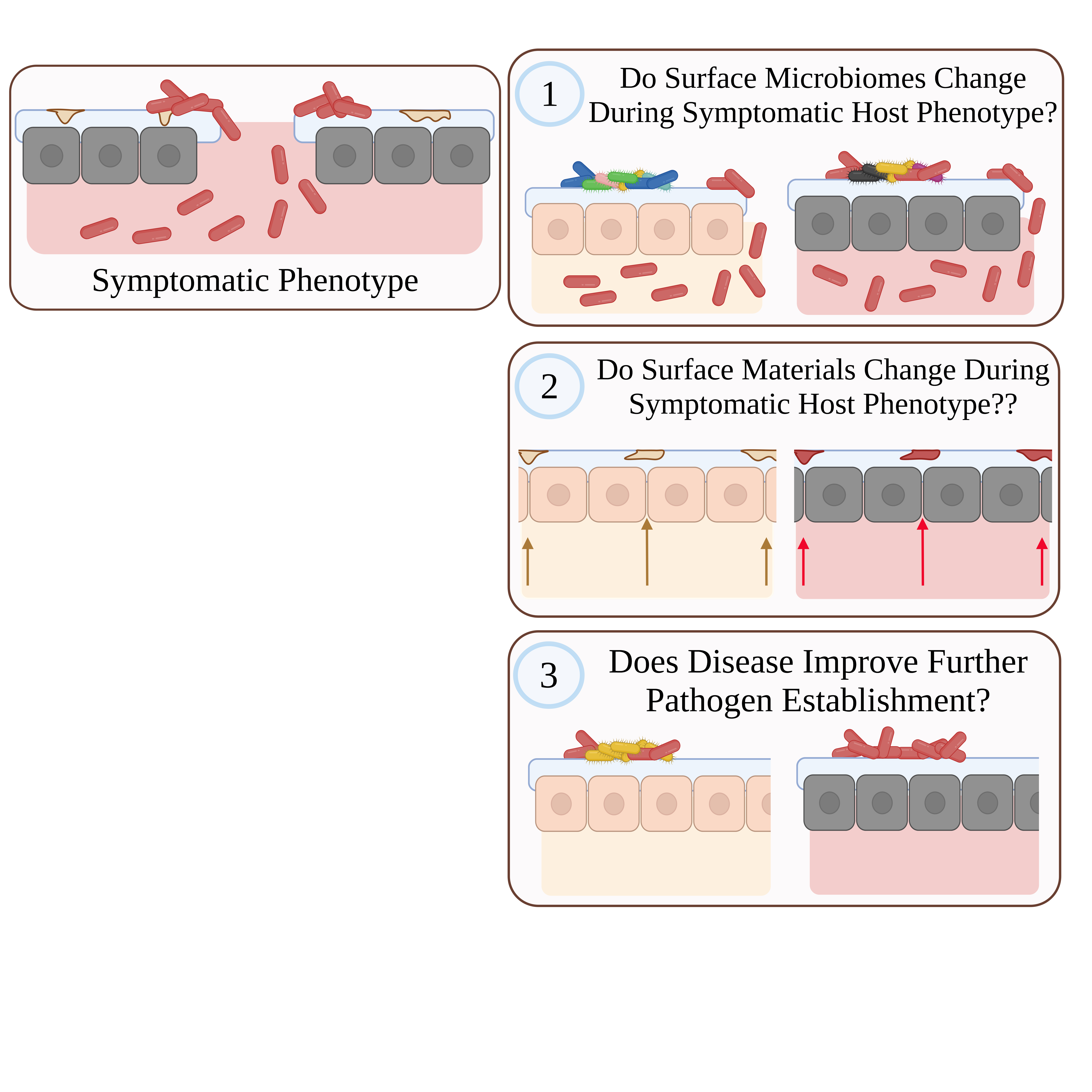 Tie in host surfaces to disease
[Speaker Notes: Goal of the work I’ve done is to  define trends in aerial surfaces during altered metabolic states. Specifically, I’ve wanted to know the extent of change that occurs solely at this surface as it is the first step in invasion into the host

Change the background of the left in number 1 -> take out the pathogenic cells | On the right, presence of pathogen will alter the microbiome but can also affect the microbiome

Even don’t need to get into the weeds to get into the GAM model and DESeq]
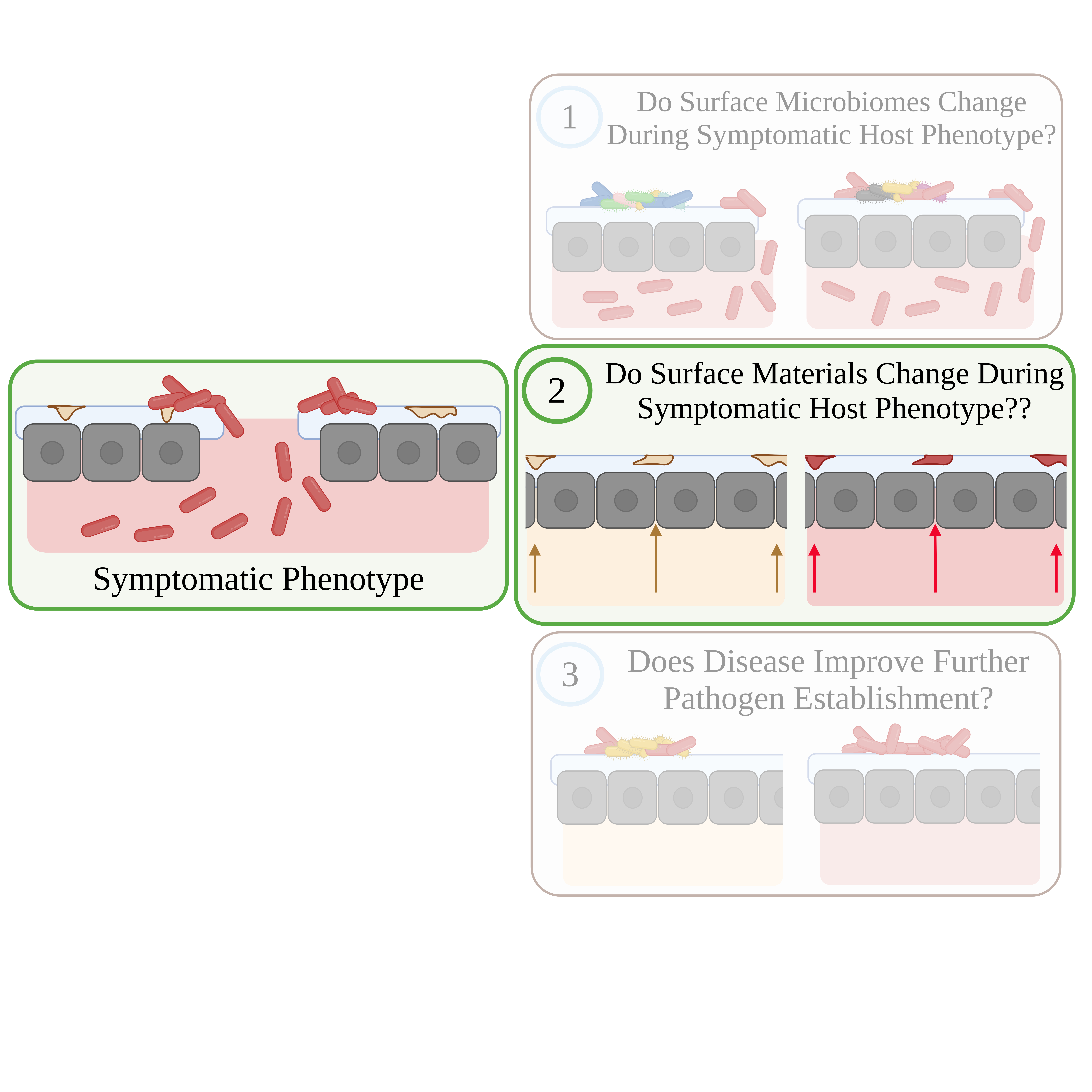 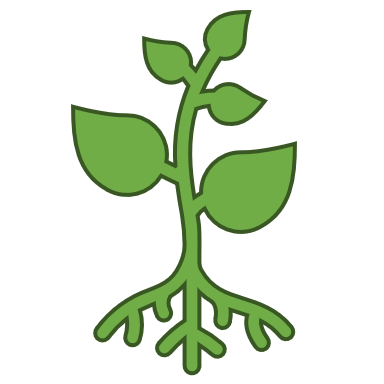 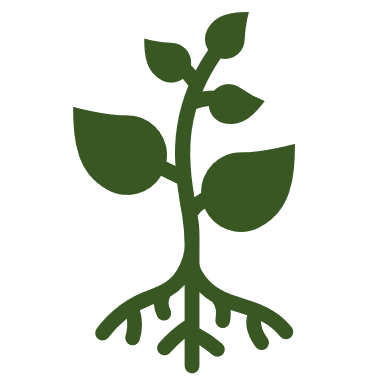 Tomato leaf surface
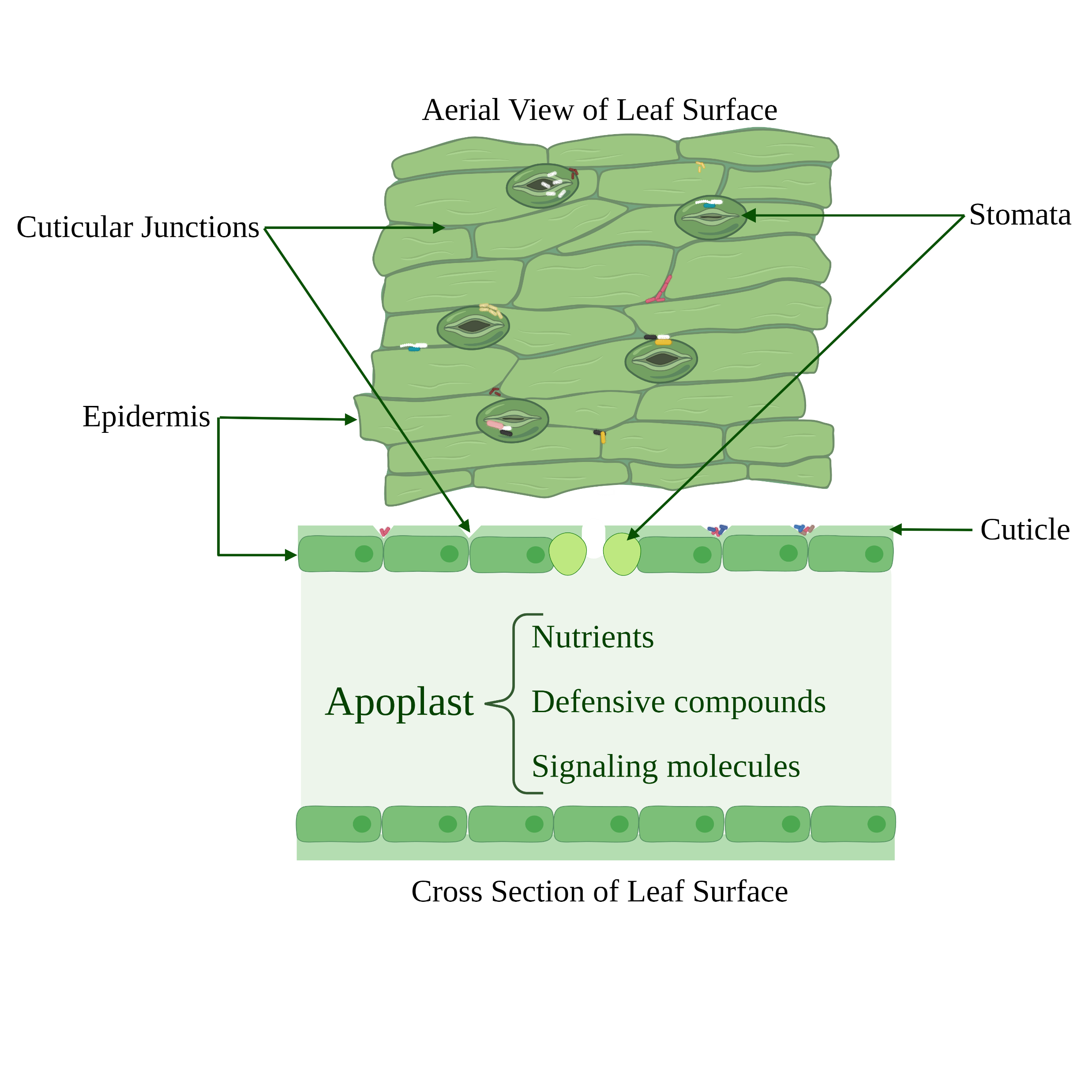 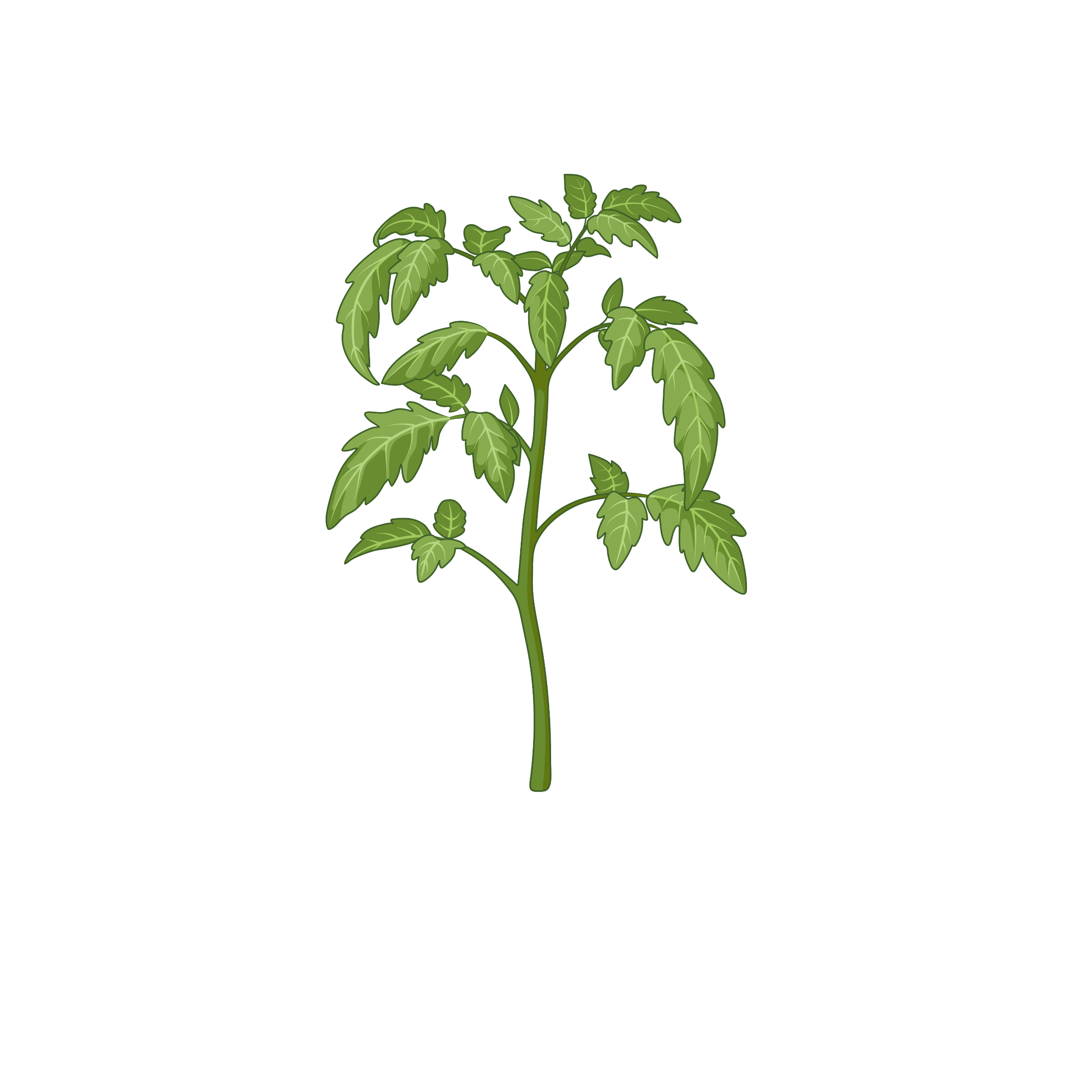 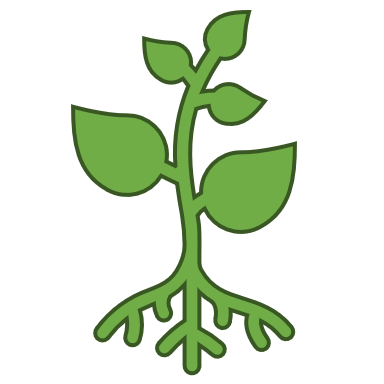 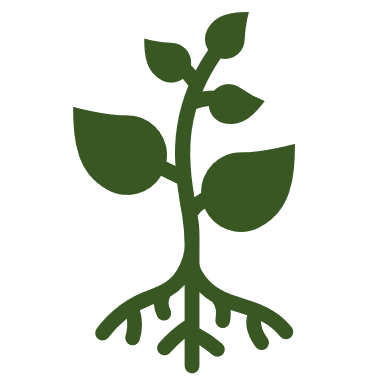 Bacterial Speck of tomato
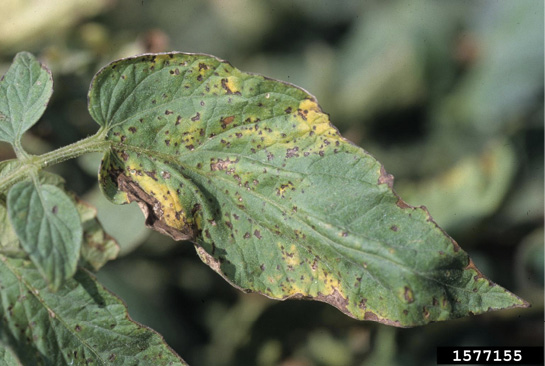 Bacterial speck caused by Pseudomonas syringae pv. tomato (DC3K)
Missouri State University extension
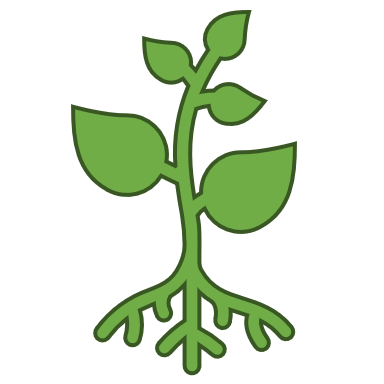 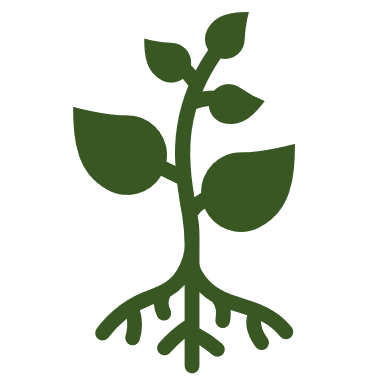 Goal 1: Determine if inoculating leaves with a pathogen causes changes to leaf surface metabolites at the site of infection as well as the leaf closest to it.


Goal 2: Determine if changes in leaf surface metabolite profiles affect microbes.
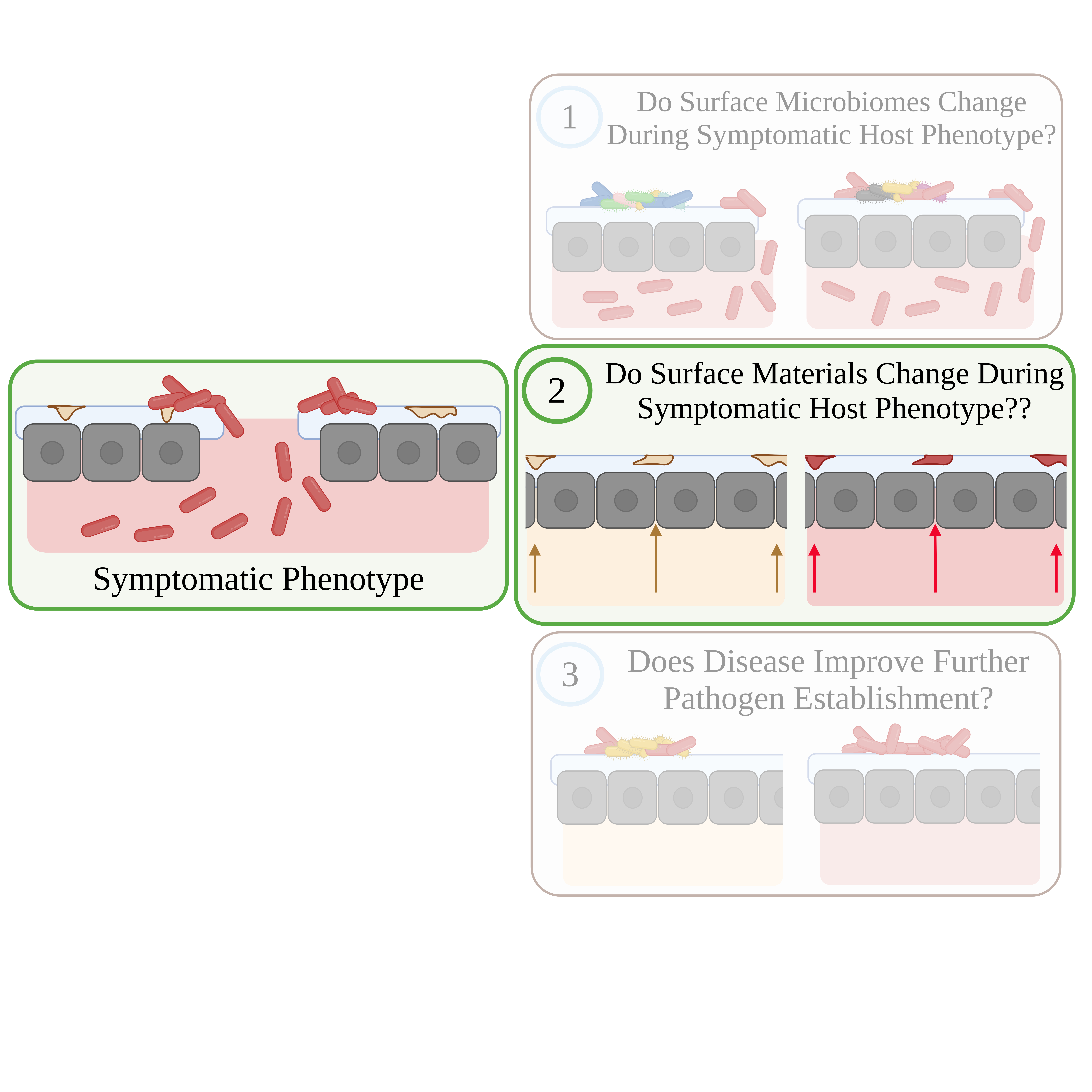 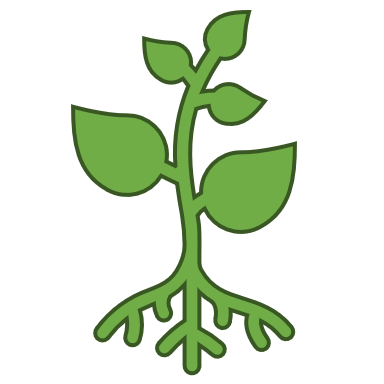 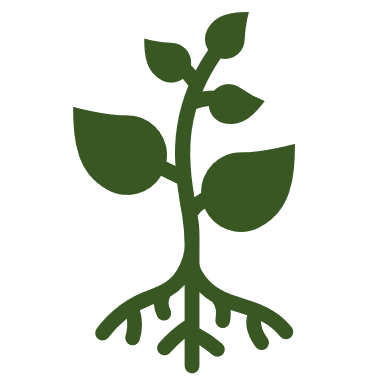 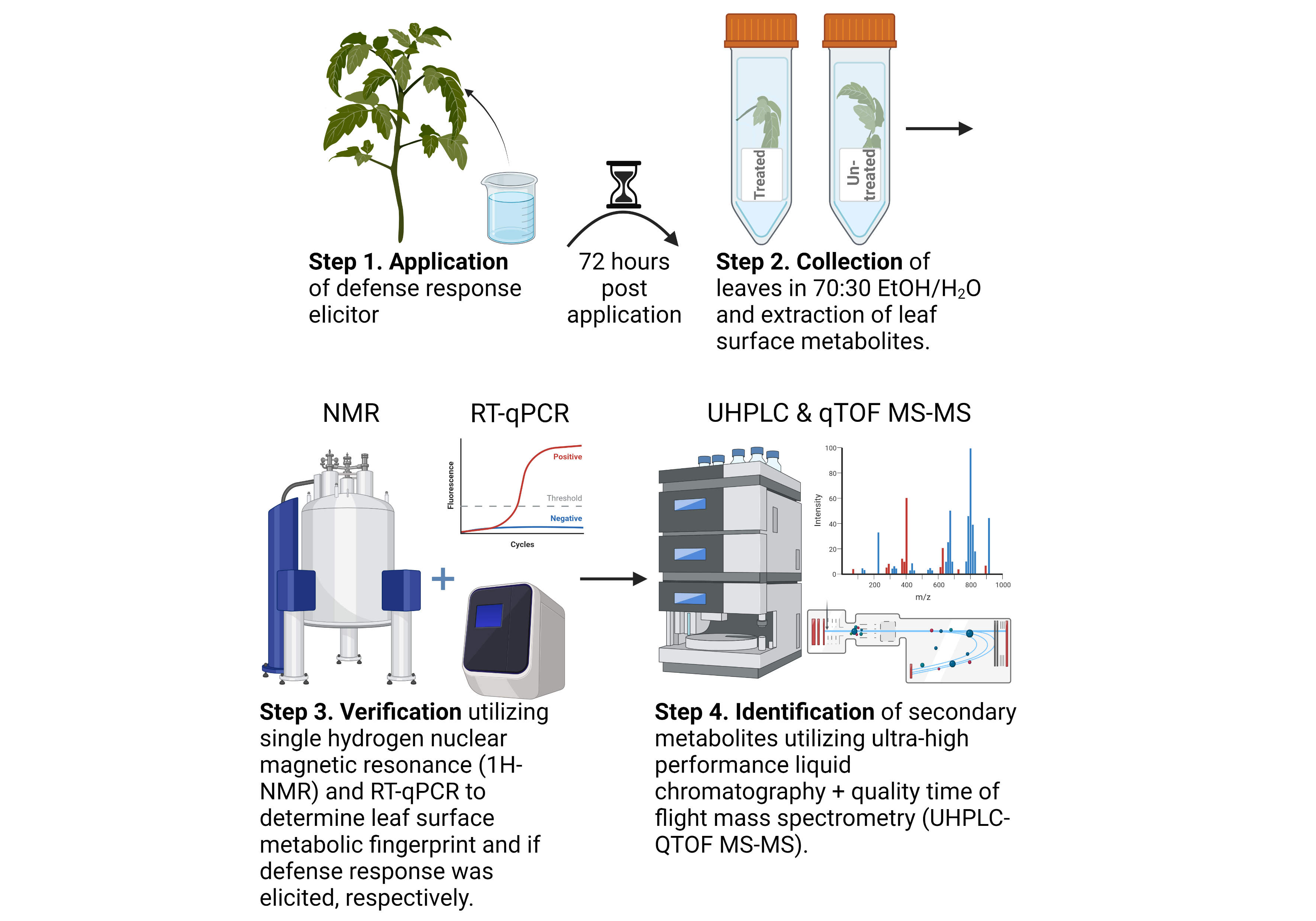 Experimental Treatments:
1. Control (MgCl2 + Silwet) (Con)2. Pseudomonas syringae pv. tomato DC3000 (DC3K)
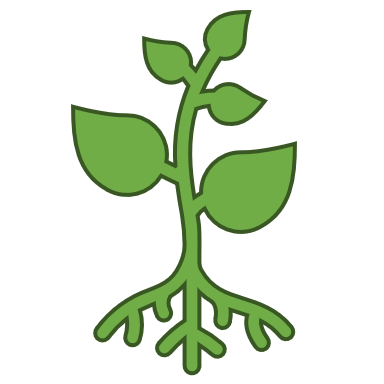 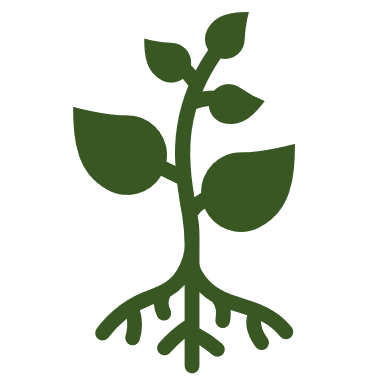 [Speaker Notes: NMR 

Trim this down 

Data in appendix in your disertation: Methodology for the optimization of the metabolomic extraction ; In the papers you write the new method but in the appendix you may show the three experiments and decide why you chose what you chose 

* This is also where you can give credit to my undergraduate 
*appendix like in chapter one's long read work 

* showcase the gen s I used 

Utilizing complimentary mutants 
(plasmid or constituative gene that indicates the effect if it are readded) 

* mutants generated in another lab and are well characterized | we know the loss of coronatine is an affect by that gene and not necessarily another mutation within the mutant line  | partly showing | consider adding /think about if we need compliments ; look to the labs that have already sent this to us

* Send kevin the data about the gene that we utilized / what's the gene that was targeted for the complementation 

* would have to have three more samples - 

Two step approach]
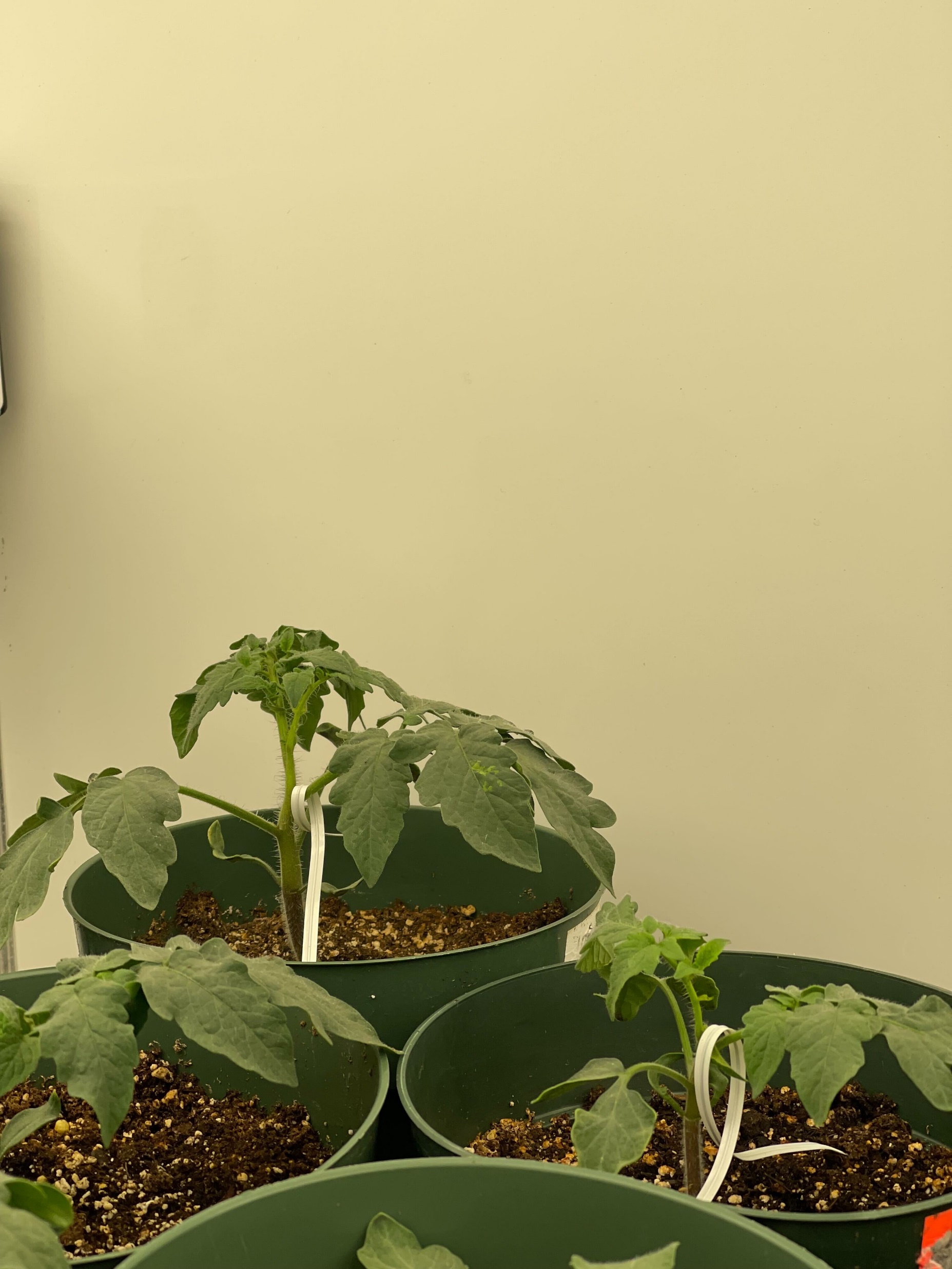 Distal Leaf
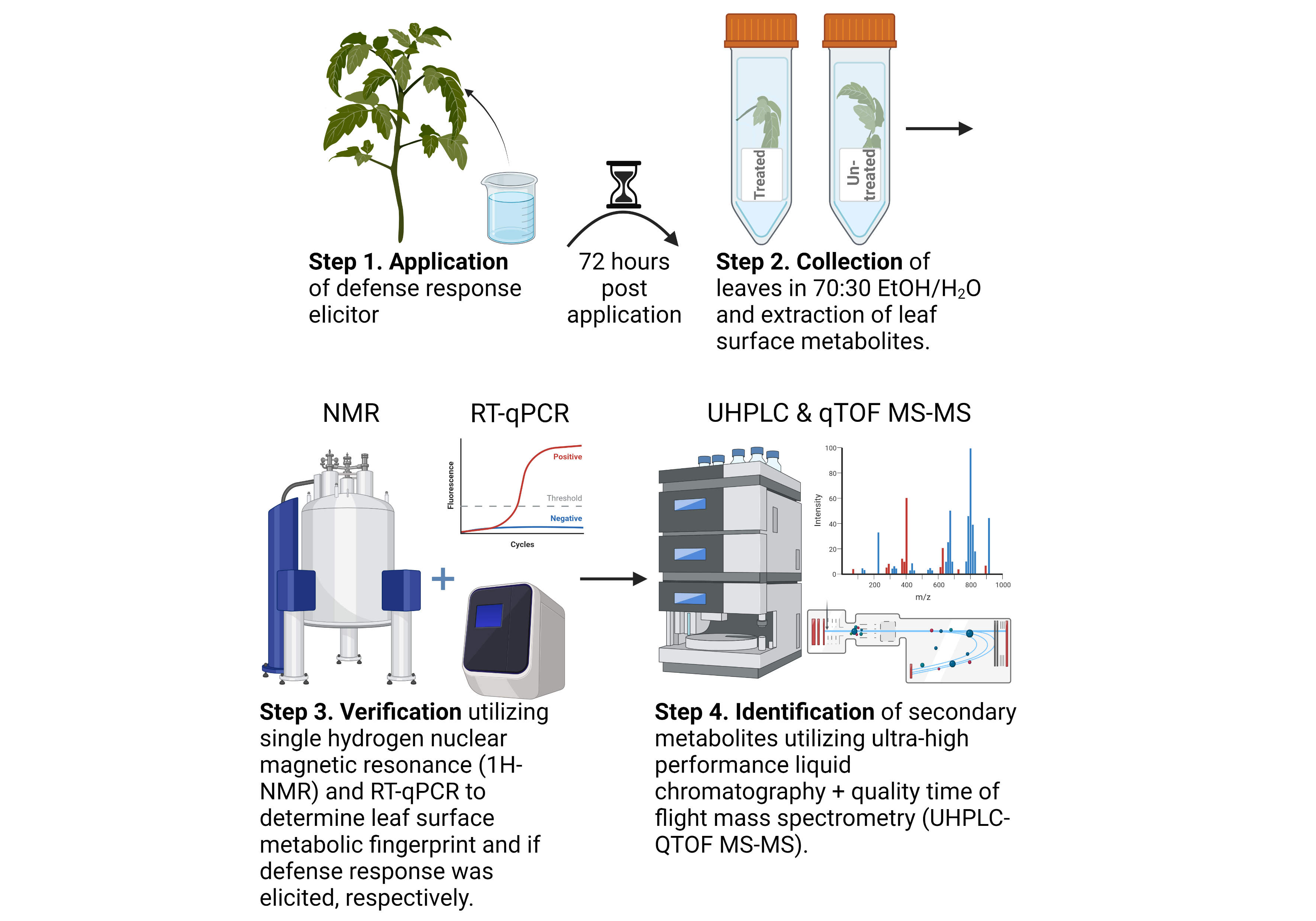 Treated Leaf
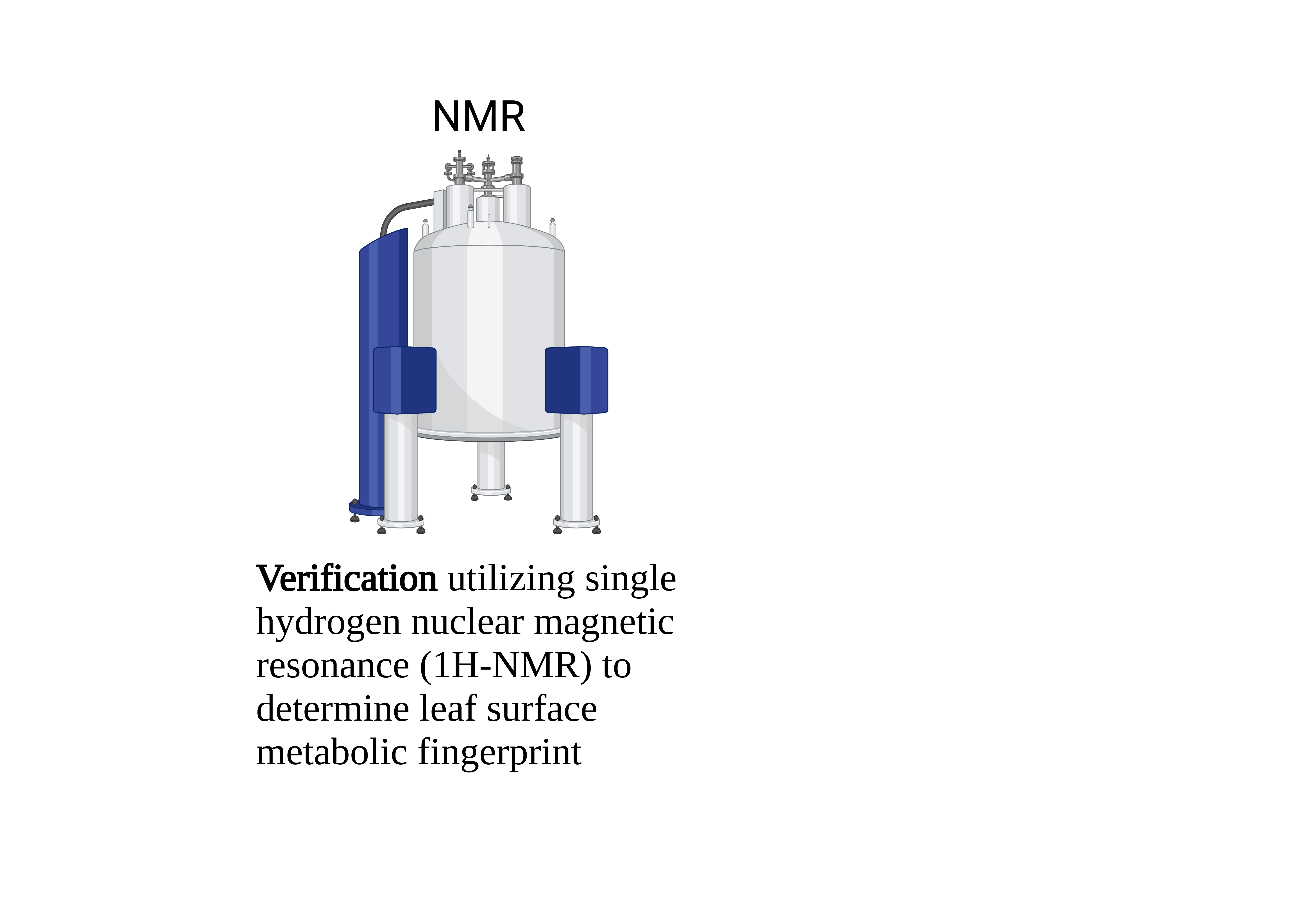 Control treated
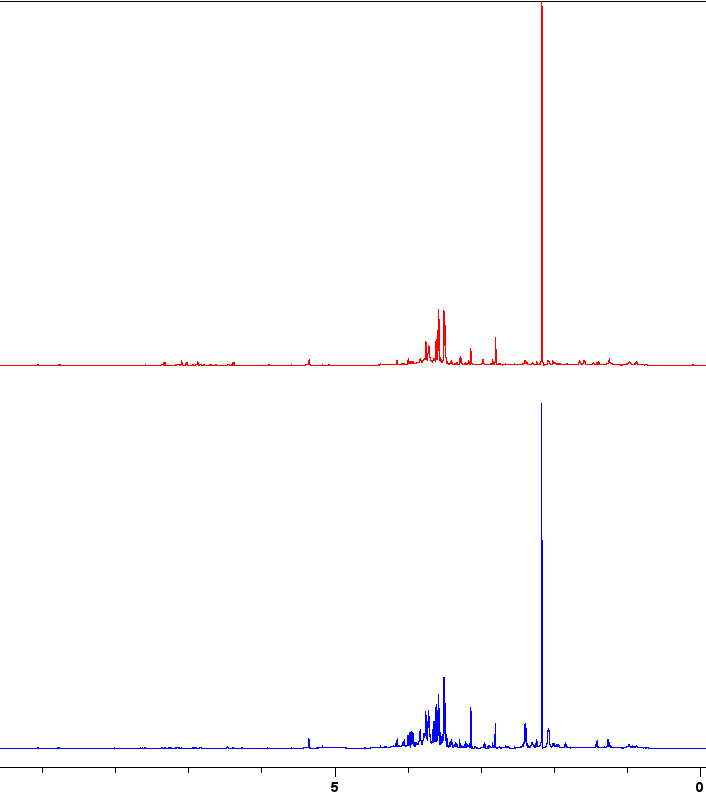 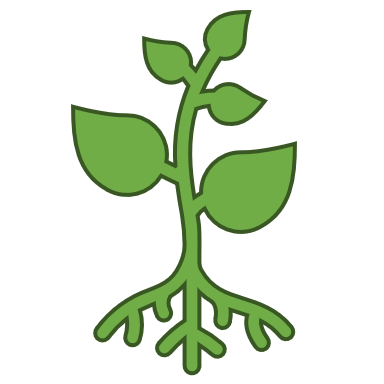 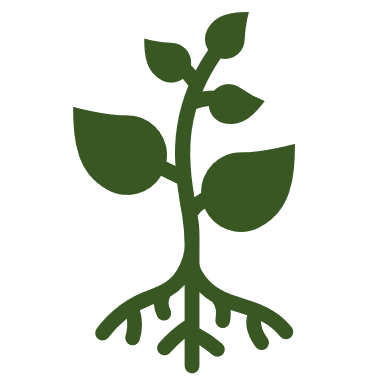 Normalization: 100 mg of dried metabolites into 1.5 mL of deuterated H2O
[Speaker Notes: Murti, R. H., Afifah, E. N., & Nuringtyas, T. R. (2021). Metabolomic Response of Tomatoes (Solanum lycopersicum L.) against Bacterial Wilt (Ralstonia solanacearum) Using 1H-NMR Spectroscopy. Plants, 10(6), 1143.

Mazzei, P., Vinale, F., Woo, S. L., Pascale, A., Lorito, M., & Piccolo, A. (2016). Metabolomics by proton high-resolution magic-angle-spinning nuclear magnetic resonance of tomato plants treated with two secondary metabolites isolated from Trichoderma. Journal of agricultural and food chemistry, 64(18), 3538-3545.]
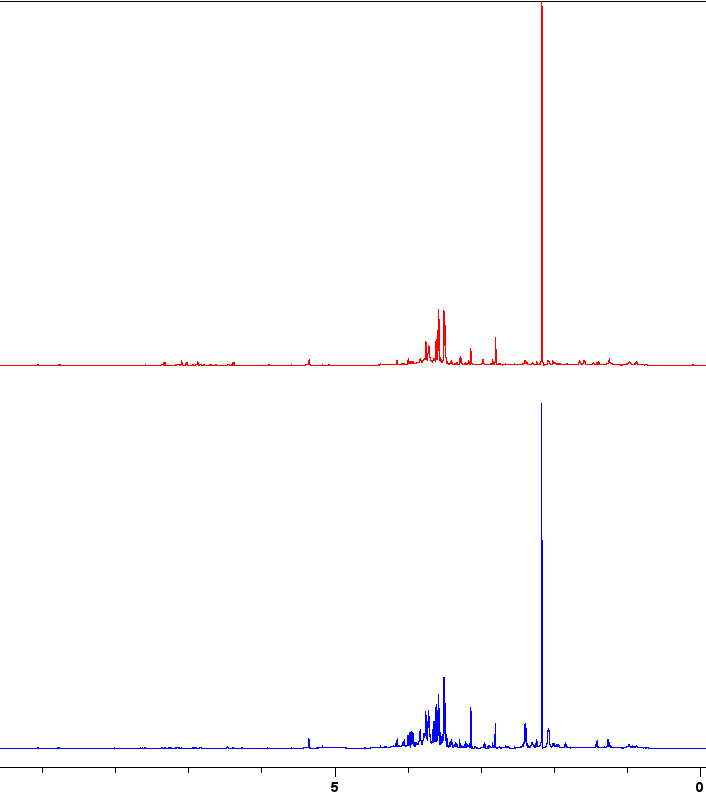 2.9 – 0 ppm
9 – 5.8 ppm
5.7 – 3.0 ppm
Aromatic Region
Sugar Region
Amino Acid Region
DC3K-T
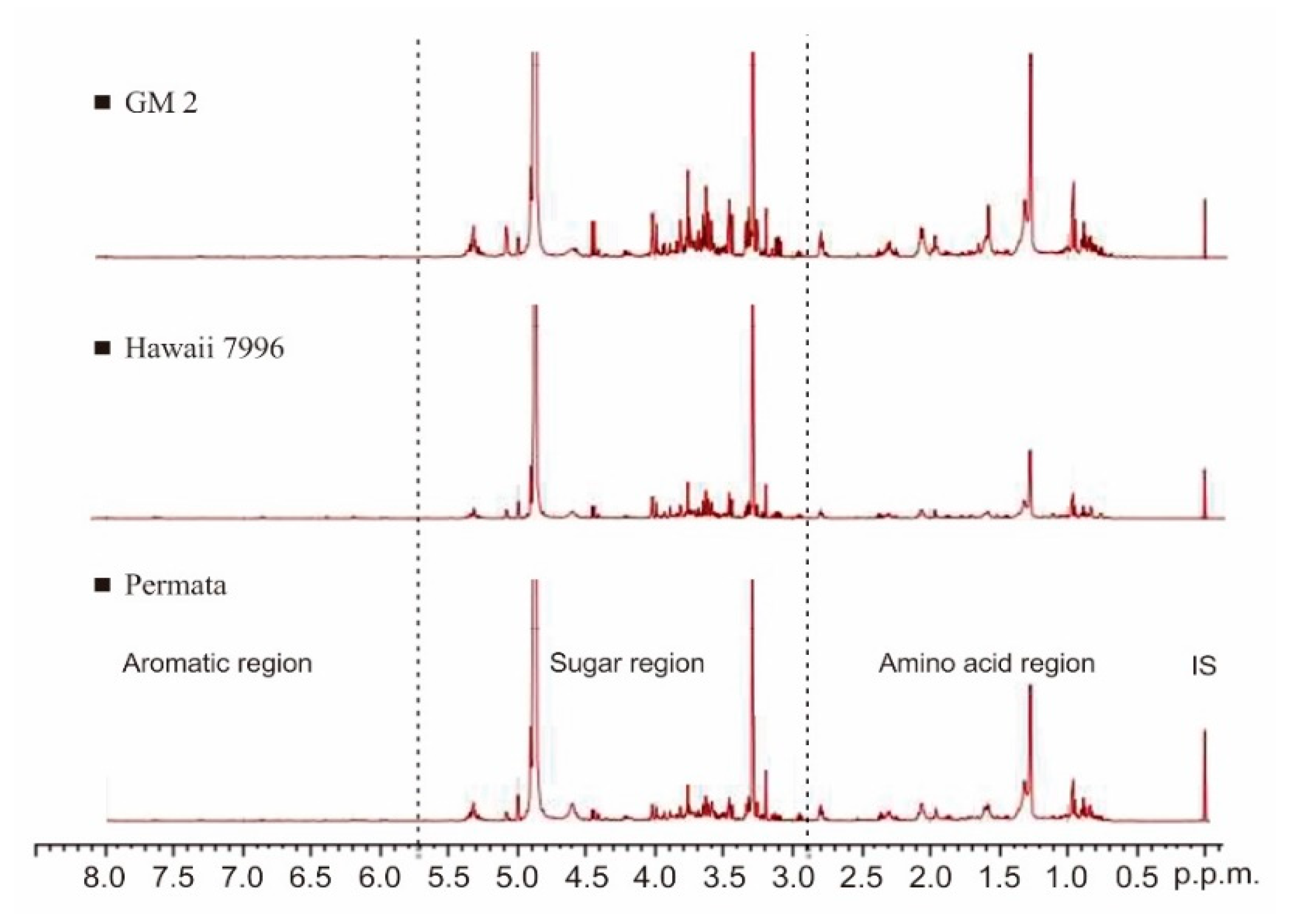 Con-T
Murti, et. al., 2021; Mazzei, et. al., 2016
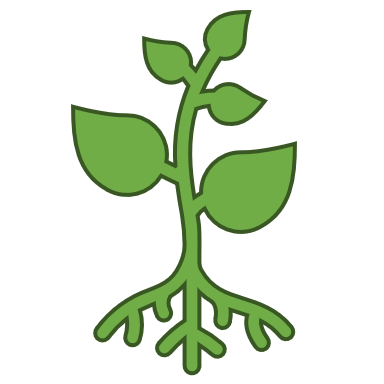 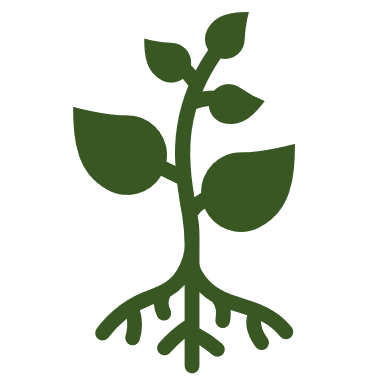 Normalization: 100 mg of dried metabolites into 1.5 mL of deuterated H2O
[Speaker Notes: Murti, R. H., Afifah, E. N., & Nuringtyas, T. R. (2021). Metabolomic Response of Tomatoes (Solanum lycopersicum L.) against Bacterial Wilt (Ralstonia solanacearum) Using 1H-NMR Spectroscopy. Plants, 10(6), 1143.

Mazzei, P., Vinale, F., Woo, S. L., Pascale, A., Lorito, M., & Piccolo, A. (2016). Metabolomics by proton high-resolution magic-angle-spinning nuclear magnetic resonance of tomato plants treated with two secondary metabolites isolated from Trichoderma. Journal of agricultural and food chemistry, 64(18), 3538-3545.]
Take away: Unique sugar profiles were present on inoculated leaves and treated leaves, with highest ‘sugar’ content in DC3K treated
Control
Treated
P. syringae pv. tomato (DC3K )
Treated; These leaves were treated with the pathogen
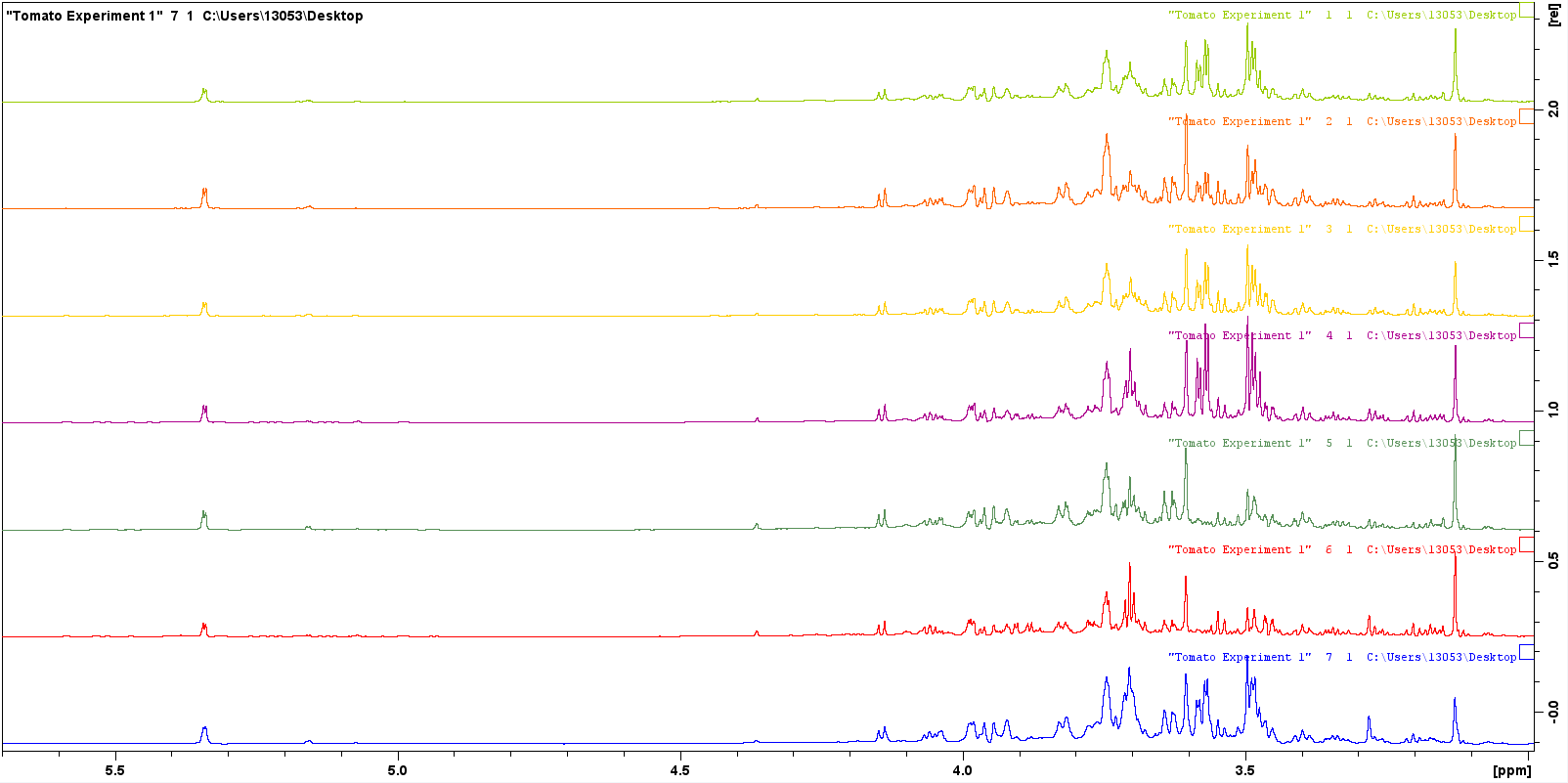 Control
Distal
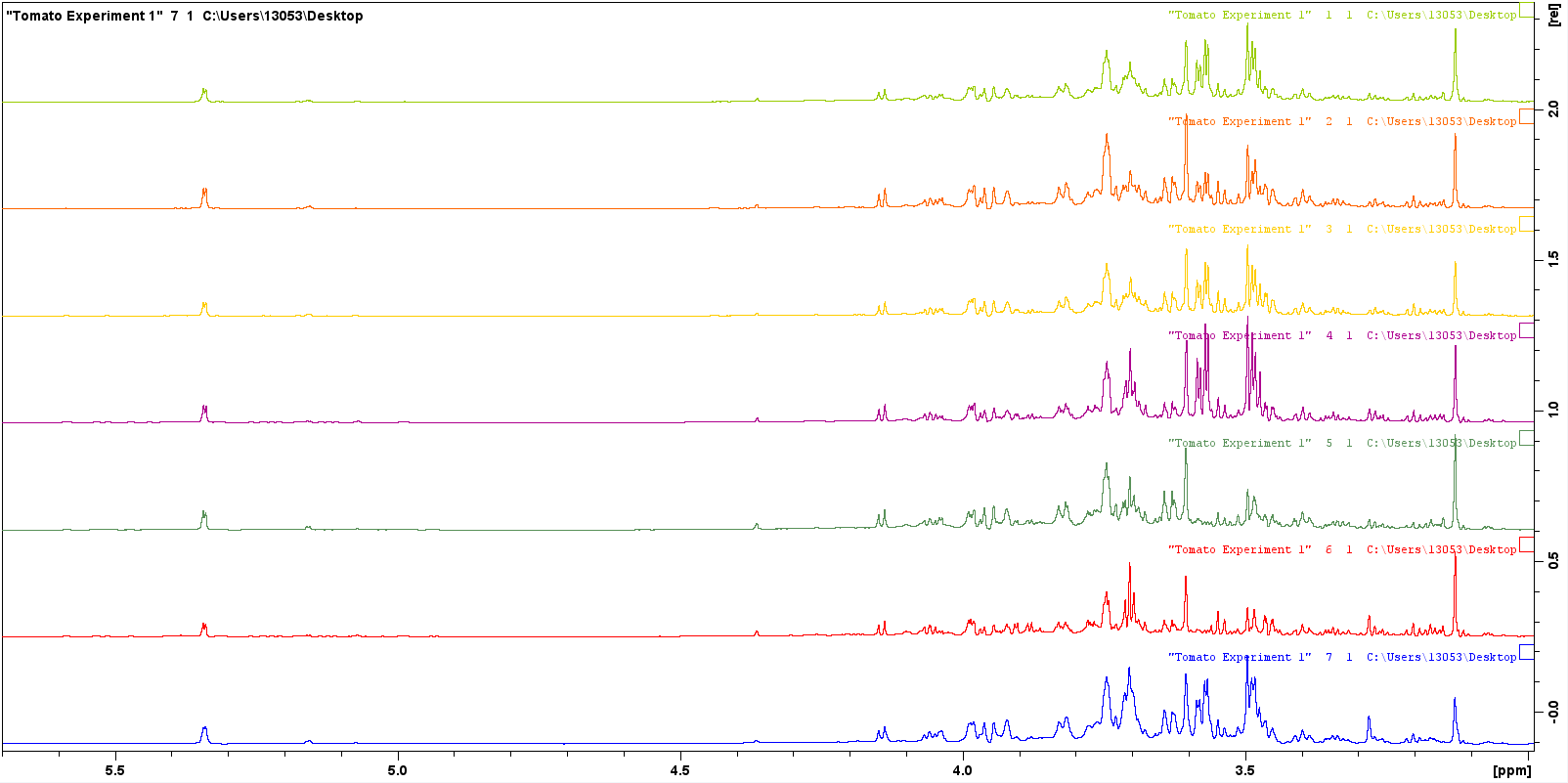 P. syringae pv. tomato (DC3K )
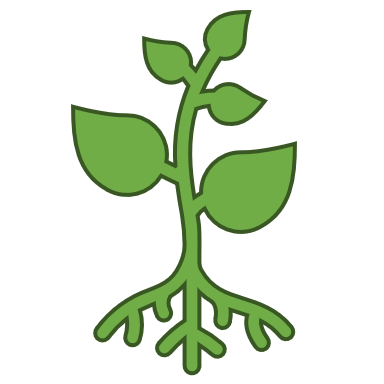 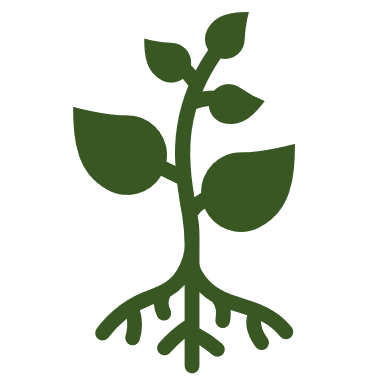 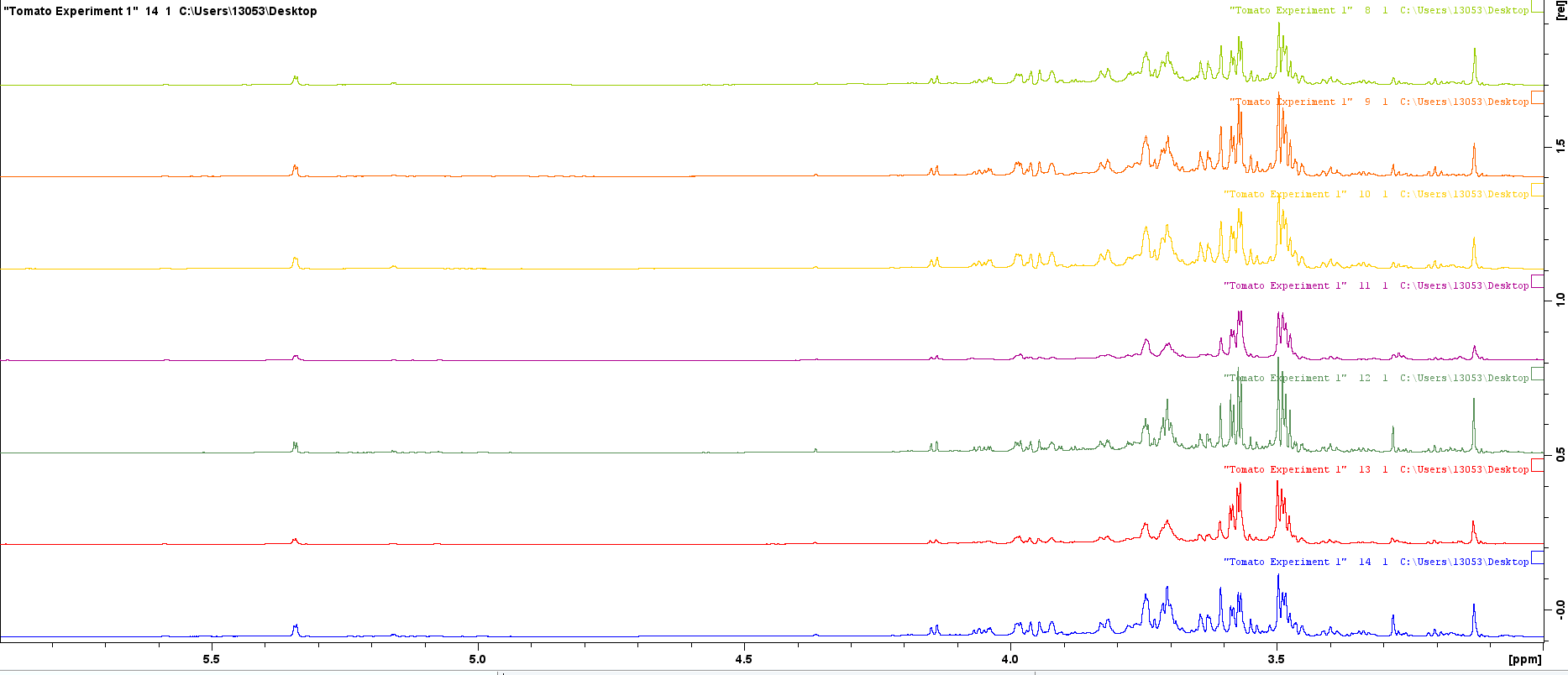 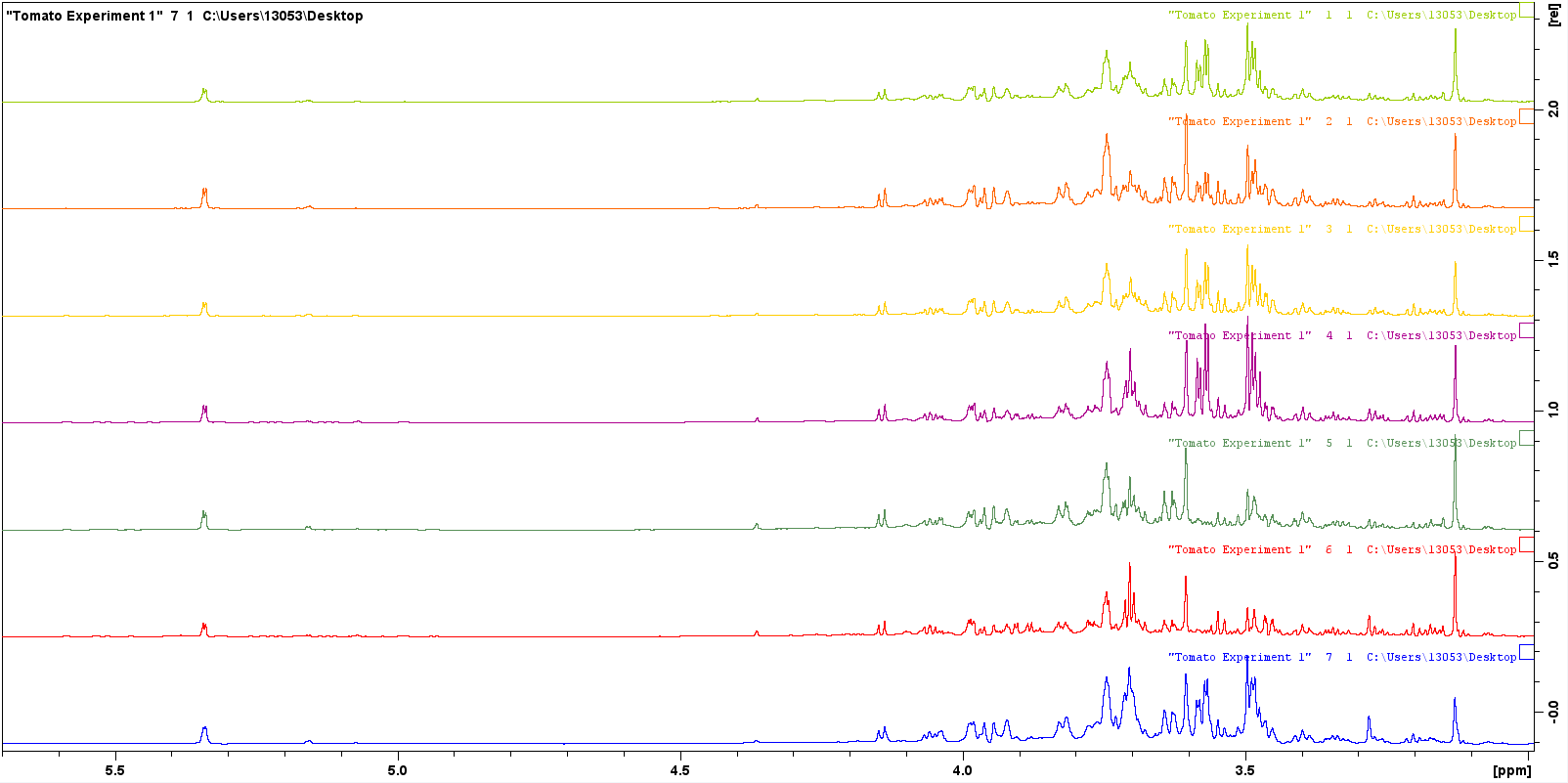 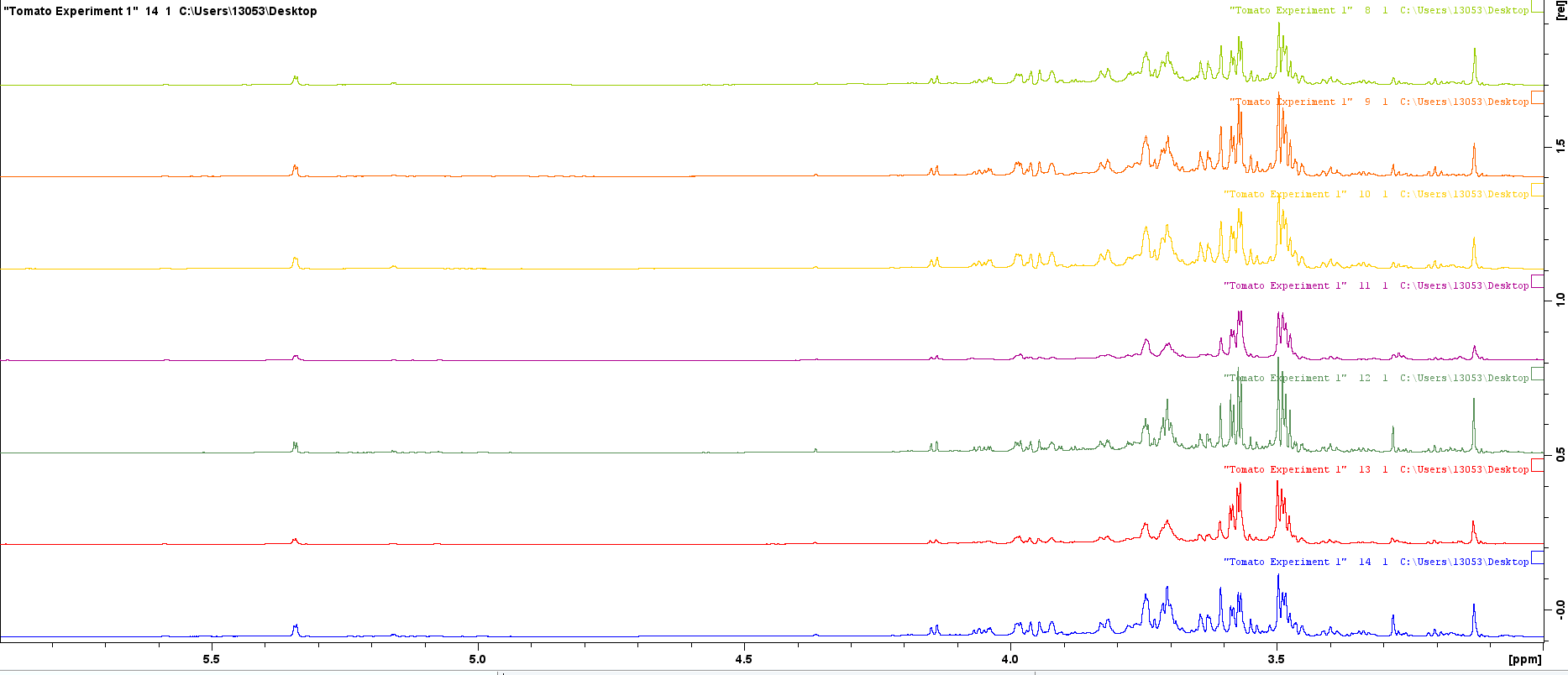 Distal; These leaves were NOT directly treated with the defense response elicitor
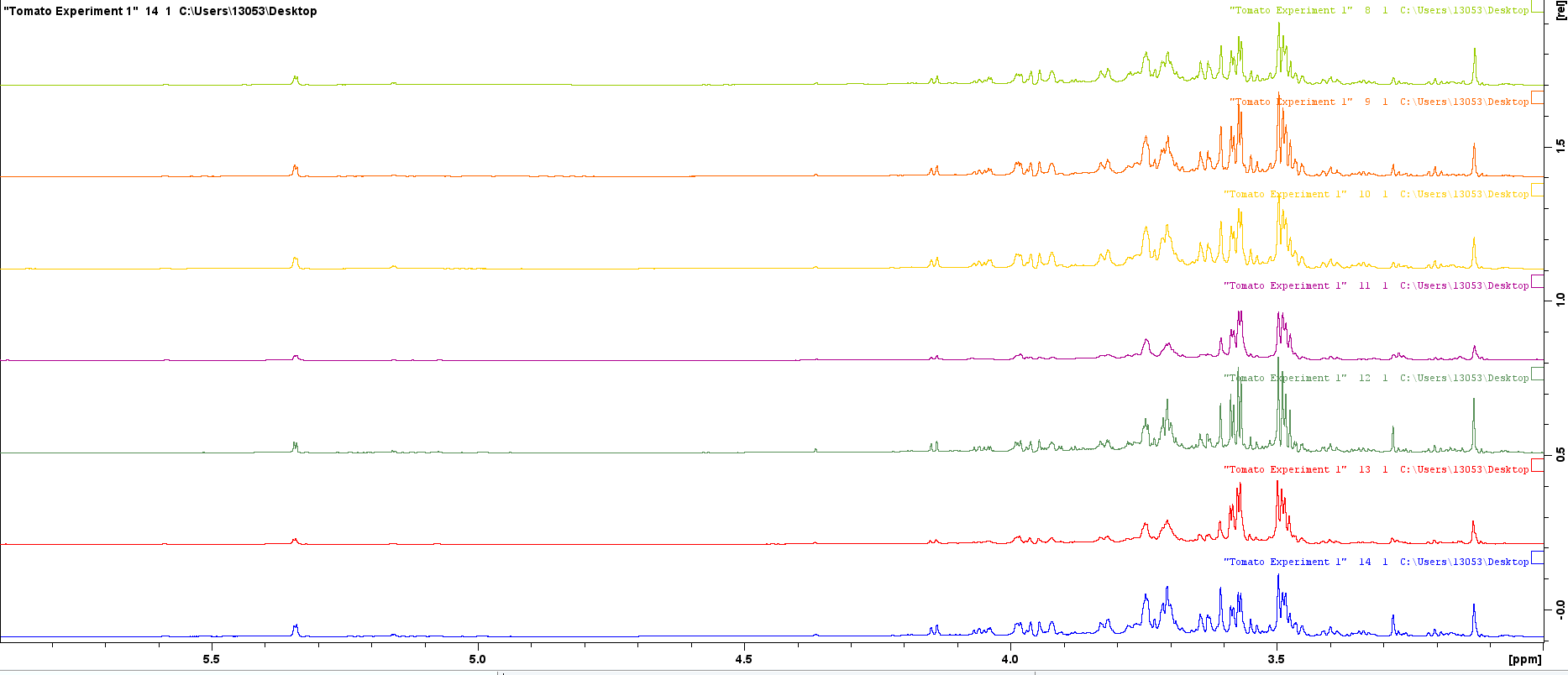 [Speaker Notes: I need to practice this a ton]
Take away: Unique sugar profiles were present on inoculated leaves and treated leaves, with highest ‘sugar’ content in DC3K treated
Control
Treated
P. syringae pv. tomato (DC3K )
Treated; These leaves were treated with the defense response elicitor
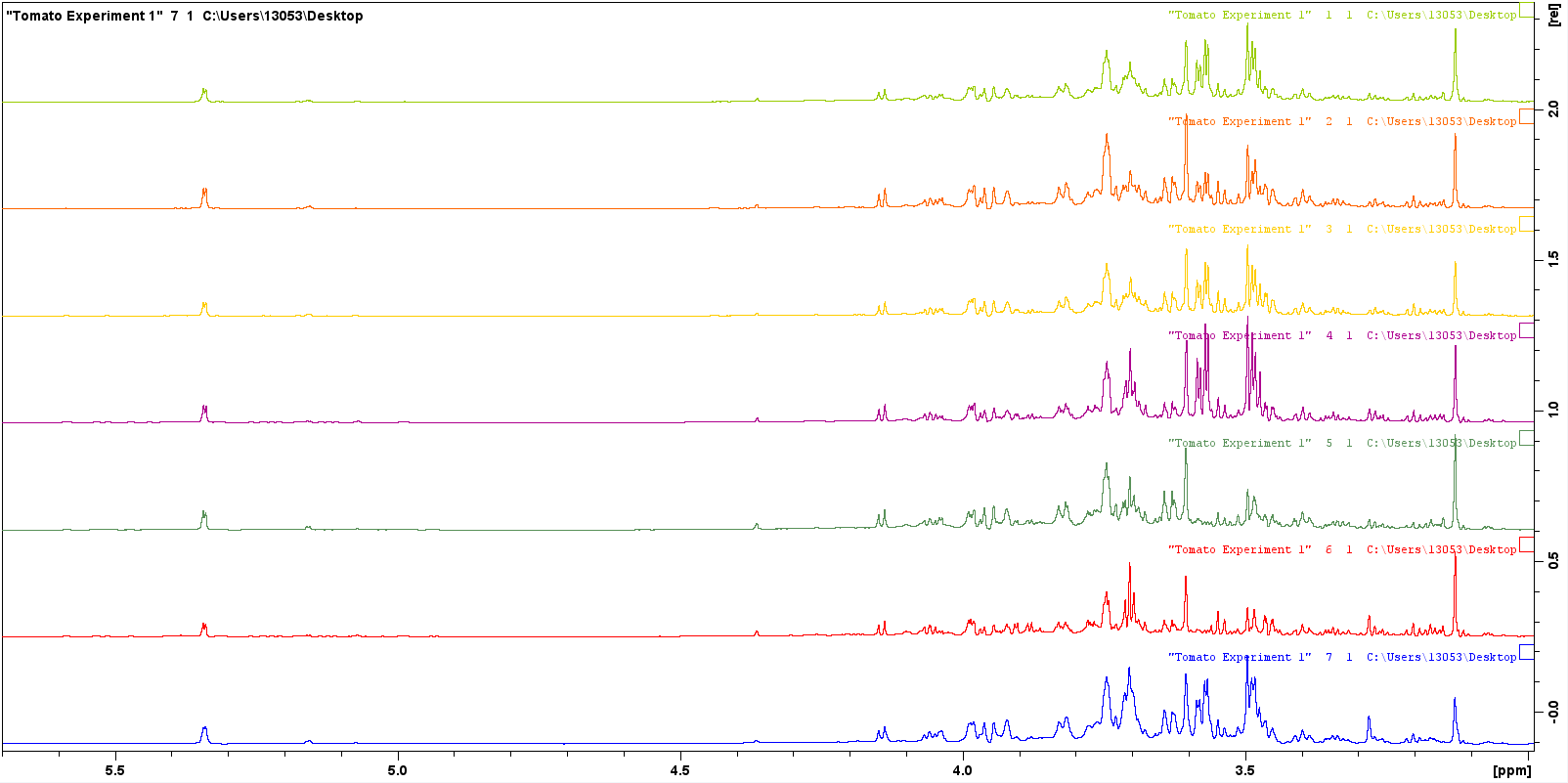 Control
Distal
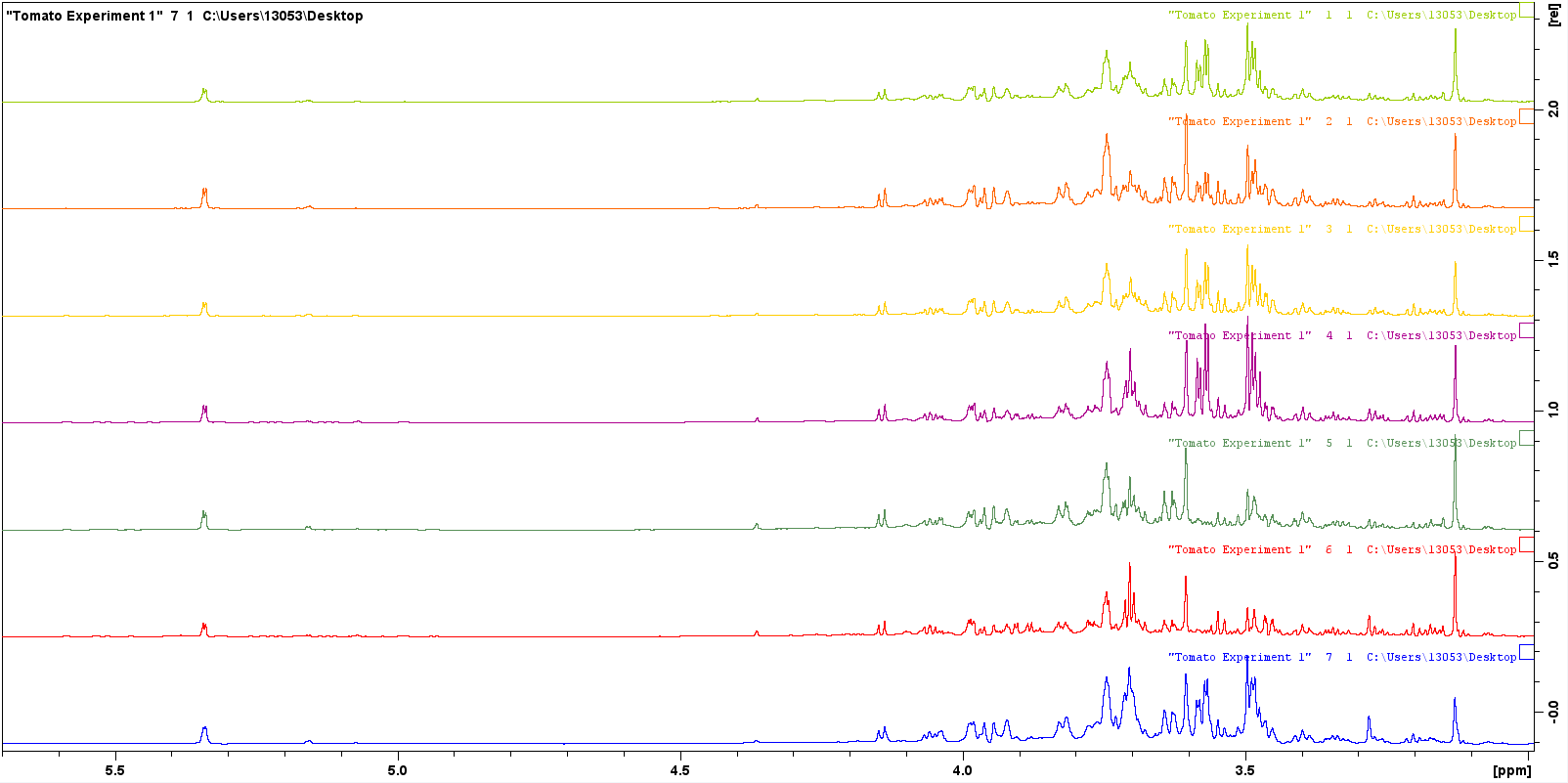 P. syringae pv. tomato (DC3K )
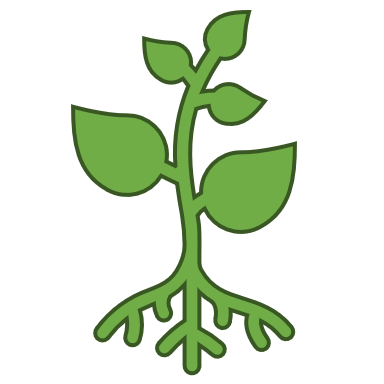 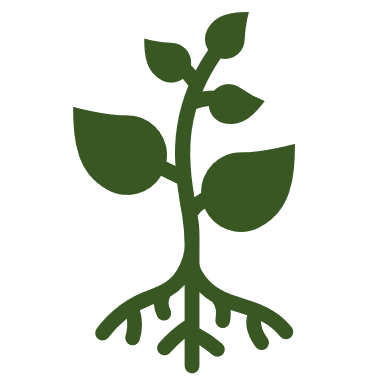 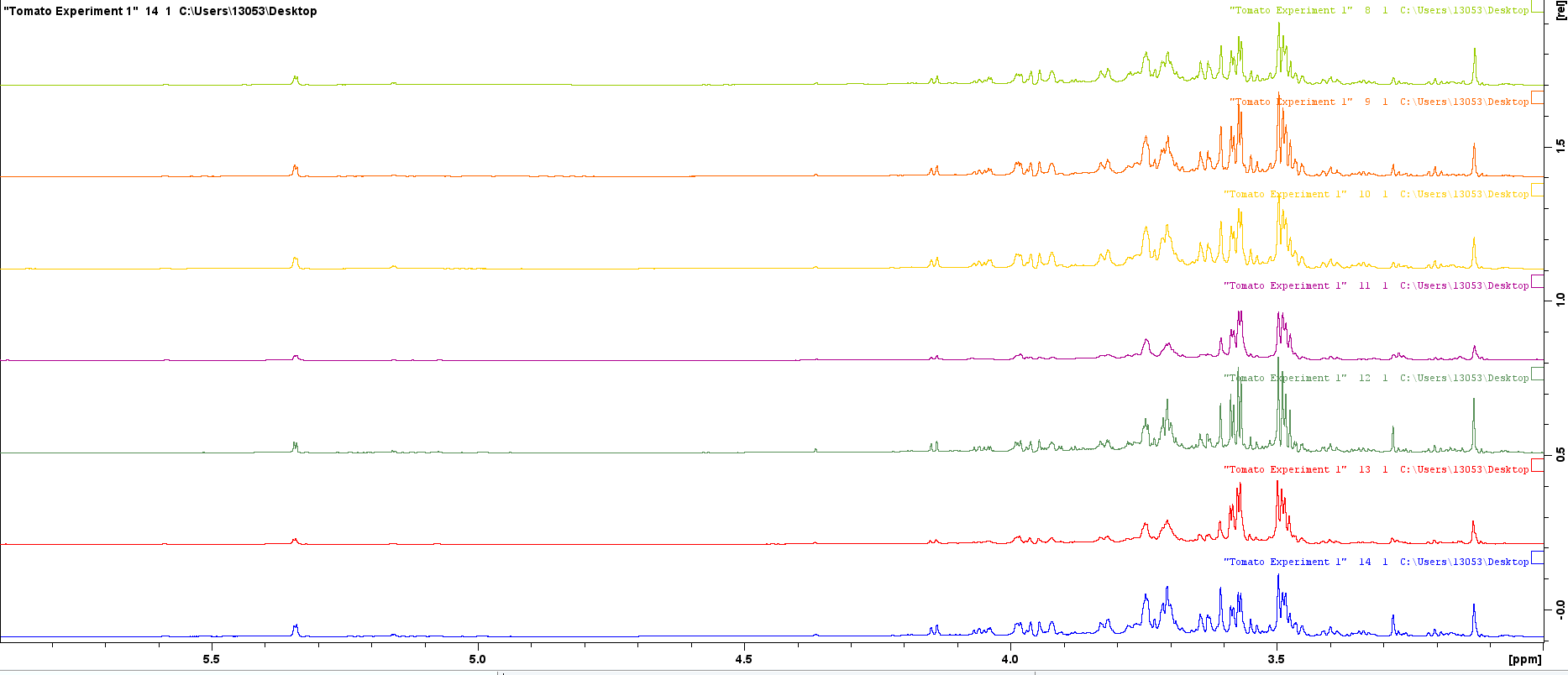 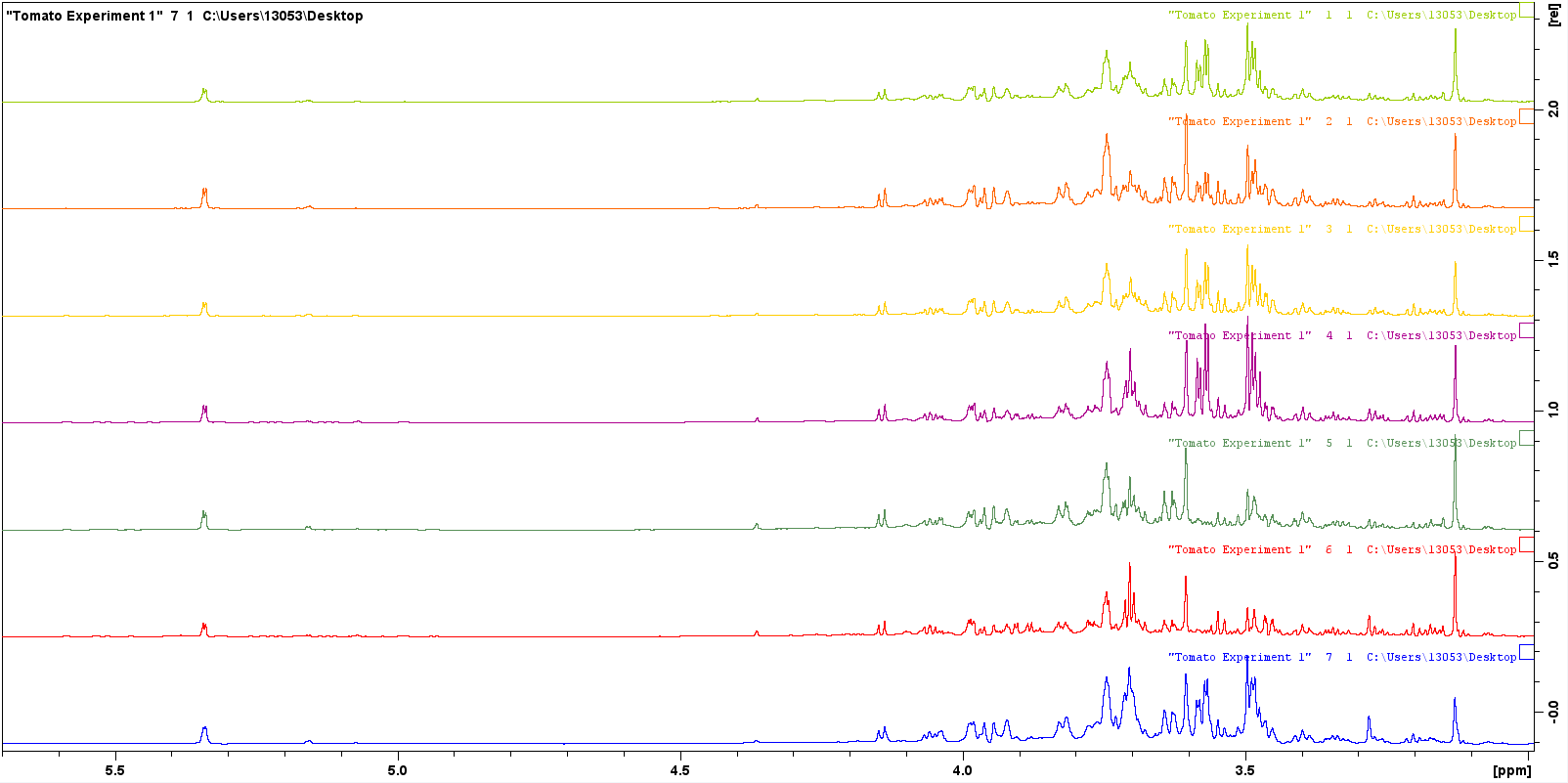 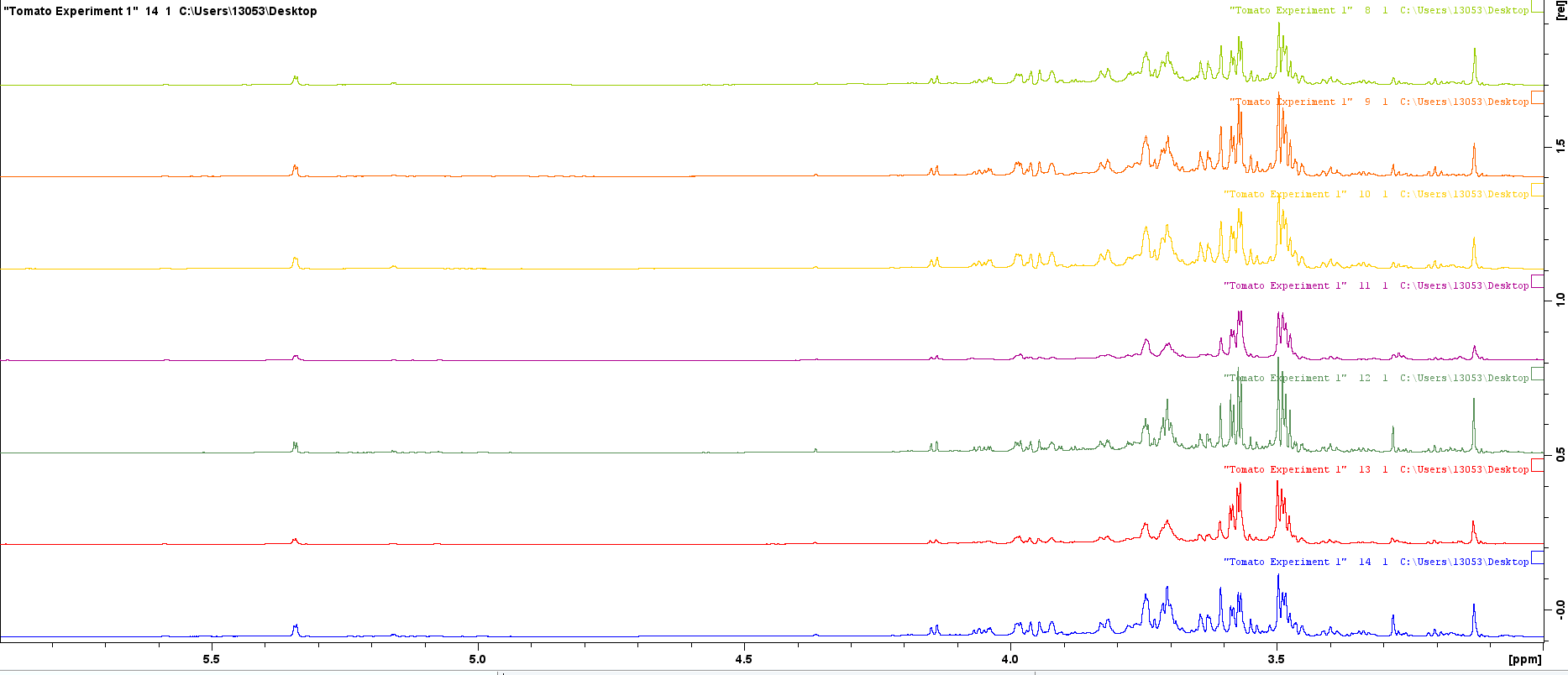 Distal; These leaves were NOT directly treated with the pathogen
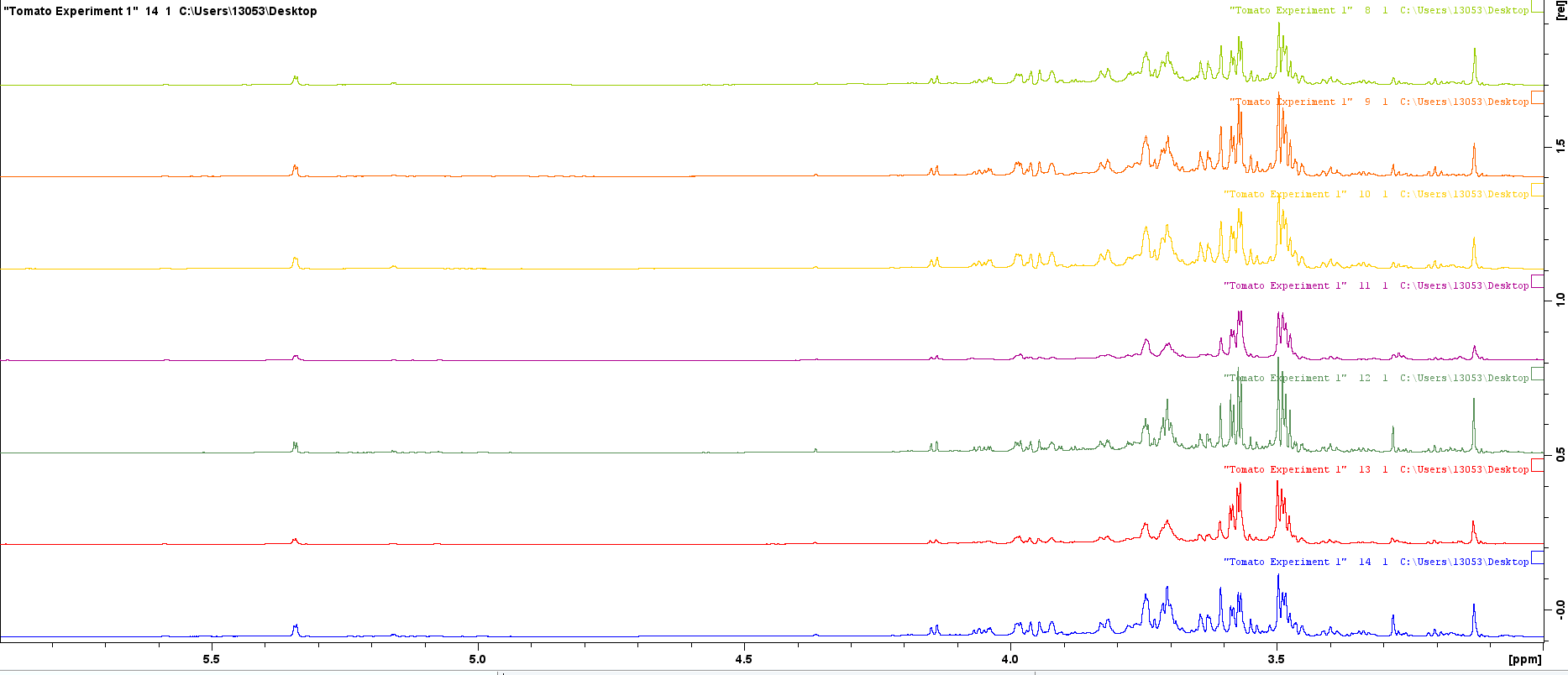 [Speaker Notes: I need to practice this a ton]
Take away: Unique phenolic profile was present on DC3K treated and distal leaves but not distal leaves
Control
Treated
Control
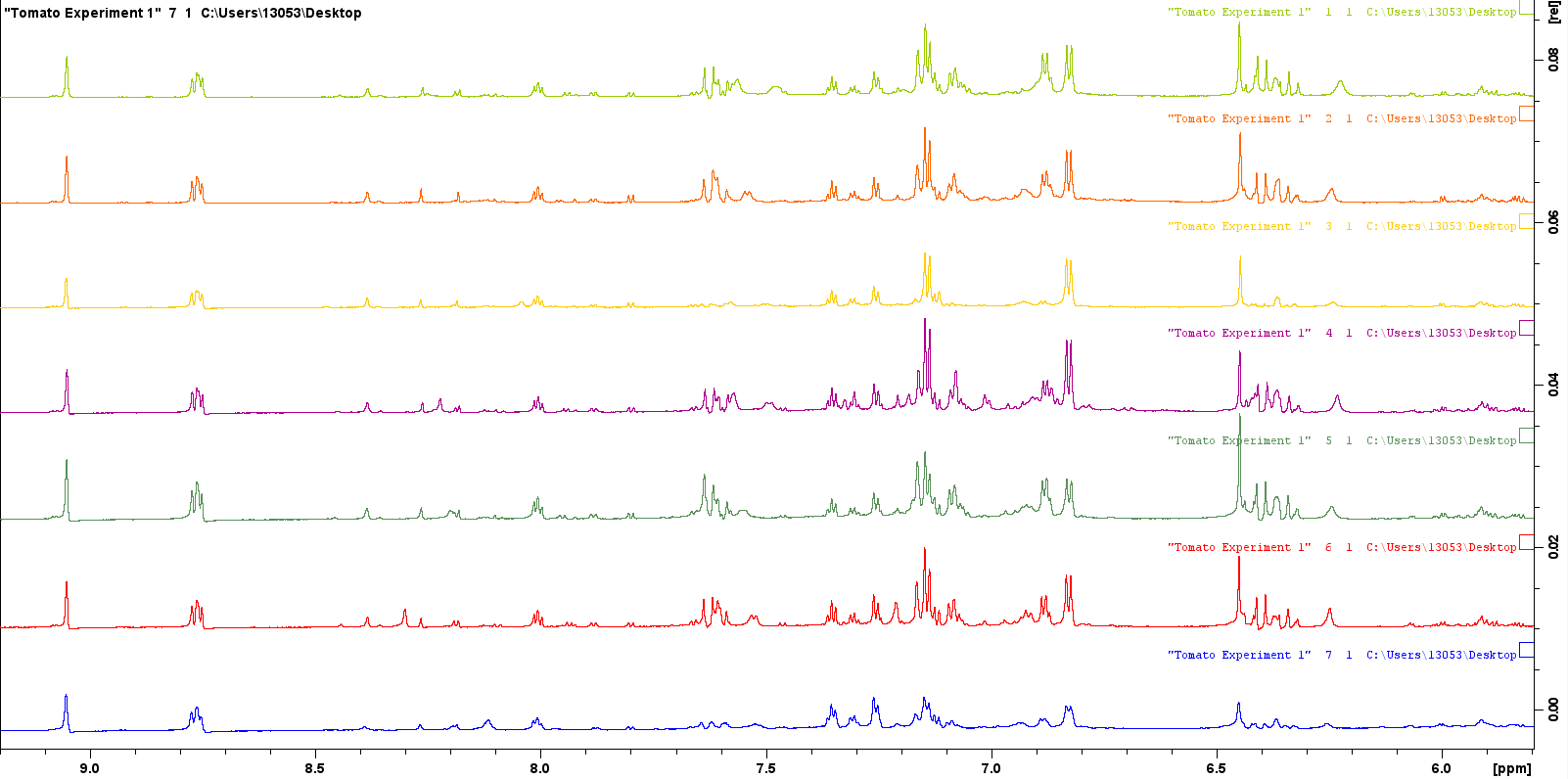 P. syringae pv. tomato (DC3K )
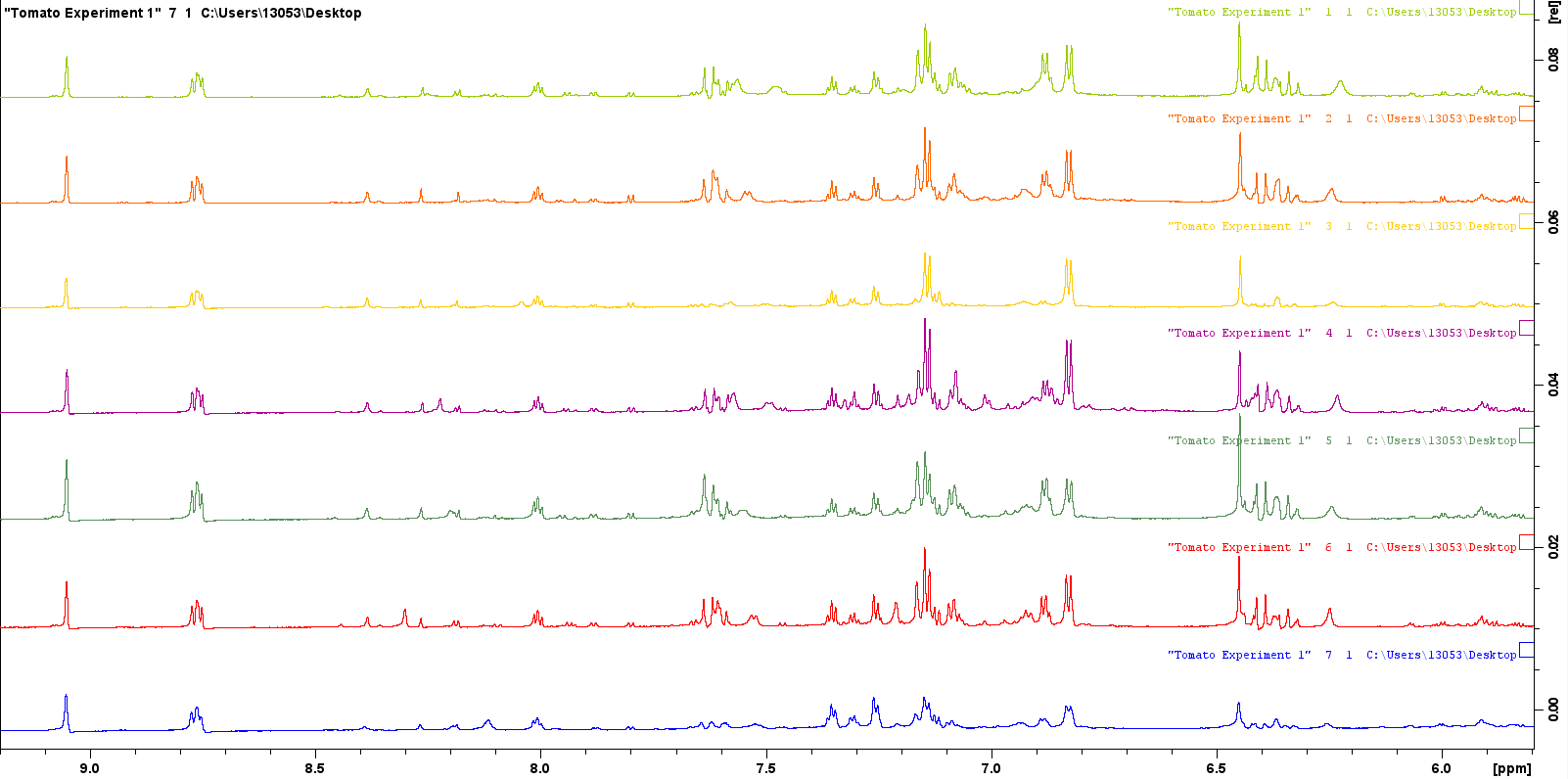 P. syringae pv. tomato (DC3K )
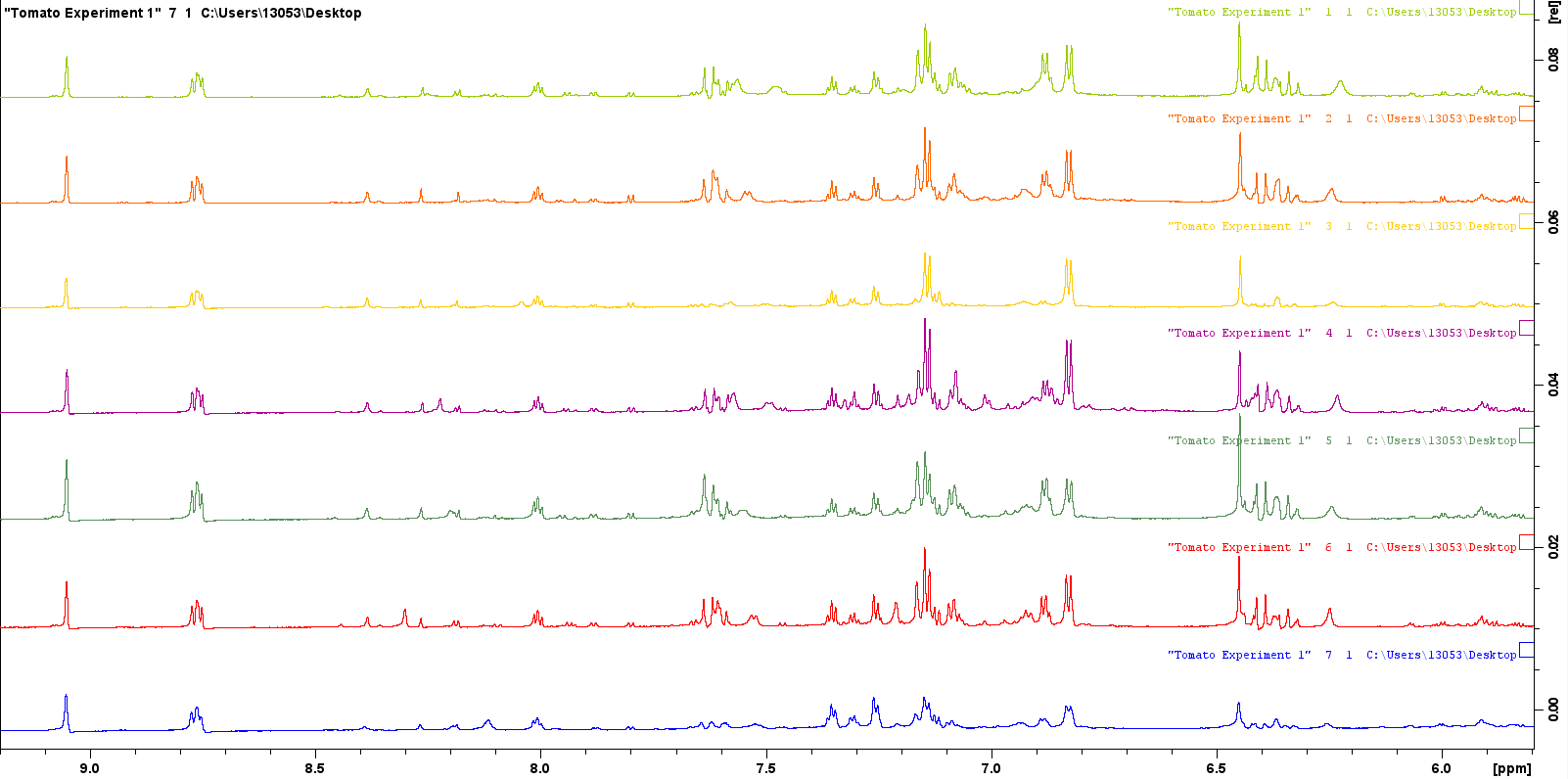 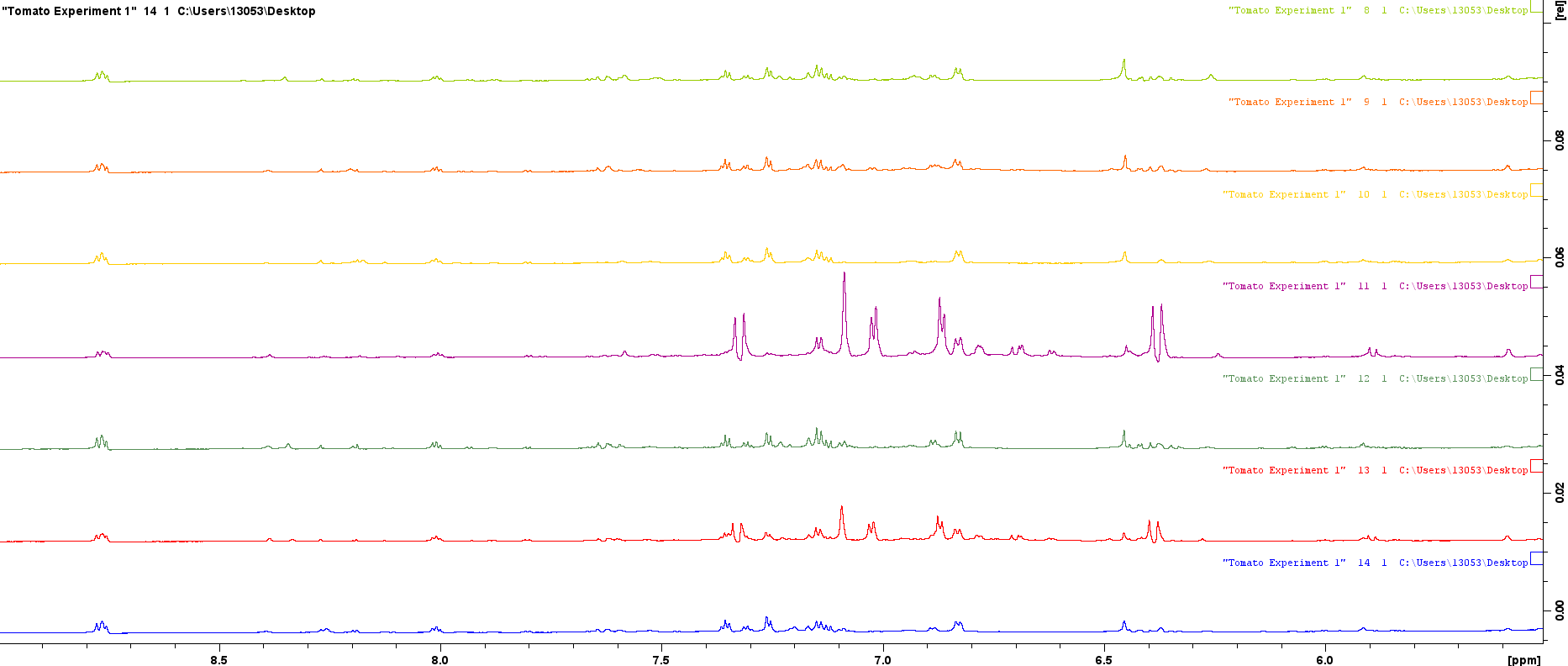 Distal
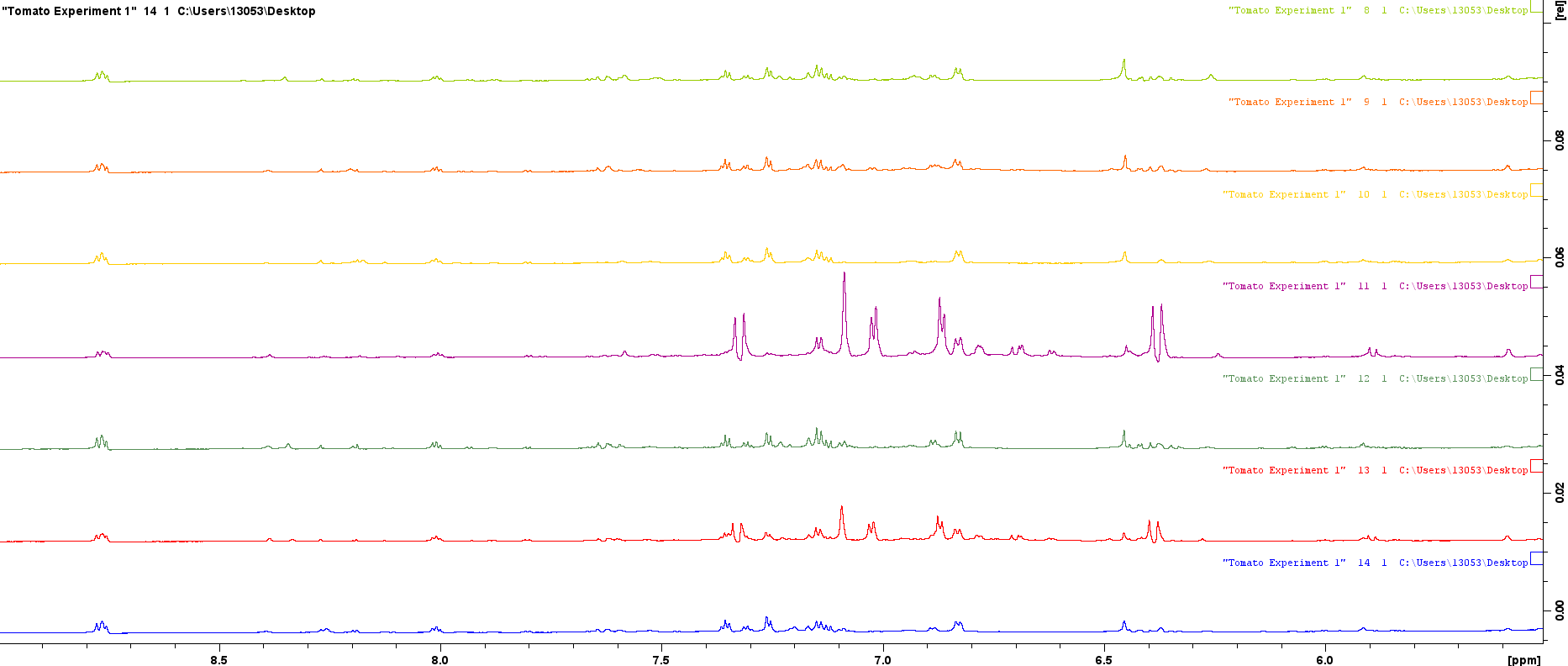 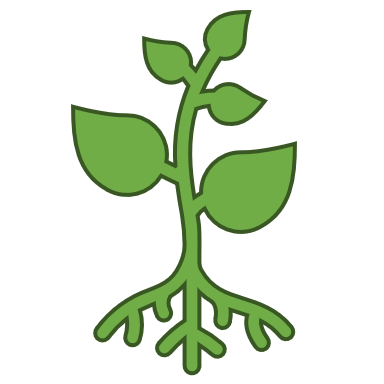 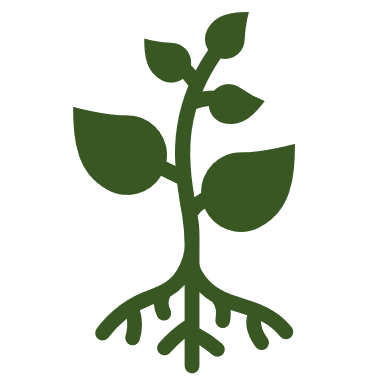 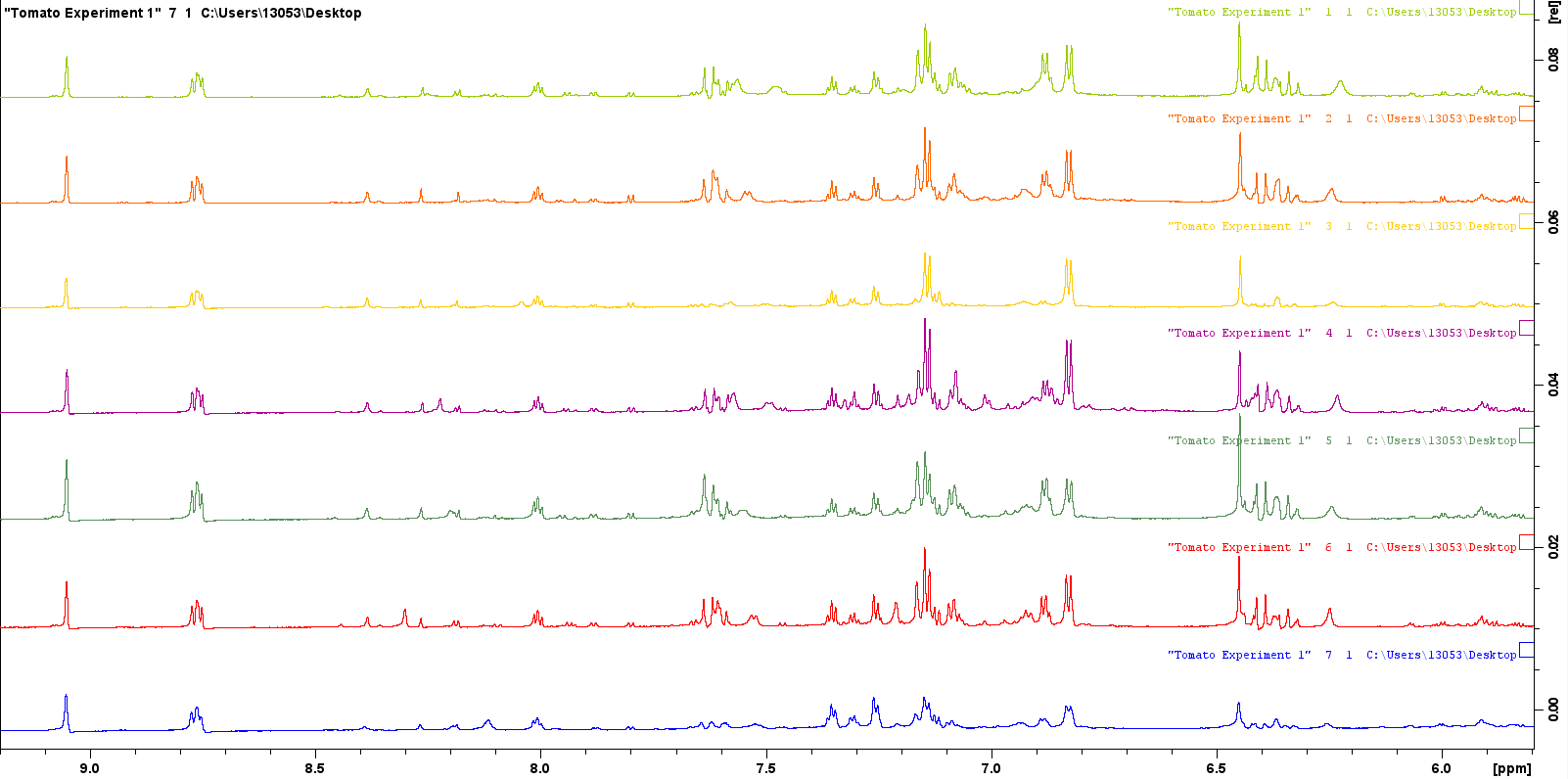 [Speaker Notes: Practice this a ton]
Take away: Unique phenolic profile was present on DC3K treated and distal leaves but not distal leaves
Control
Treated
Control
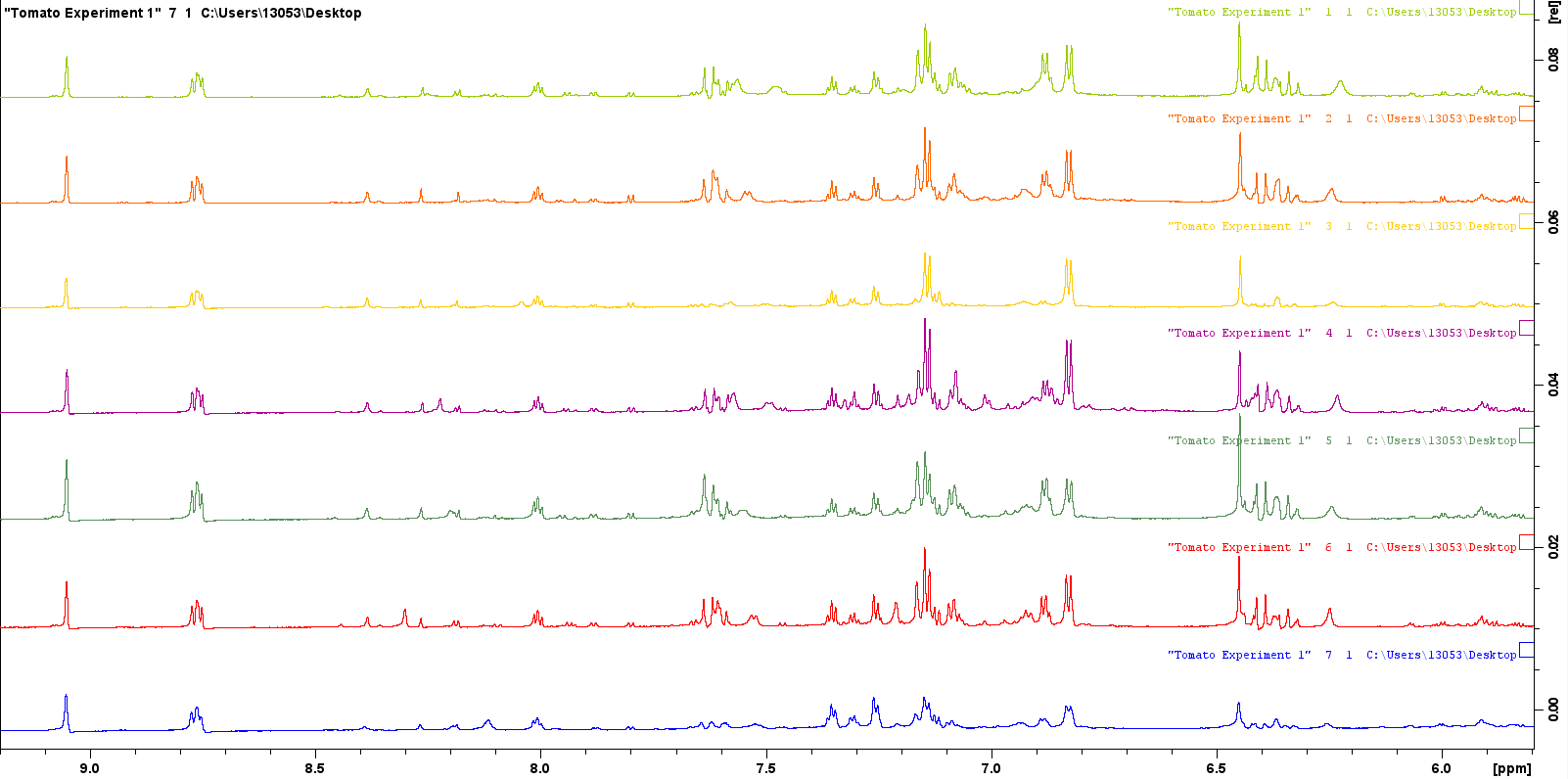 P. syringae pv. tomato (DC3K )
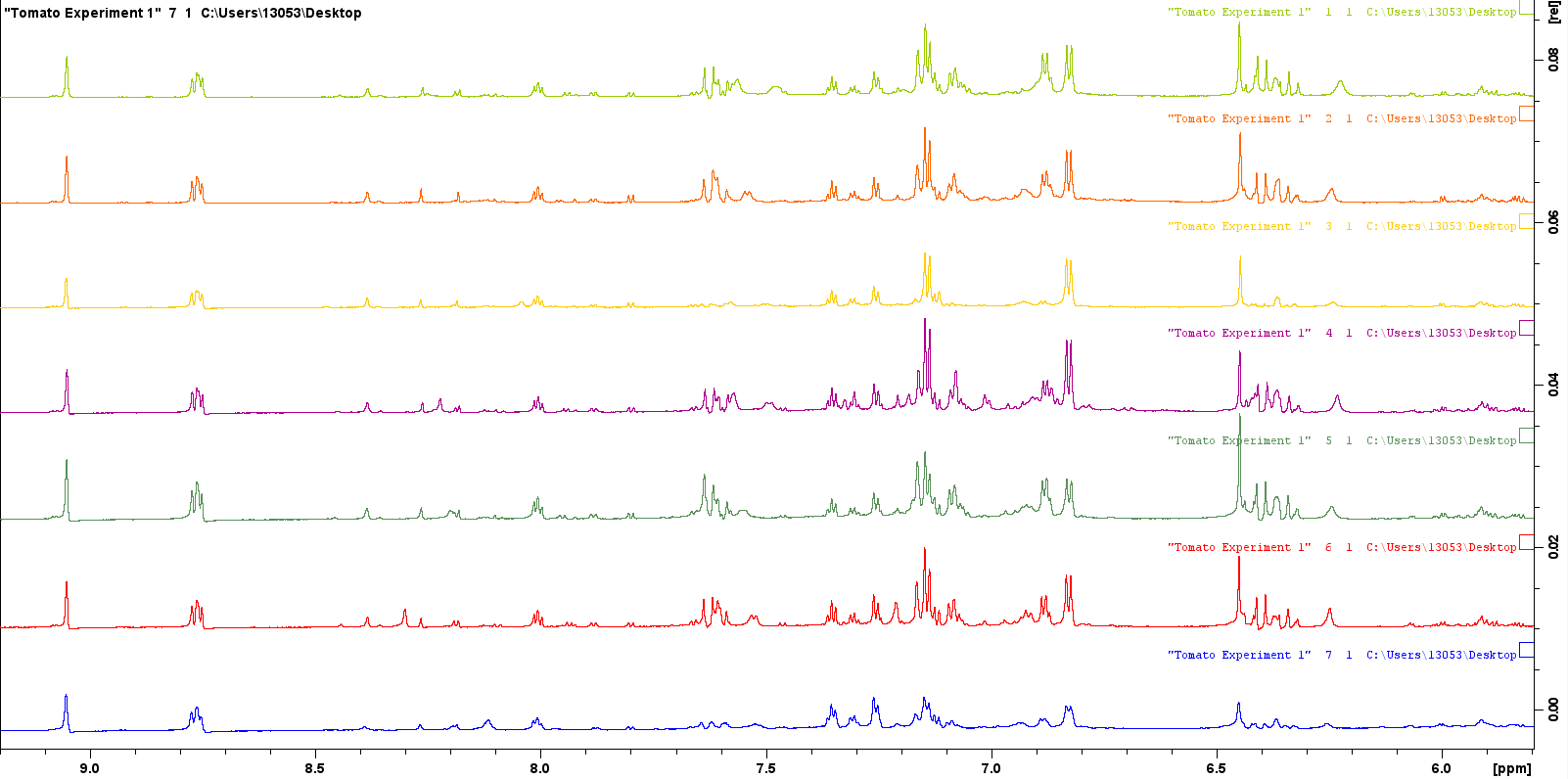 P. syringae pv. tomato (DC3K )
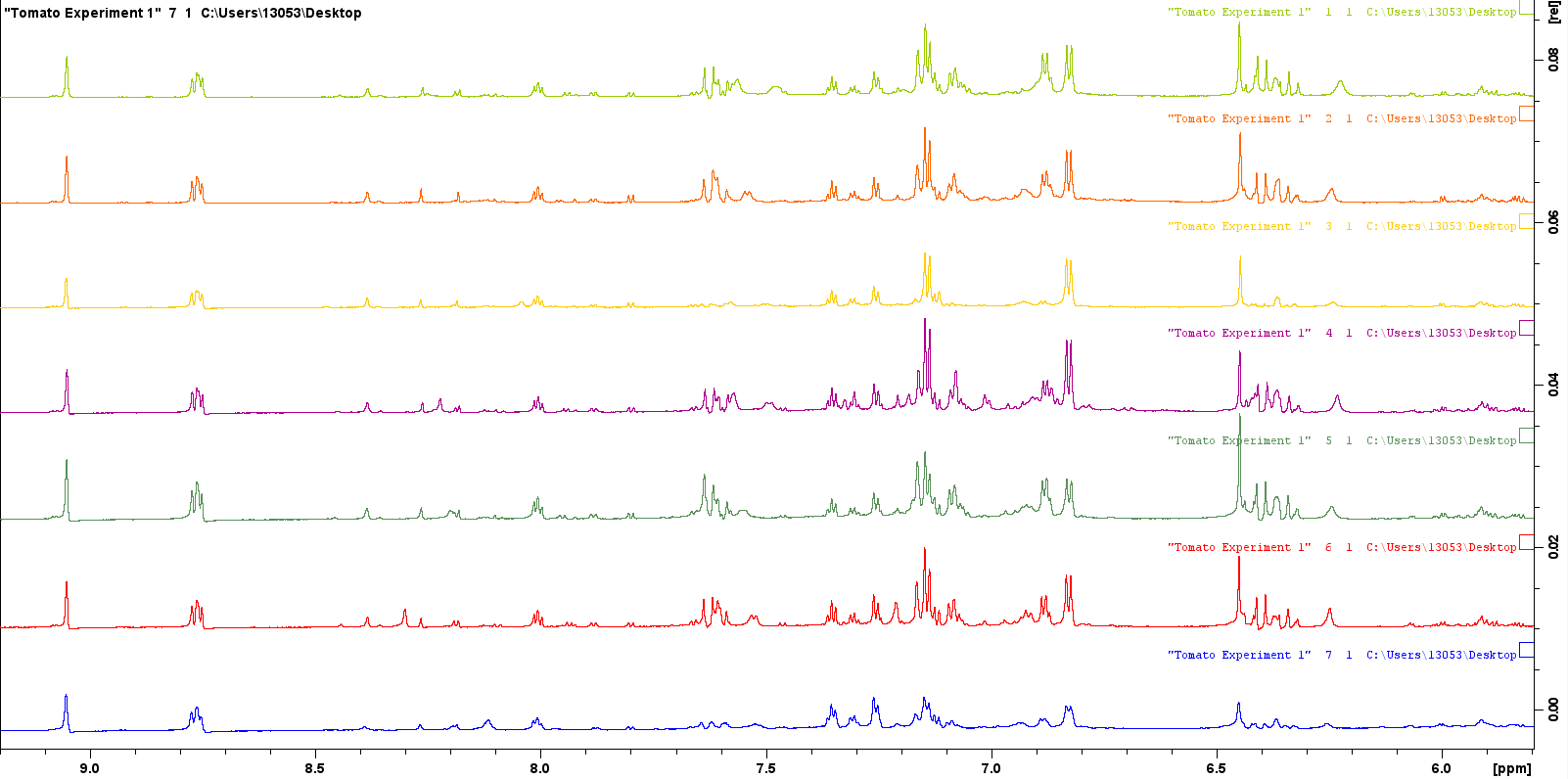 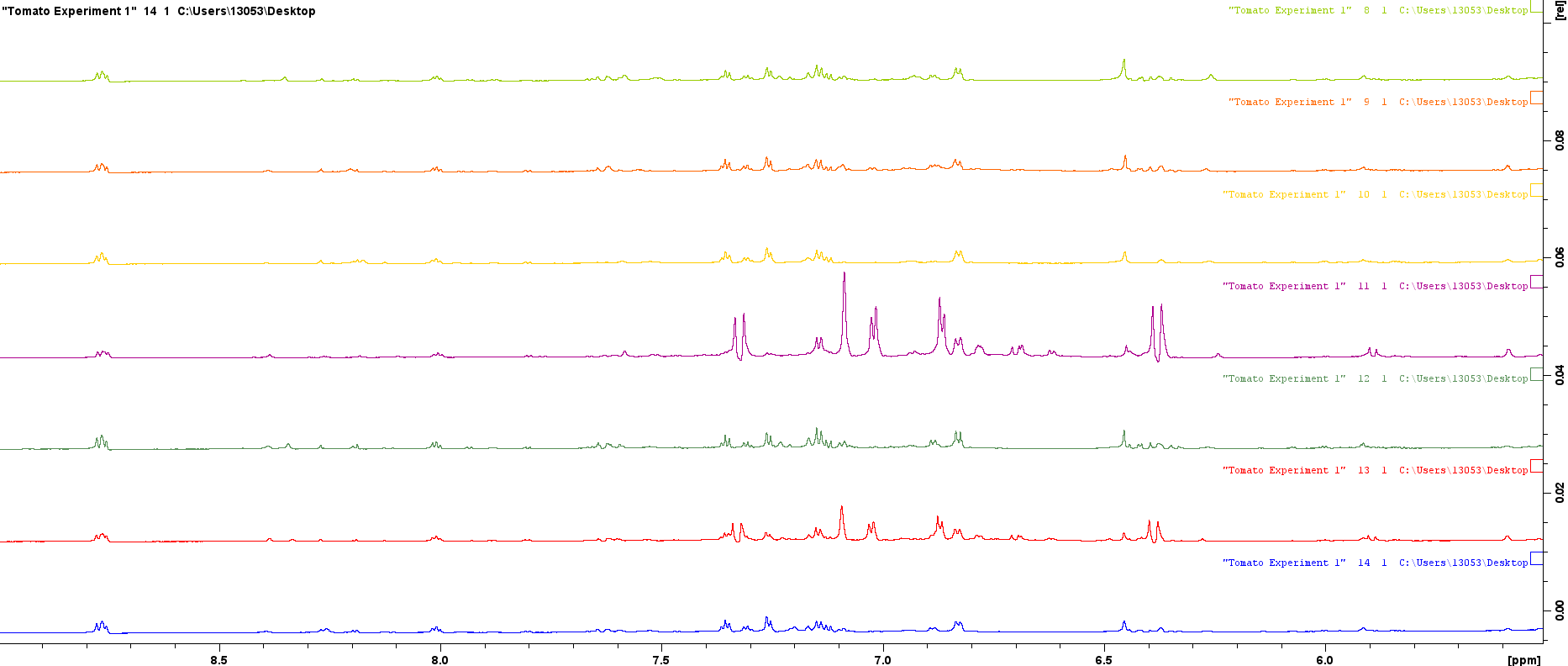 Distal
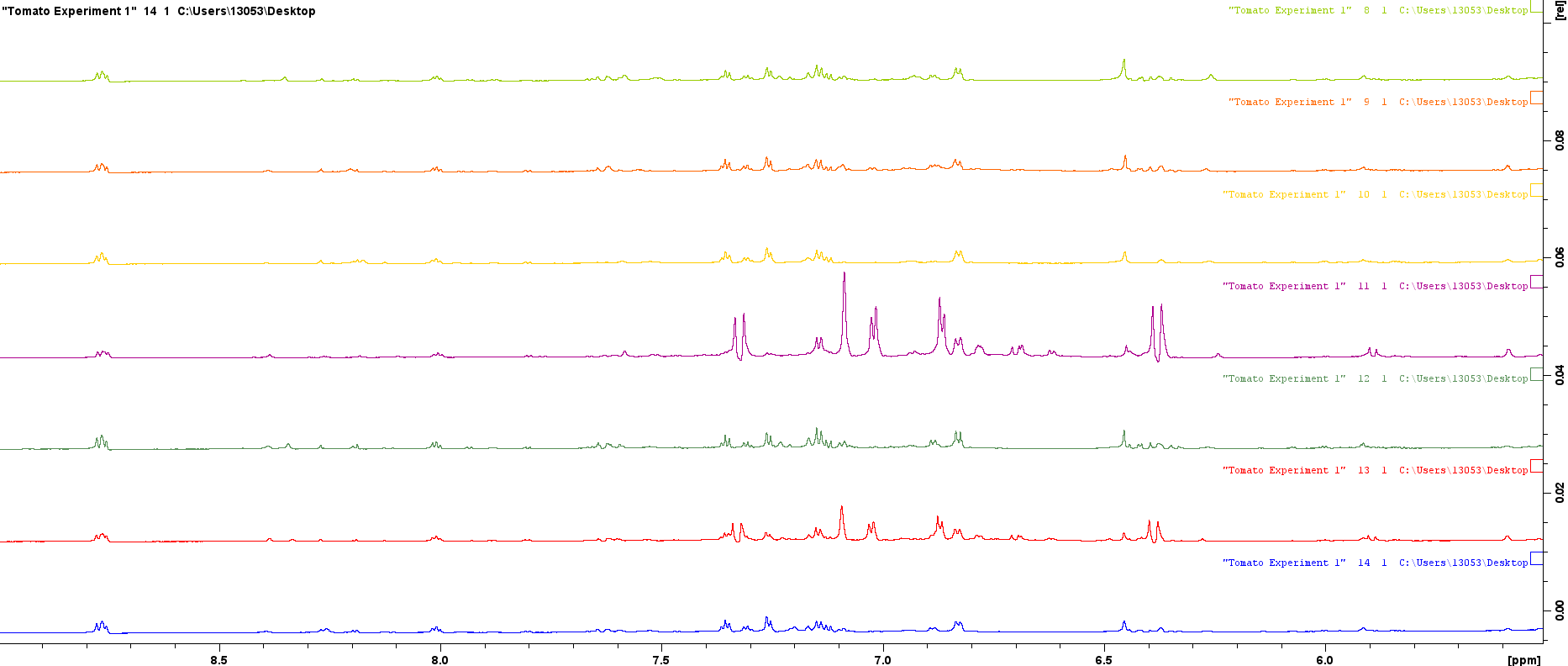 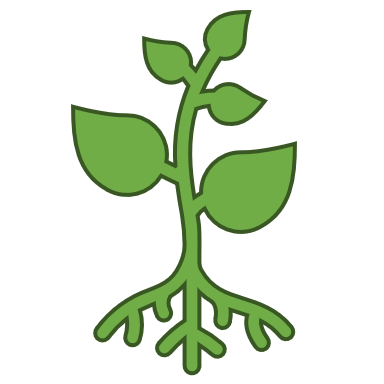 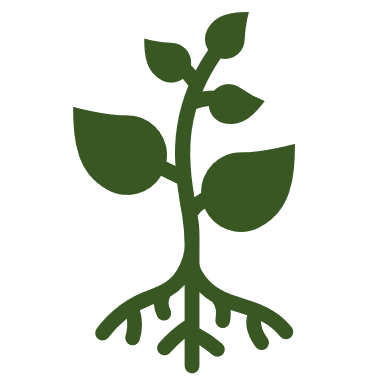 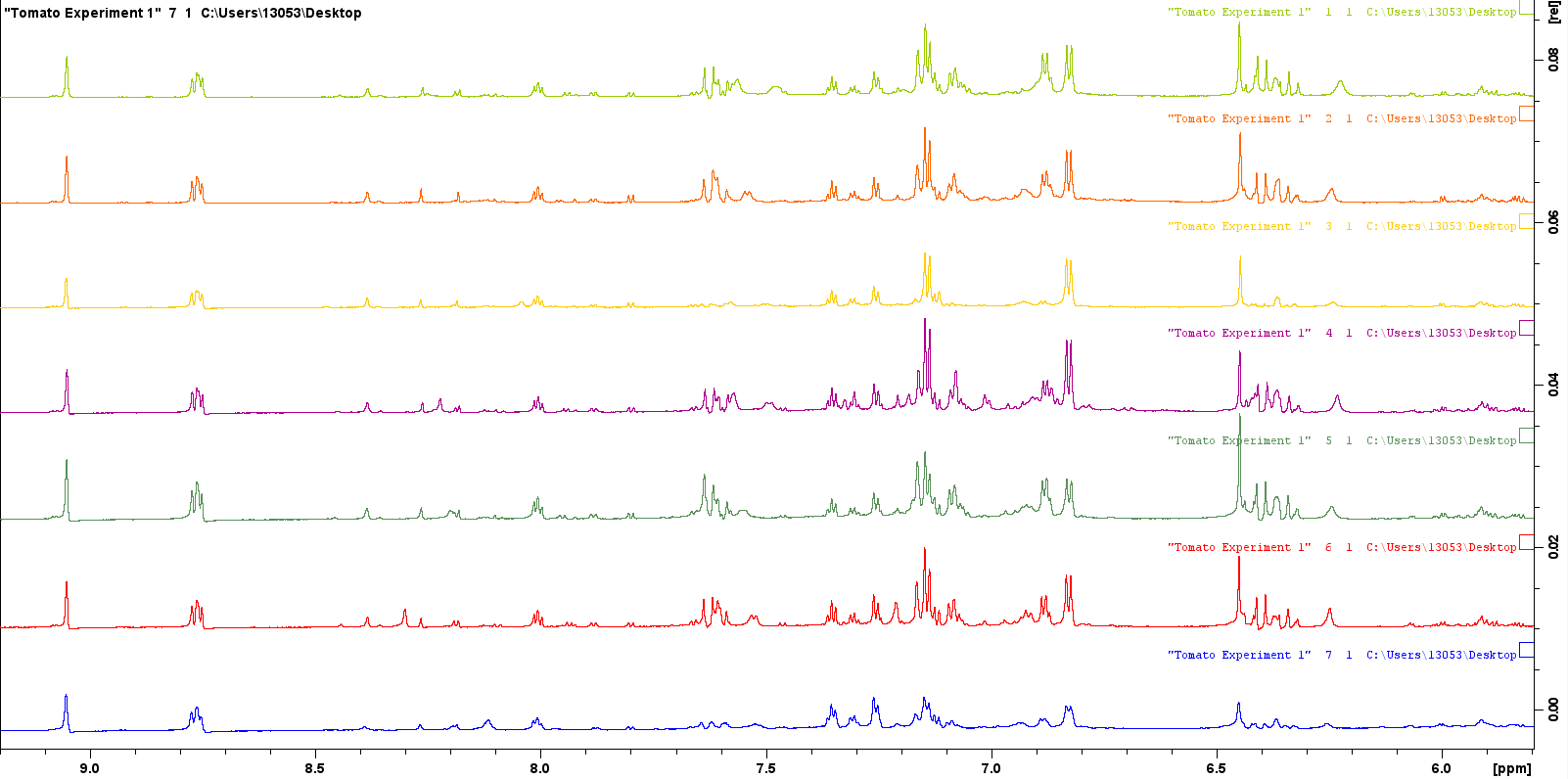 [Speaker Notes: Practice this a ton]
Take away: Unique leaf surface metabolite profiles were identified utilizing peak position and peak intensity
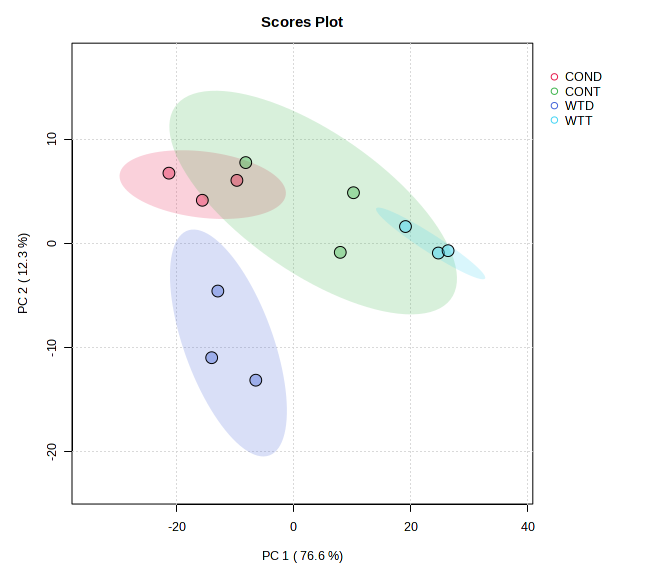 Control Distal
Control Treated
DC3K Distal
DC3K Treated
Goal 1: Determine if inoculating leaves with a pathogen causes changes to leaf surface metabolites at the site of infection as well as the leaf closest to it.




Goal 2: Determine if changes in leaf surface metabolite profiles affect microbes
Outcome: There is a significant pathogen effect on the changes in the leaf 	surface metabolite profile, but at the current resolution (NMR) we are 	unable to fully differentiate down to the compound level what is 	changing.
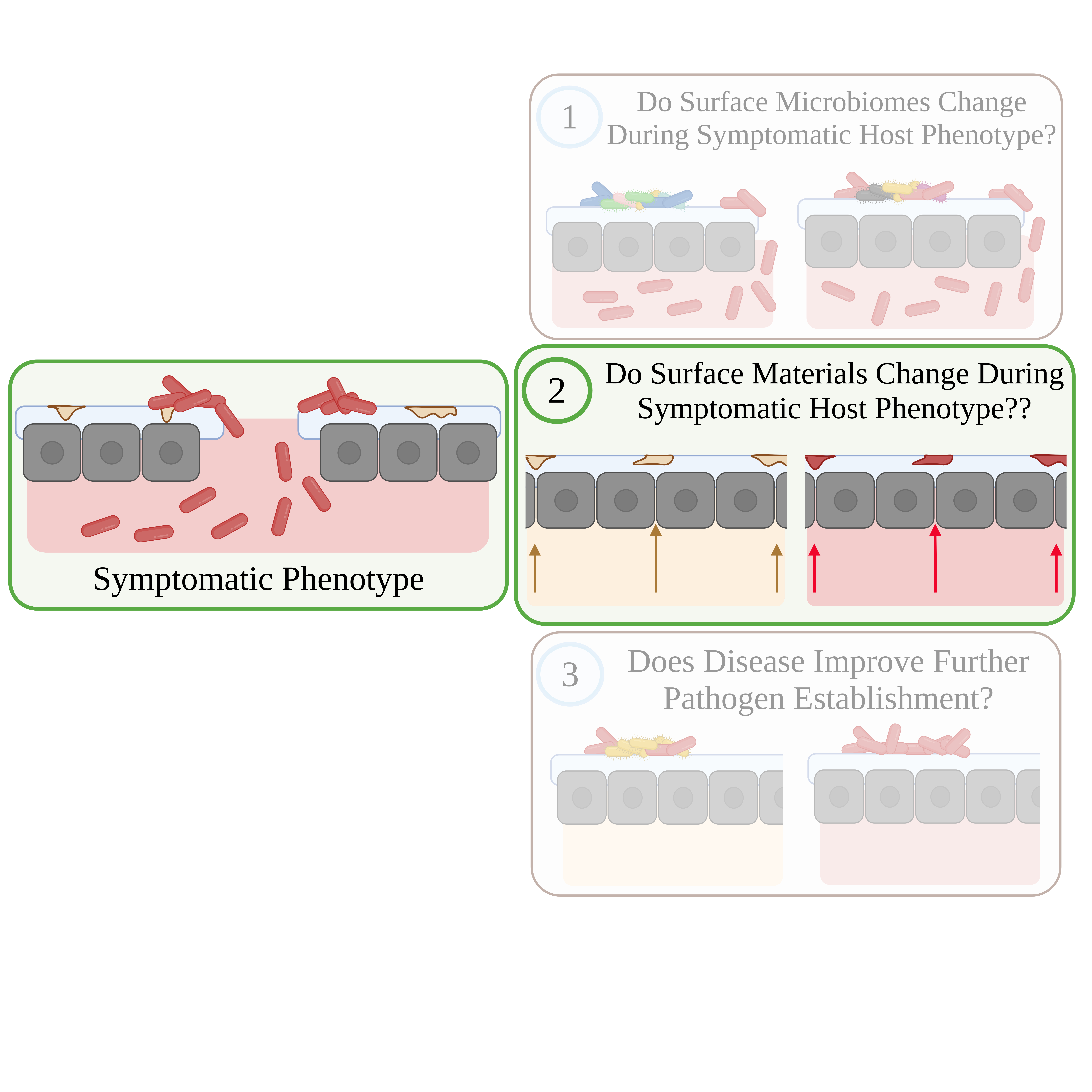 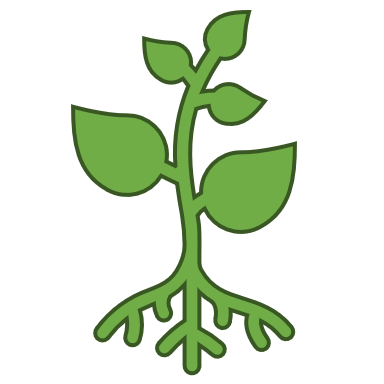 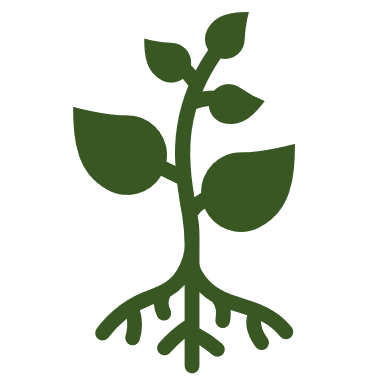 Goal 1: Determine if inoculating leaves with an elicitor causes changes to leaf surface metabolites at the site of infection as well as the leaf closest to it.


Goal 2: Determine if changes in leaf surface metabolite profiles affect microbes.
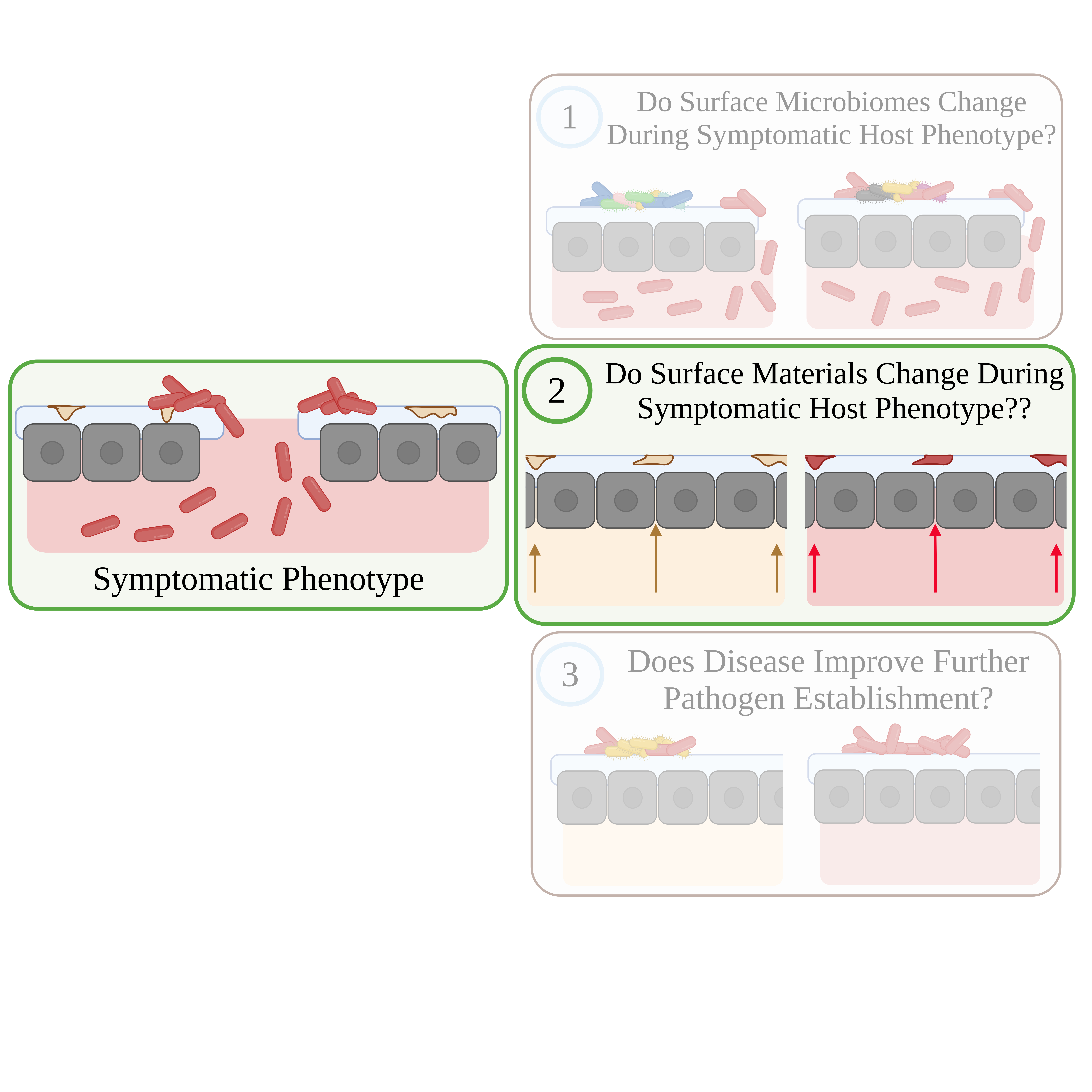 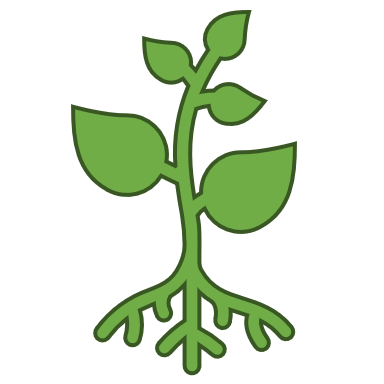 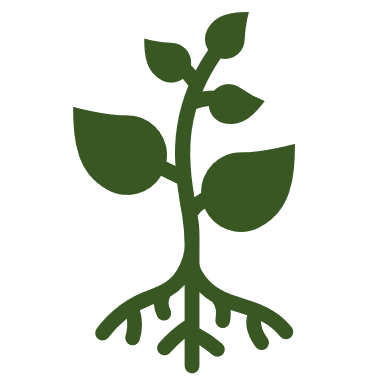 [Speaker Notes: WE SAW AN INCREASE in sugar, but does this improve everyone’s colonization or just the oathogen’s?

Nutrients A506 is stimulating, is it only utilizable by DC3K or can other organisms, especiallya  closely related non pathogenic orgaisms capable of utilizing those resource]
Goal 2: Determine if changes in leaf surface metabolite profiles affect microbes.
Tomato Pathogen
Pseudomonas syringae pv. tomato DC3000 (DC3K) 

Tomato Growth Promoter
Pseudomonas fluorescens A506
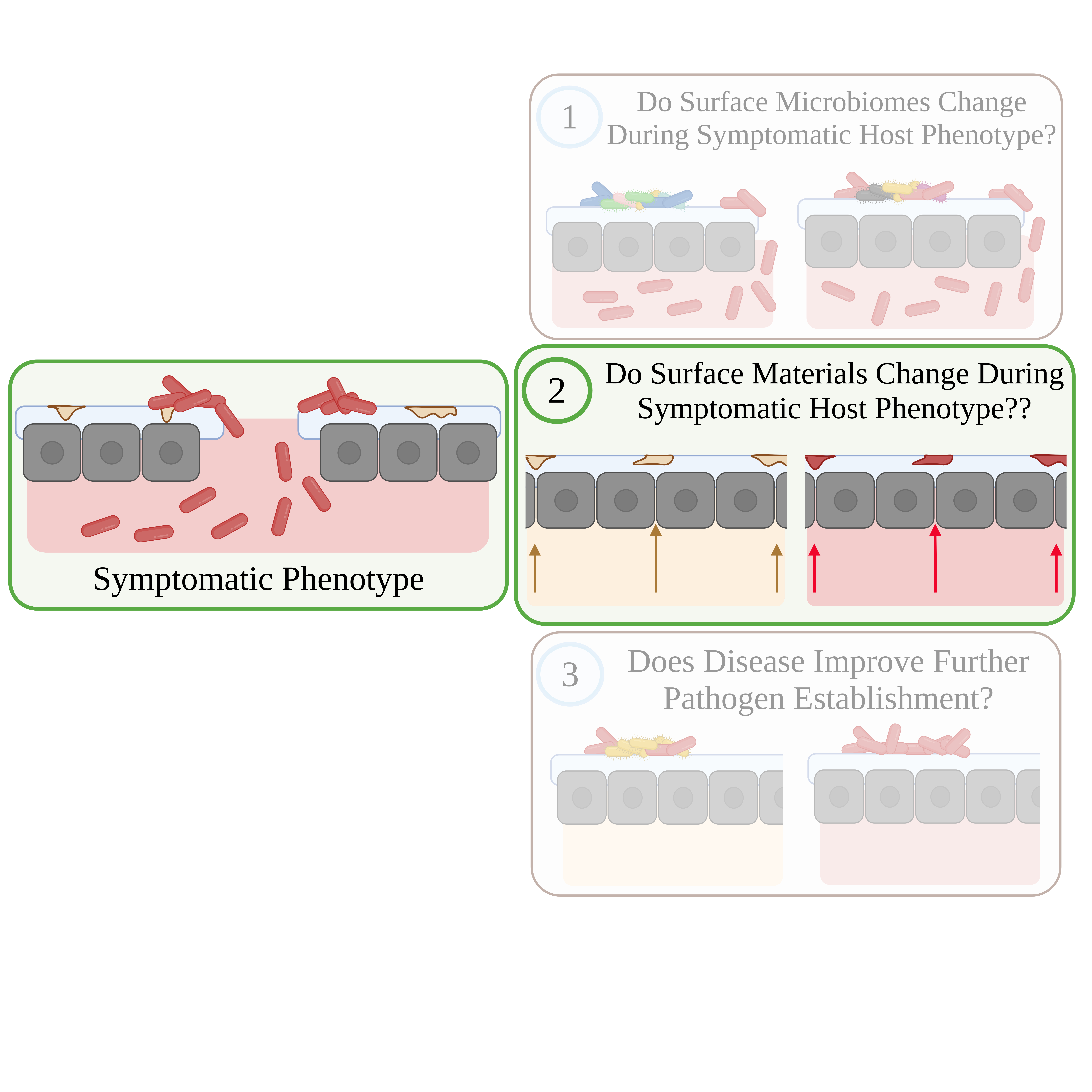 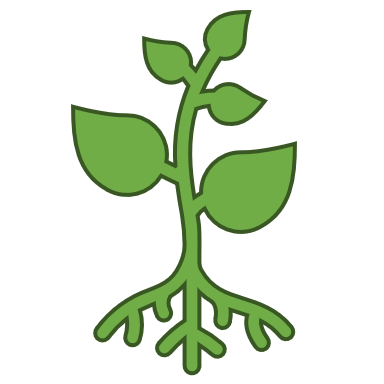 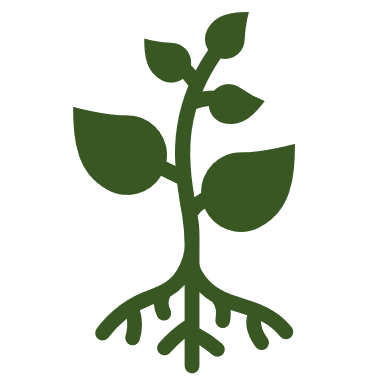 [Speaker Notes: WE SAW AN INCREASE in sugar, but does this improve everyone’s colonization or just the oathogen’s?

Nutrients A506 is stimulating, is it only utilizable by DC3K or can other organisms, especiallya  closely related non pathogenic orgaisms capable of utilizing those resource]
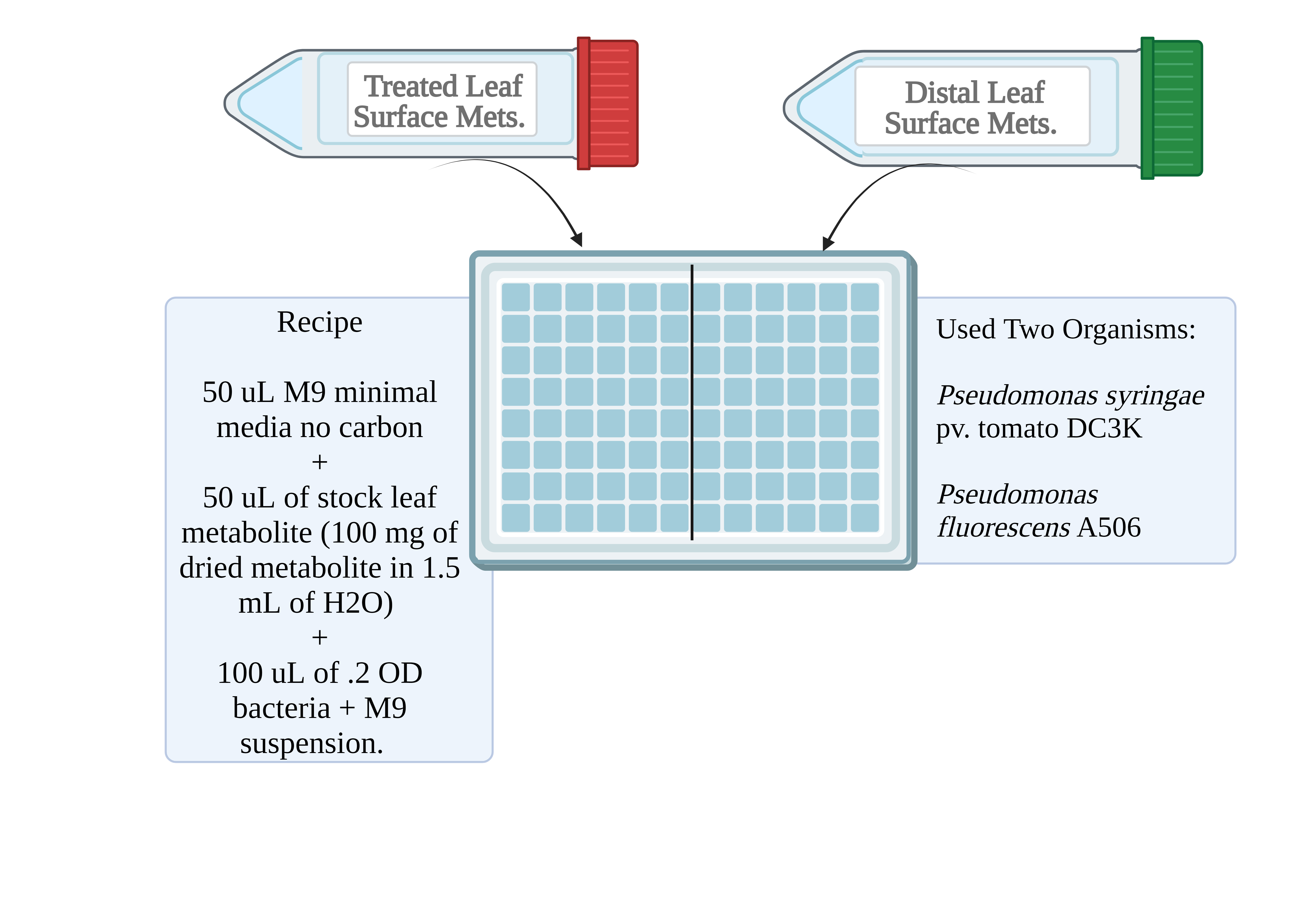 [Speaker Notes: This needs to be bigger, more prvelant, and it needs to be COLORS 

REDDISH FOR DC3K and a teal-ish color for A506 (non pathogen; plant associated)]
Take Away: 
Leaf surface metabolites extracted from leaves distal to the inoculation with DC3K had metabolite profiles that significantly improved DC3K population size and growth.
[Speaker Notes: DC3K and 0d-D change these to the elicitor profile earlier]
Take Away: 
Pseudomonas fluorescens A506 seems to preferentially grow in leaf surface metabolite profiles extracted from distal leaves of DC3K treated plants.
A506 reach similar OD highs as DC3K when grown in DC3K treated leaf surface metabolite profiles, and this was the only time
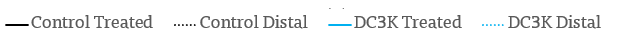 [Speaker Notes: Plant is it
Control Distal
Control Treated
DC3K Treated 
DC3K Treated 
Here’s another species associated with plants; non pathogenic’ can’t cause a disease On the right side I can just add what those each mean and how this works out]
Goal 1: Determine if inoculating leaves with an elicitor causes changes to leaf surface metabolites at the site of infection as well as the leaf closest to it.

Goal 2: Determine if changes in leaf surface metabolite profiles affect microbes
	Outcome: The changes observed in Goal 1 seem to have an affect on both 	DC3K and A506 in vitro that can be directly attributed to the leaf surface 	metabolite profile
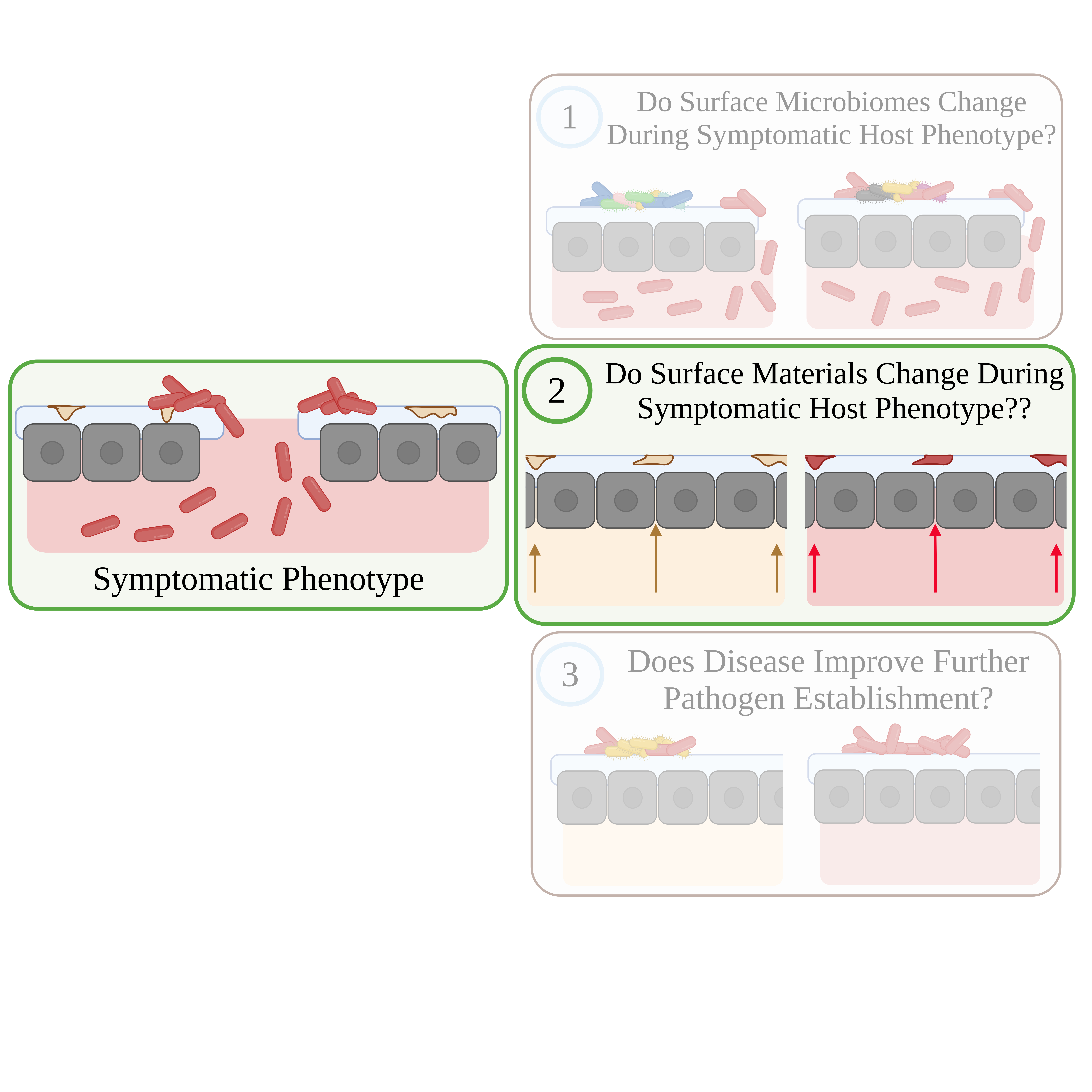 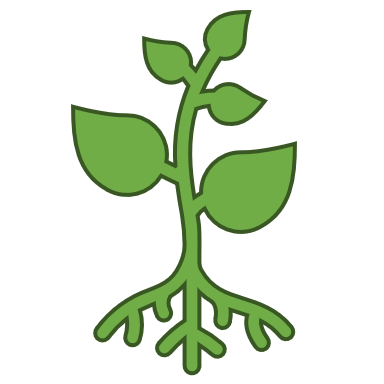 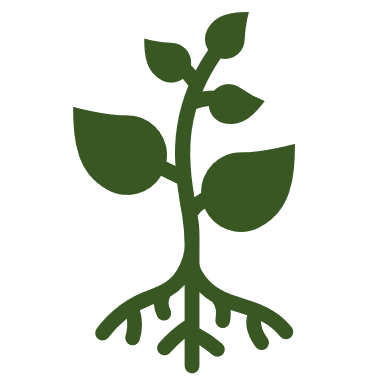 [Speaker Notes: WE SAW AN INCREASE in sugar, but does this improve everyone’s colonization or just the oathogen’s?]
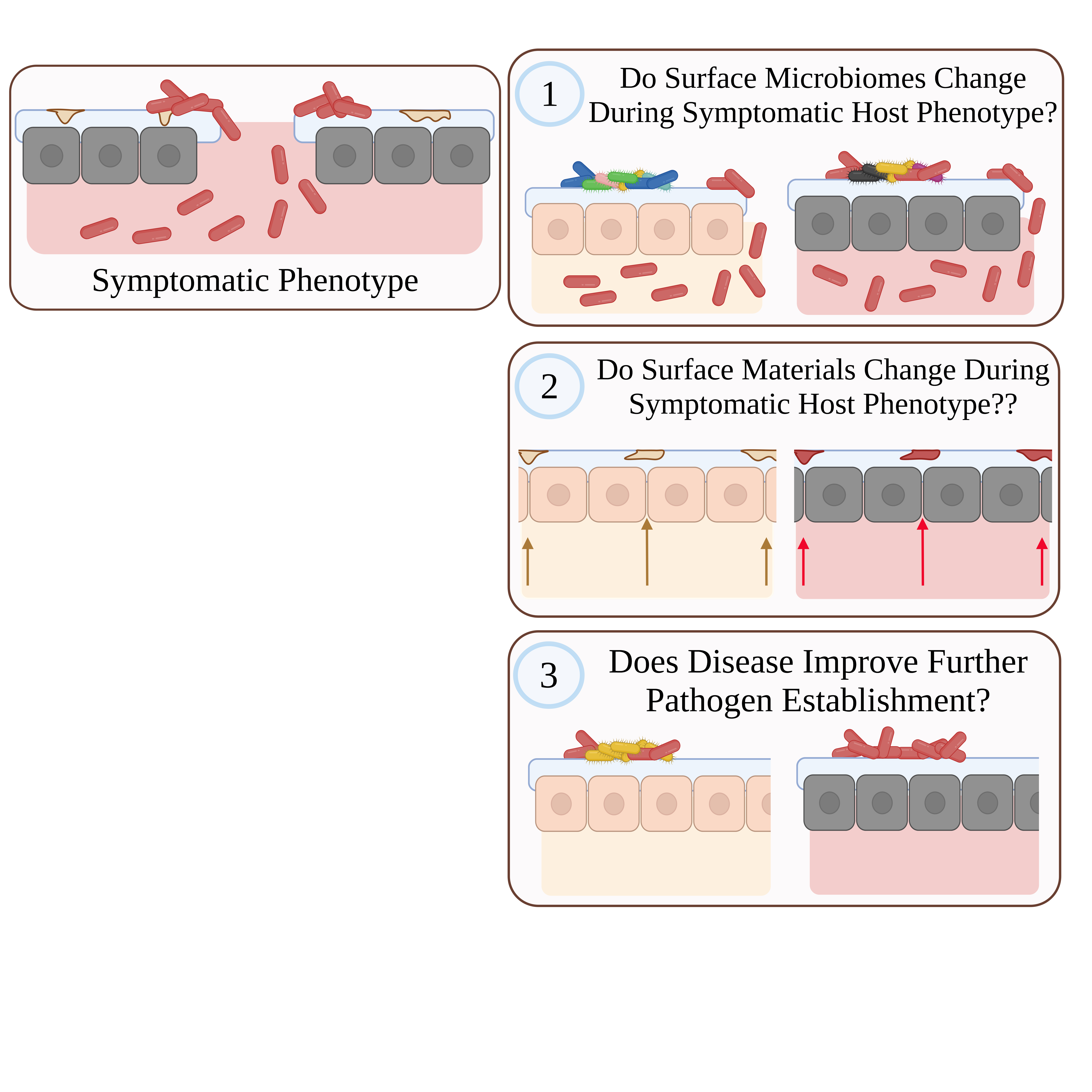 Tie in host surfaces to disease
[Speaker Notes: Goal of the work I’ve done is to  define trends in aerial surfaces during altered metabolic states. Specifically, I’ve wanted to know the extent of change that occurs solely at this surface as it is the first step in invasion into the host

Change the background of the left in number 1 -> take out the pathogenic cells | On the right, presence of pathogen will alter the microbiome but can also affect the microbiome

Even don’t need to get into the weeds to get into the GAM model and DESeq]
Goal: Determine if initial infection of a pathogen on a plant improves subsequent pathogen establishment into other, non infected, leaves.
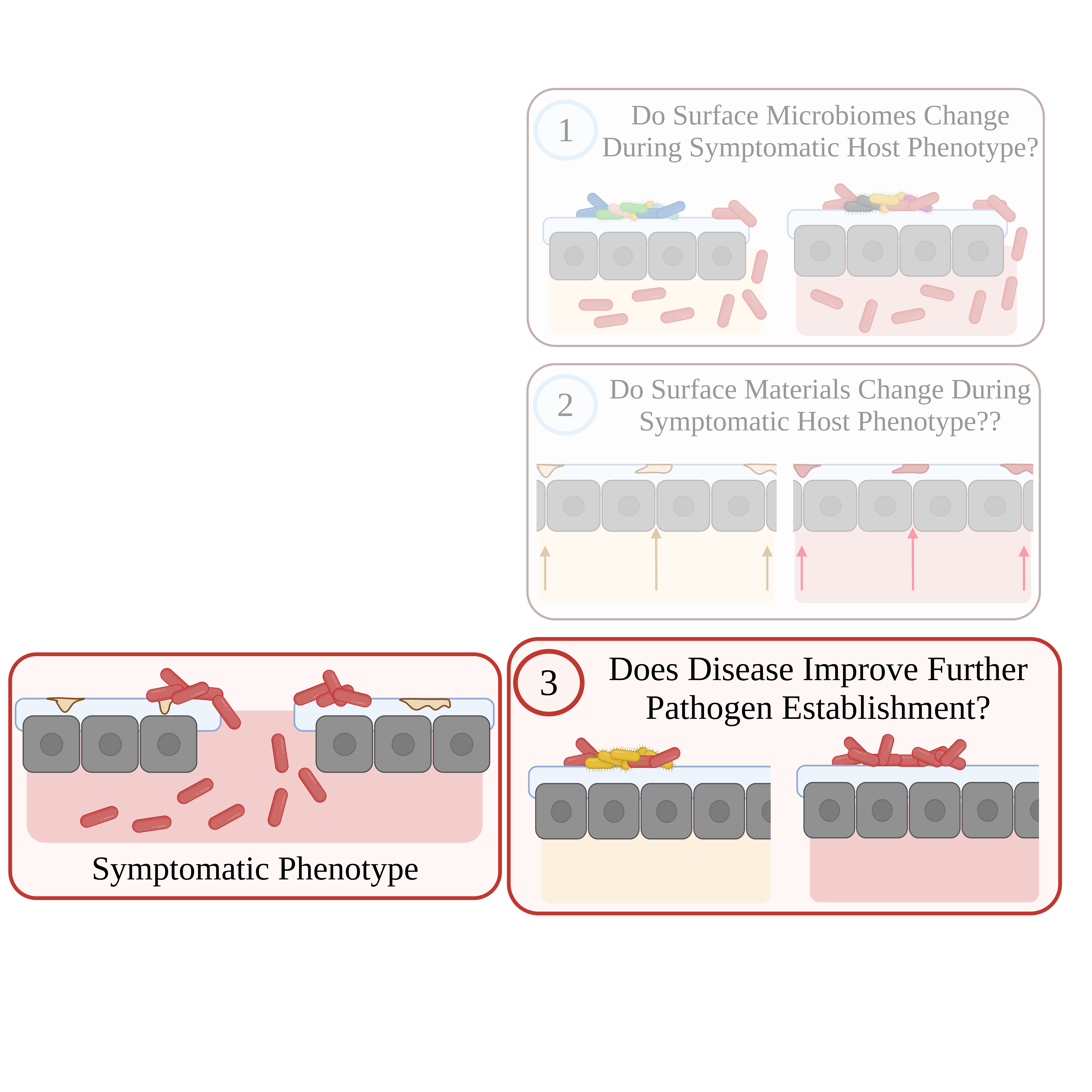 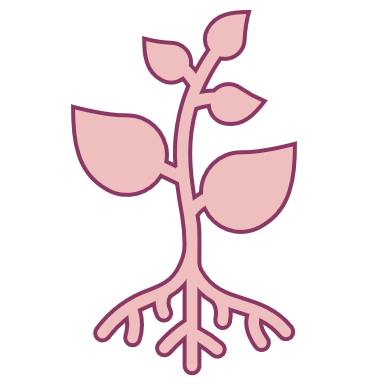 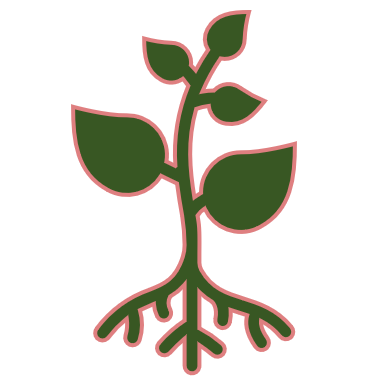 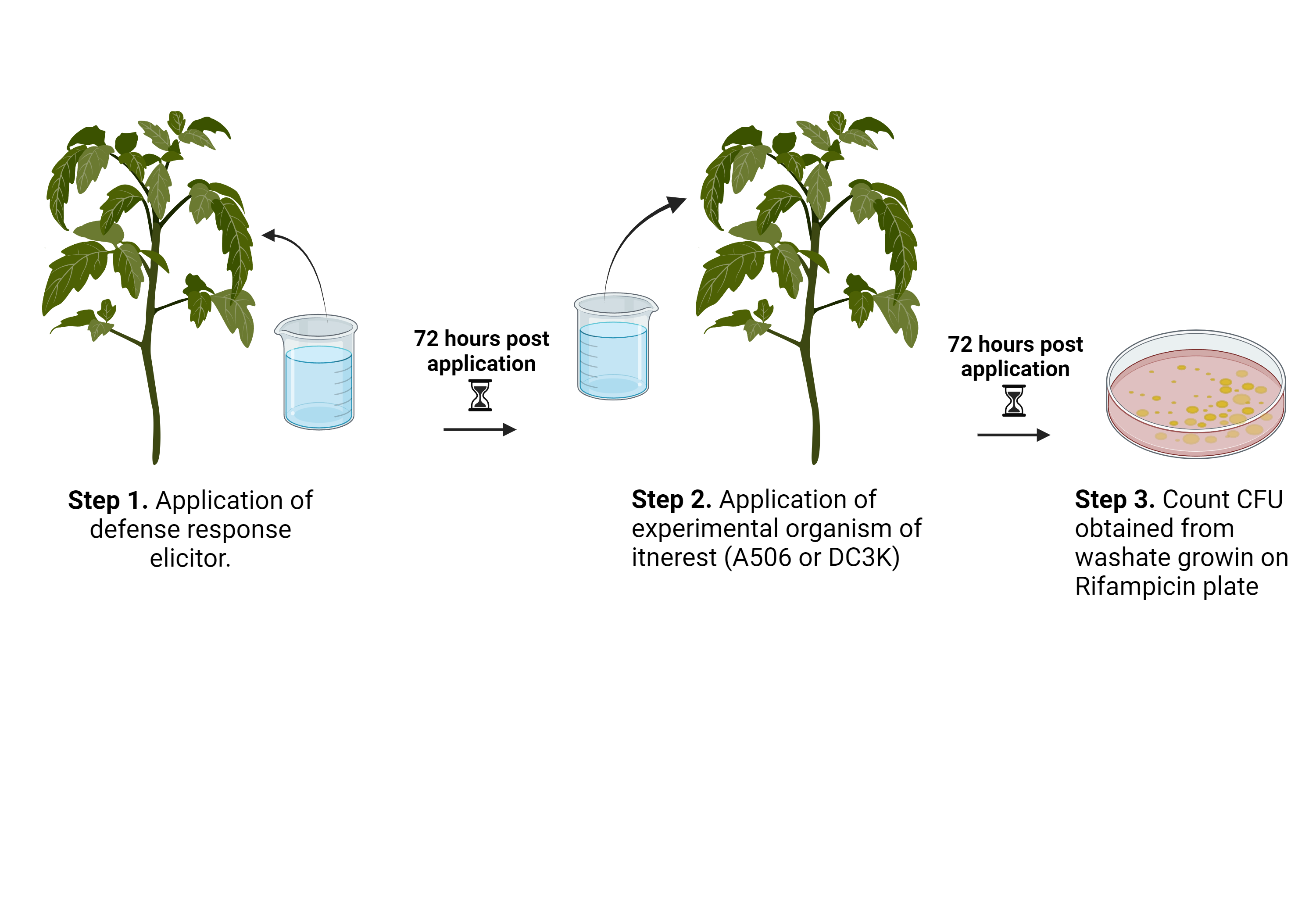 ∅/A506
DC3K/A506
Elicitors 
(phase 1 / phase 2)
∅/DC3K
A506/DC3K
DC3K/DC3K
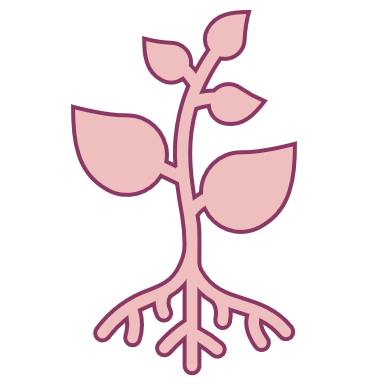 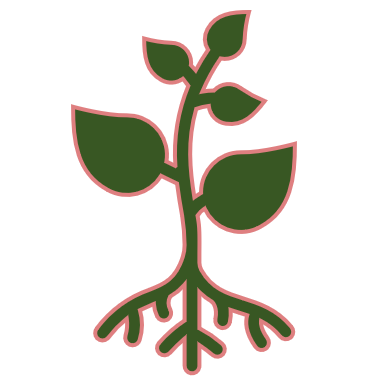 Take Away: 
Changes in leaf surface metabolites during pathogen infection elicited little change in A506 population size
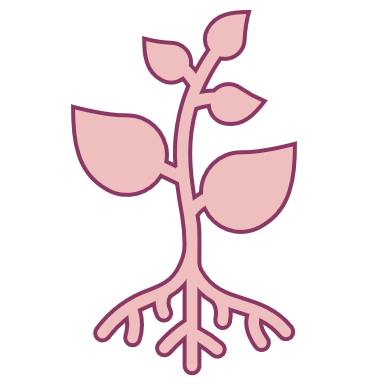 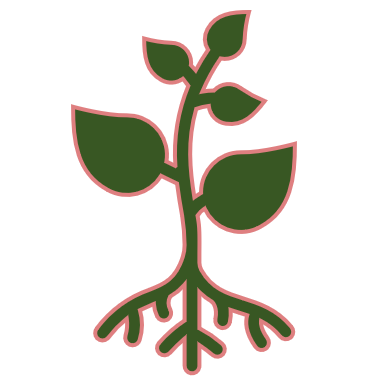 [Speaker Notes: Change the scales to match to better observe differences in CFU growth 

Indicate no significant difference here]
Take Away: 
Changes in leaf surface metabolites during DC3K infection elicited significant changes in DC3K population size in comparison to the control. 
Changes in leaf surface metabolites during A506 colonization elicited significant changes in DC3K population size in comparison to the control.
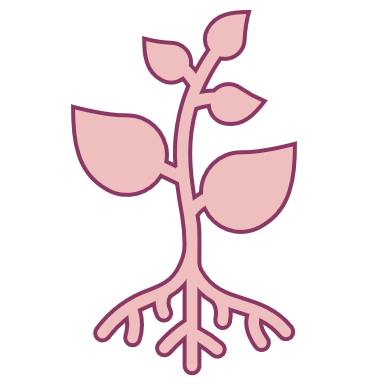 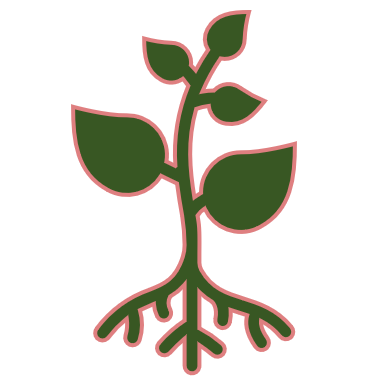 [Speaker Notes: Change the scales to match to better observe differences in CFU growth]
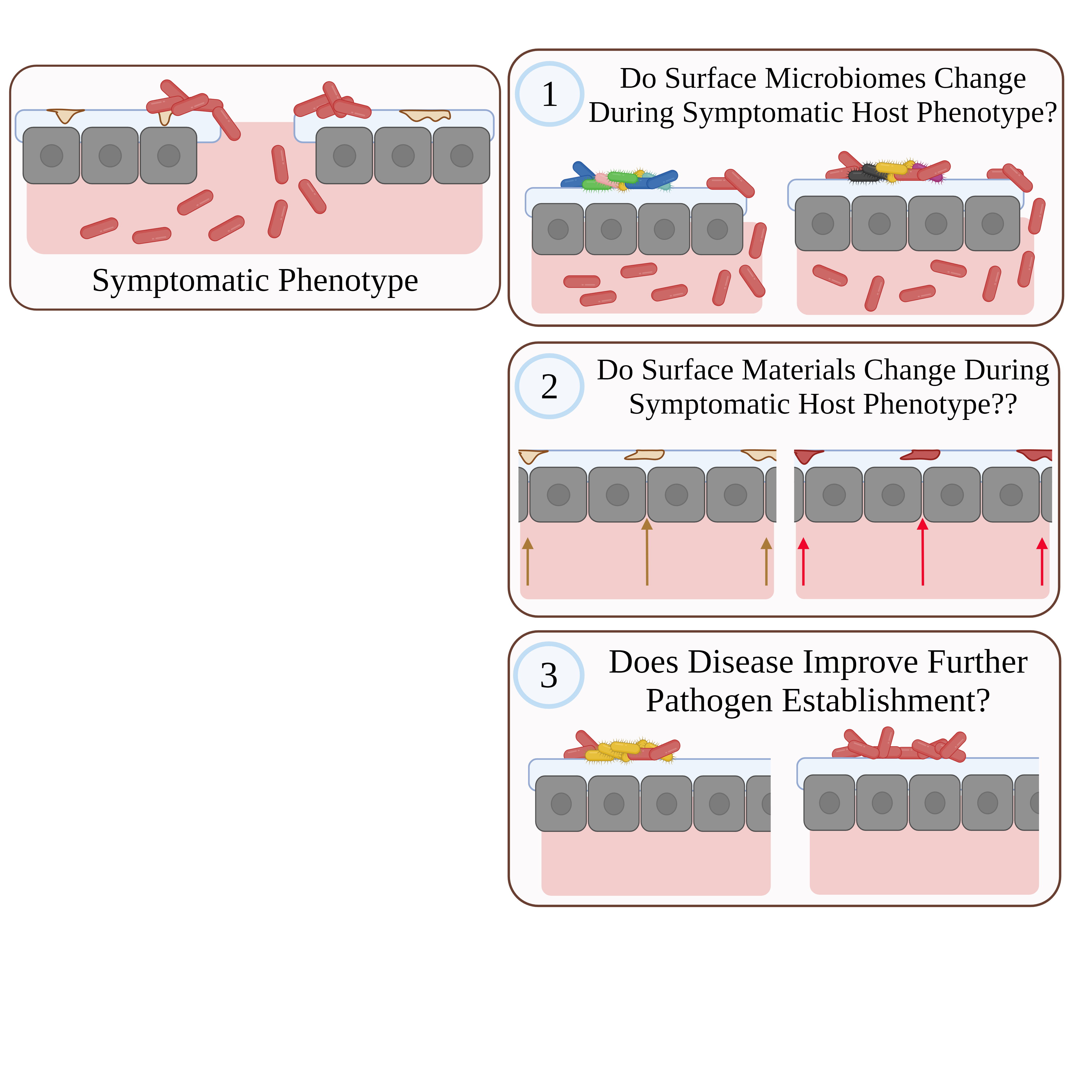 Yes they do. Species are differentially enriched when compared between mushrooms symptomatic for bacterial blotch and asymptomatic caps.
Yes they do. Resources at the leaf surface alter in a manner dependent on the presence of disease. Furthermore, changes in these surface materials can reach to uninfected tissue. Lastly, these changes seem to preferentially affect the pathogen. This alteration of the aerial surface materials has implications in 
1. Host surface associated microbiomes

2. Host tolerance to subsequent pathogen infections
Yes it does. Observed pathogen populations were typically 3 fold greater on distal leaves of DC3K inoculated plants than in DC3K grown on uninfected hosts. DC3K growth was statistically improved by the presence of A506, but this relationship was not reciprocal.
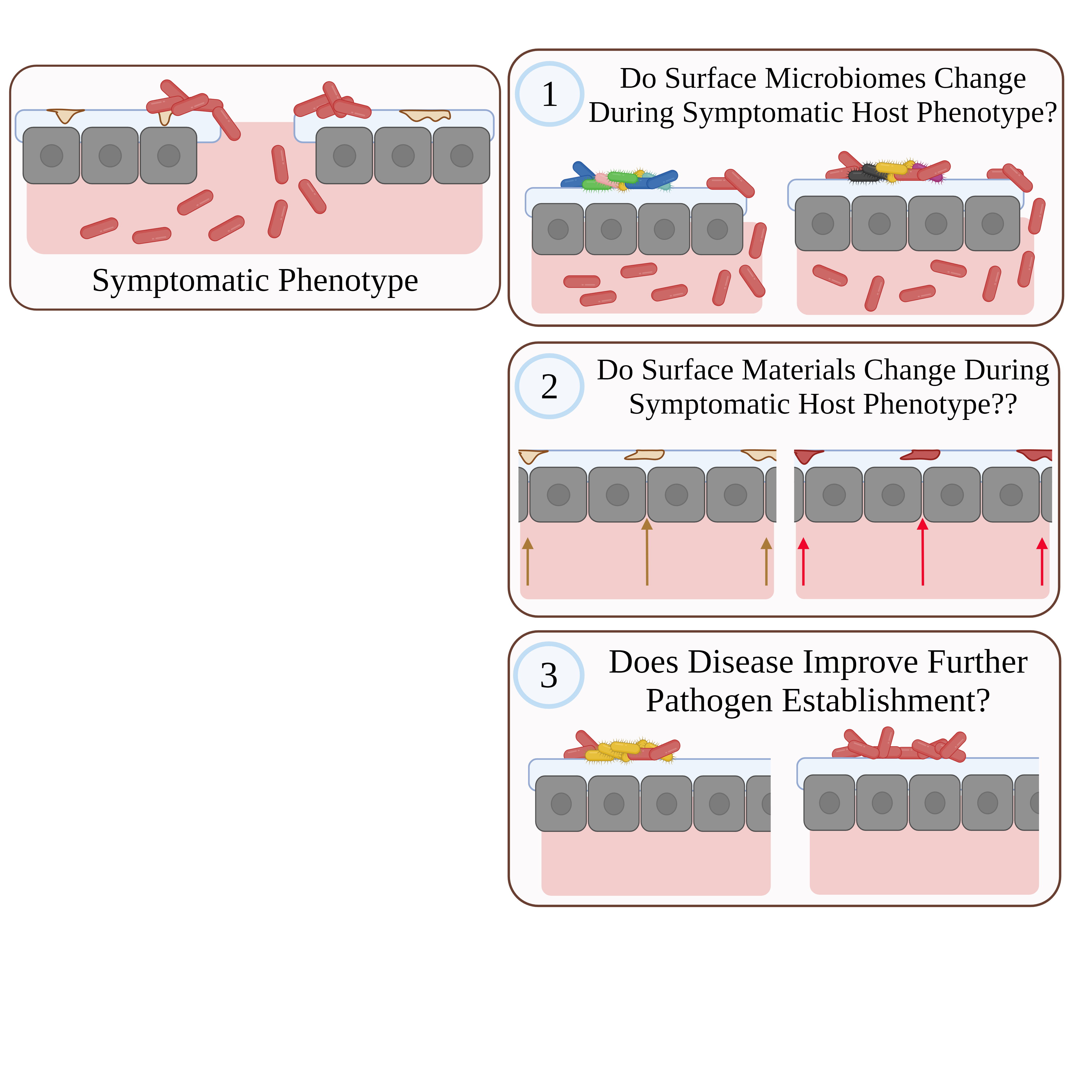 Yes they do. Species are differentially enriched when compared between mushrooms symptomatic for bacterial blotch and asymptomatic caps.
Yes they do. Resources at the leaf surface alter in a manner dependent on the presence of disease. Furthermore, changes in these surface materials can reach to uninfected tissue. Lastly, these changes seem to preferentially affect the pathogen. This alteration of the aerial surface materials has implications in 
1. Host surface associated microbiomes

2. Host tolerance to subsequent pathogen infections
Yes it does. Observed pathogen populations were typically 3 fold greater on distal leaves of DC3K inoculated plants than in DC3K grown on uninfected hosts. DC3K growth was statistically improved by the presence of A506, but this relationship was not reciprocal.
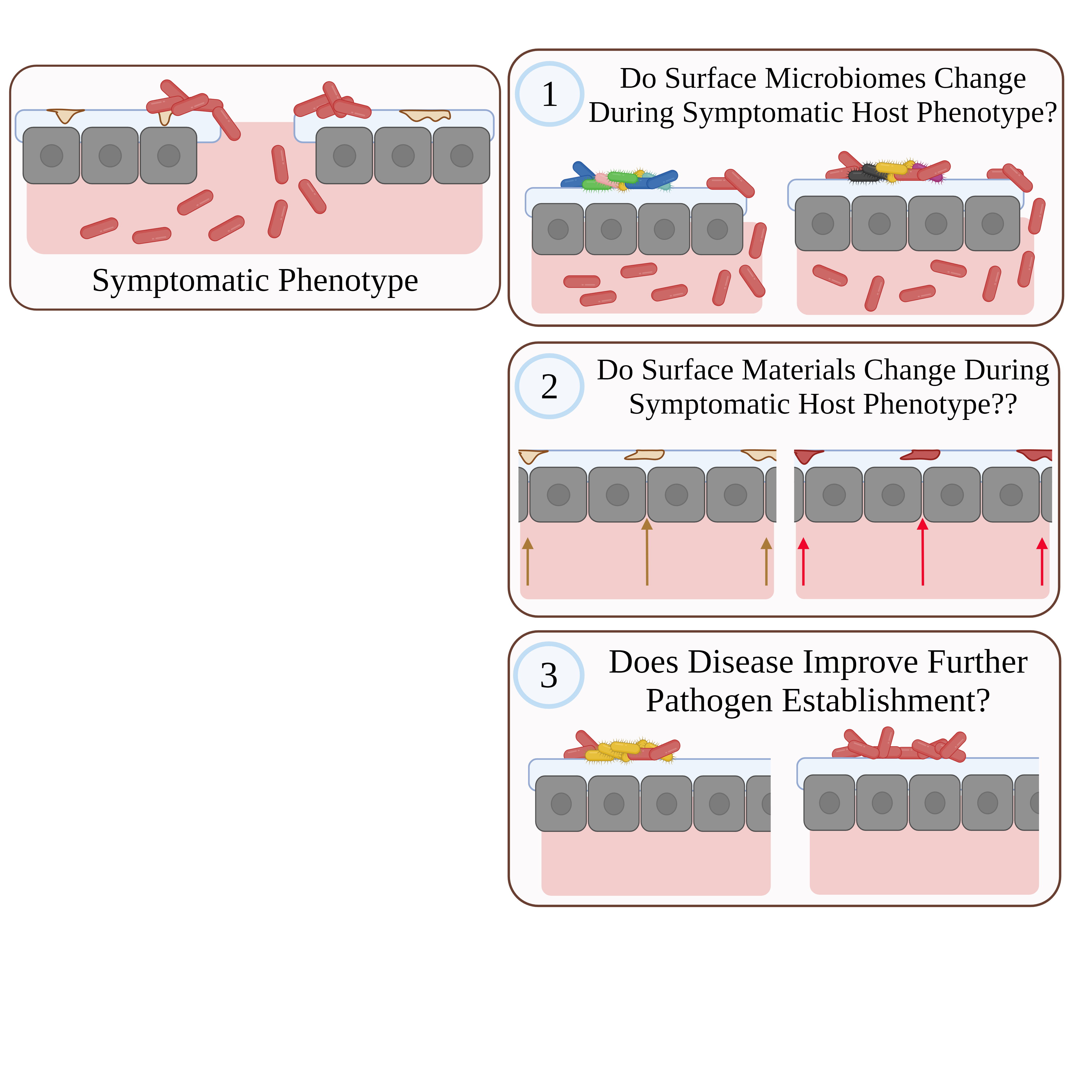 Yes they do. Species are differentially enriched when compared between mushrooms symptomatic for bacterial blotch and asymptomatic caps.
Yes they do. Resources at the leaf surface alter in a manner dependent on the presence of disease. Furthermore, changes in these surface materials can reach to uninfected tissue. Lastly, these changes seem to preferentially affect the pathogen. This alteration of the aerial surface materials has implications in 
1. Host surface associated microbiomes

2. Host tolerance to subsequent pathogen infections
Yes it does. Observed pathogen populations were typically 3 fold greater on distal leaves of DC3K inoculated plants than in DC3K grown on uninfected hosts. DC3K growth was statistically improved by the presence of A506, but this relationship was not reciprocal.
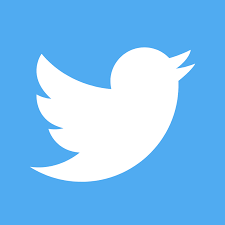 @ Phyllomax
(me :)
Hockett Lab








Bull Lab
Samuel Martins
Laura Ramos-Sepulveda
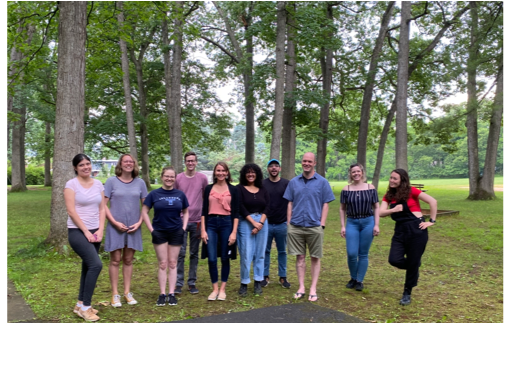 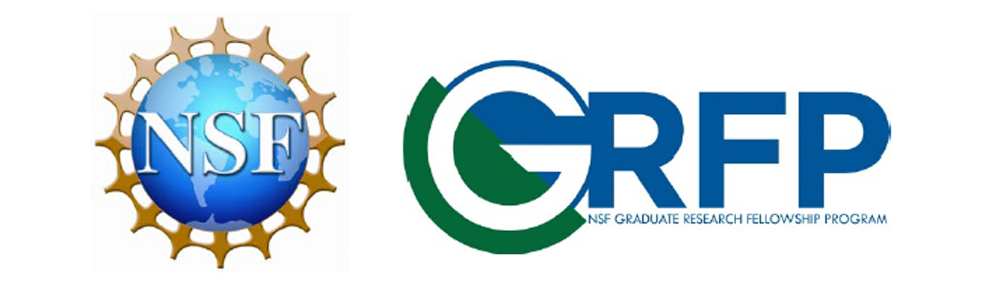 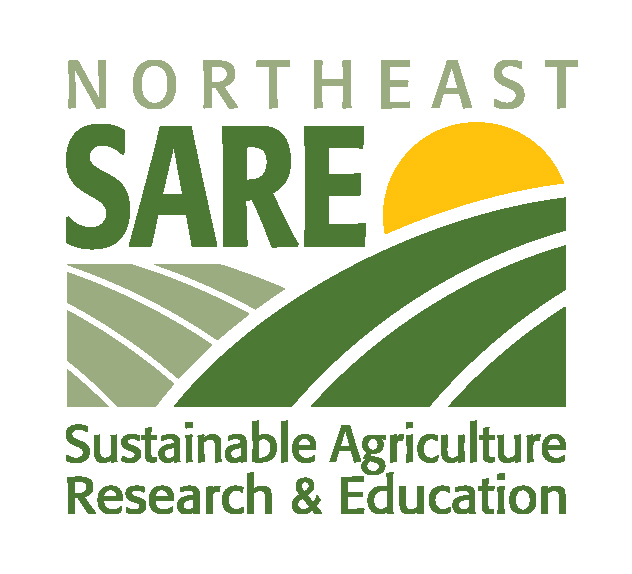 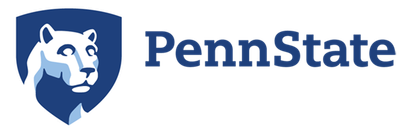